Ωοθηκική βλάβη
Κάτια Ντόμαλη
ADNEX risk model
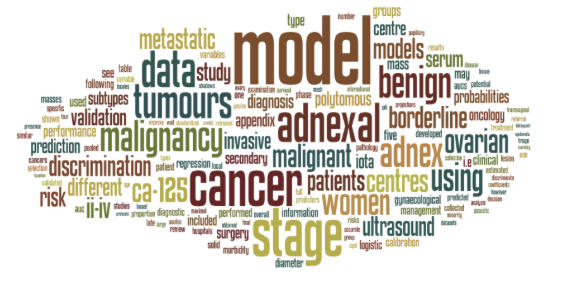 ADNEX risk model
τι είναι?
καλοήθης
στάδιο Ι
ADNEX risk model
οριακής κακοήθειας
στάδιο II / IV
πρόκειται για:
προοπτικό στατιστικό μοντέλο
νεοπλασματική
μεταστατικός όγκος
μπορεί να εφαρμοσθεί:
κλινικούς γιατρούς
με στόχο:
εκτίμηση της πιθανότητας η ωοθηκική βλάβη να είναι
βασίσθηκε σε:
κλινικά κ υπερηχογραφικά δεδομένα, που συλλέχθηκαν από γυναίκες με διαπιστωμένη μία τουλάχιστο ωοθηκική μάζα και οι οποίες στη συνέχεια χειρουργήθηκαν (n=6.000)
IOTA
κέντρο χειρισμού του περιστατικού
ηλικία της γυναίκας
τιμή του CA125
αριθμός ενδοαυλικών προσεκβολών
μεταβλητές
κλινικές
ακουστική σκιά
υπερηχογραφικές
ασκίτης
ADNEX risk model
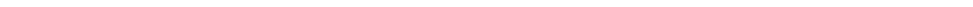 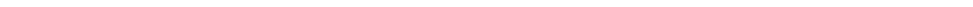 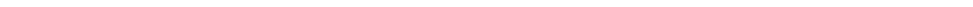 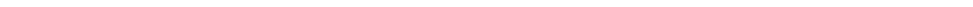 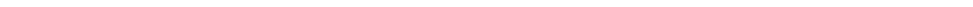 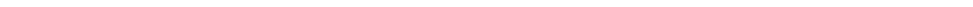 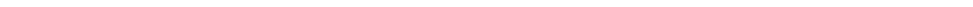 The Assessment of Different NEoplasias in the adneXa model
max διάμετρος της βλάβης
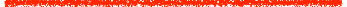 max διάμετρος συμπαγούς τμήματος
>10 κυστικοί χώροι
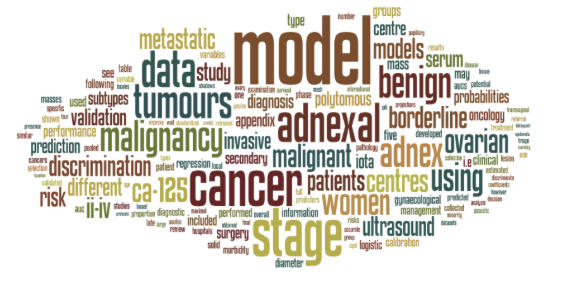 Van Calster 2014
max διάμετρος της βλάβης
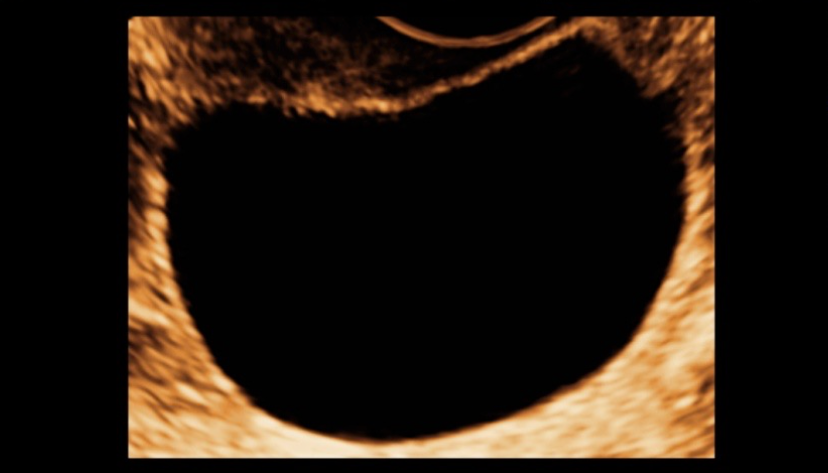 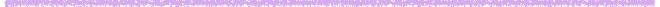 κέντρο χειρισμού του περιστατικού
ηλικία της γυναίκας
τιμή του CA125
αριθμός ενδοαυλικών προσεκβολών
μεταβλητές
κλινικές
ακουστική σκιά
υπερηχογραφικές
ασκίτης
ADNEX risk model
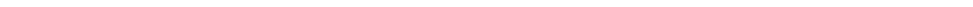 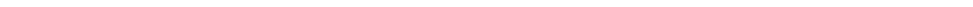 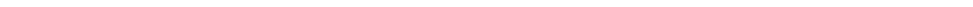 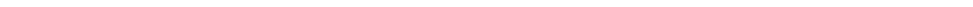 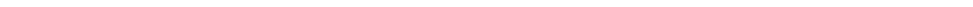 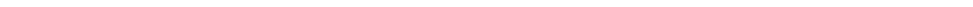 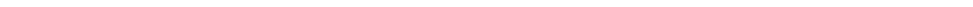 The Assessment of Different NEoplasias in the adneXa model
max διάμετρος της βλάβης
max διάμετρος συμπαγούς τμήματος
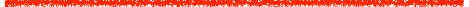 >10 κυστικοί χώροι
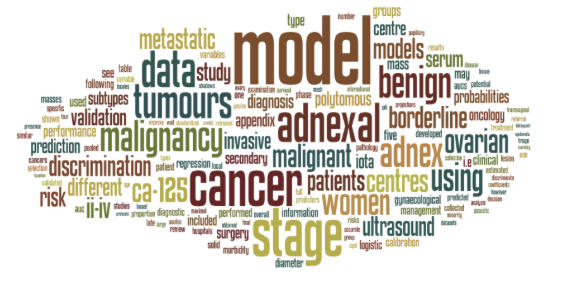 Van Calster 2014
max διάμετρος συμπαγούς τμήματος
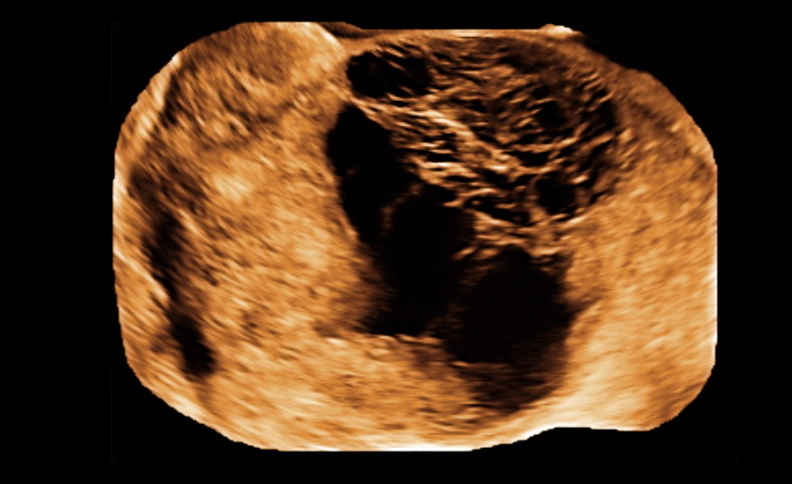 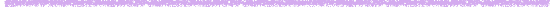 κέντρο χειρισμού του περιστατικού
ηλικία της γυναίκας
τιμή του CA125
αριθμός ενδοαυλικών προσεκβολών
μεταβλητές
κλινικές
ακουστική σκιά
υπερηχογραφικές
ασκίτης
ADNEX risk model
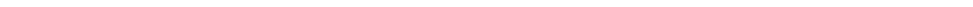 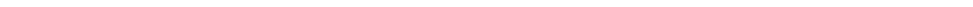 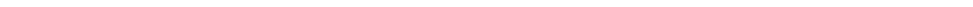 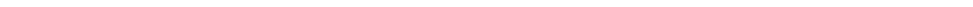 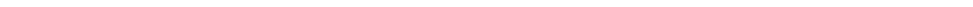 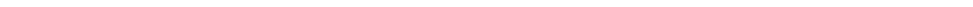 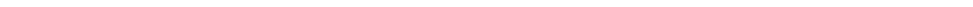 The Assessment of Different NEoplasias in the adneXa model
max διάμετρος της βλάβης
max διάμετρος συμπαγούς τμήματος
>10 κυστικοί χώροι
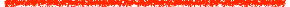 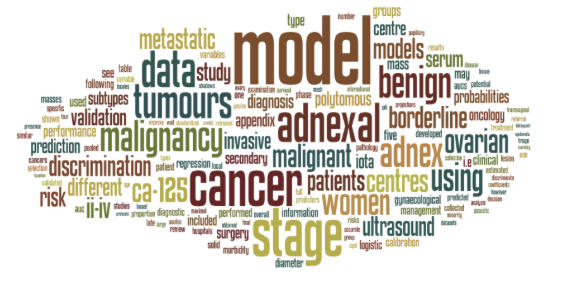 Van Calster 2014
>10: αριθμός κυστικών χώρων
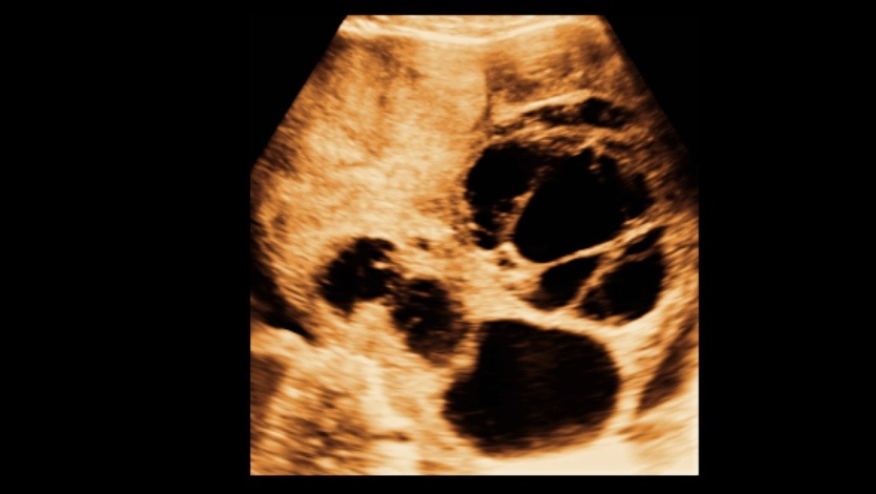 1
2
4
8
3
5
7
6
κέντρο χειρισμού του περιστατικού
ηλικία της γυναίκας
τιμή του CA125
αριθμός ενδοαυλικών προσεκβολών
μεταβλητές
κλινικές
ακουστική σκιά
υπερηχογραφικές
ασκίτης
ADNEX risk model
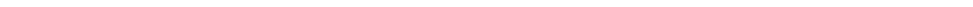 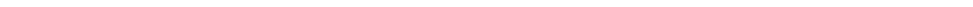 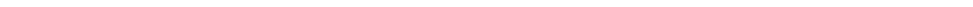 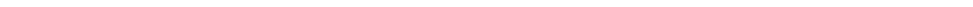 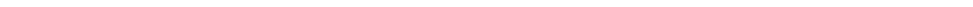 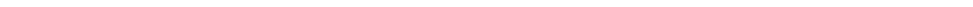 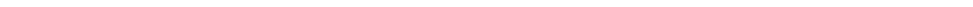 The Assessment of Different NEoplasias in the adneXa model
max διάμετρος της βλάβης
max διάμετρος συμπαγούς τμήματος
>10 κυστικοί χώροι
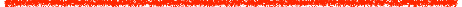 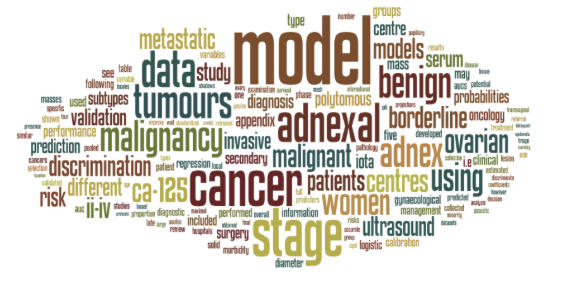 Van Calster 2014
1
2
αριθμός ενδοαυλικών προσεκβολών
3
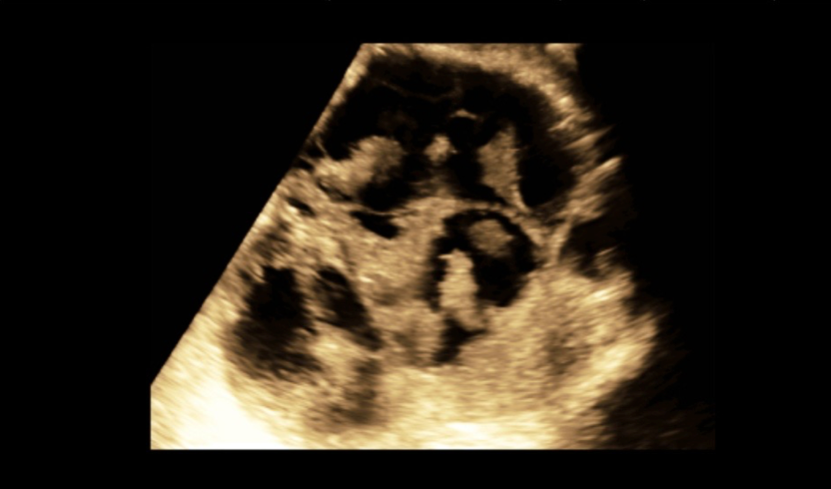 4
6
5
κέντρο χειρισμού του περιστατικού
ηλικία της γυναίκας
τιμή του CA125
αριθμός ενδοαυλικών προσεκβολών
μεταβλητές
κλινικές
ακουστική σκιά
υπερηχογραφικές
ασκίτης
ADNEX risk model
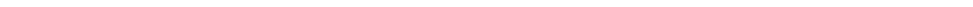 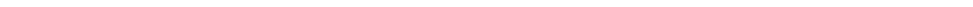 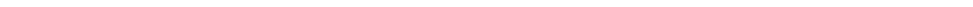 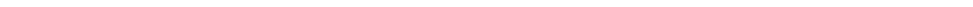 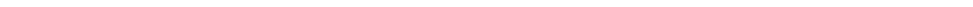 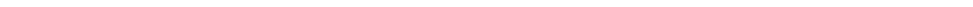 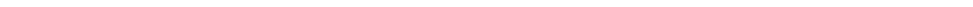 The Assessment of Different NEoplasias in the adneXa model
max διάμετρος της βλάβης
max διάμετρος συμπαγούς τμήματος
>10 κυστικοί χώροι
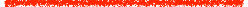 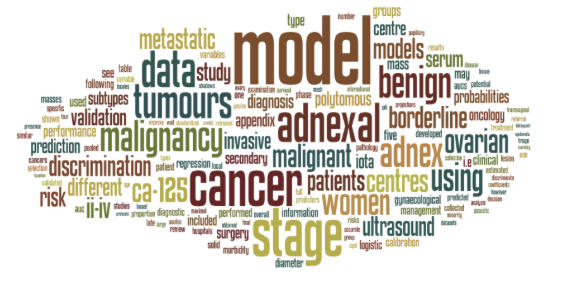 Van Calster 2014
ακουστική σκιά
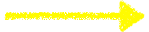 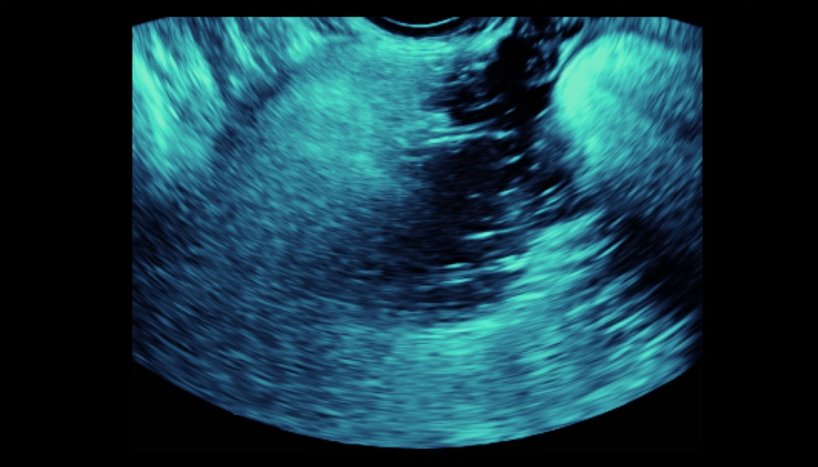 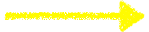 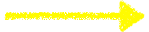 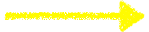 κέντρο χειρισμού του περιστατικού
ηλικία της γυναίκας
τιμή του CA125
αριθμός ενδοαυλικών προσεκβολών
μεταβλητές
κλινικές
ακουστική σκιά
υπερηχογραφικές
ασκίτης
ADNEX risk model
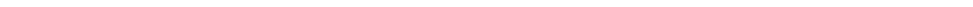 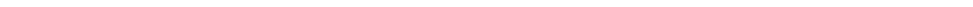 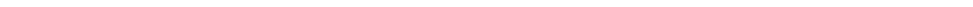 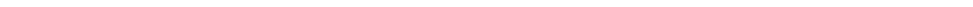 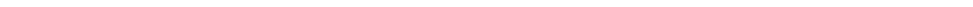 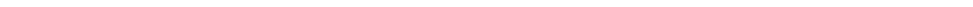 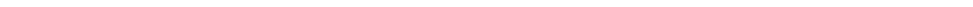 The Assessment of Different NEoplasias in the adneXa model
max διάμετρος της βλάβης
max διάμετρος συμπαγούς τμήματος
>10 κυστικοί χώροι
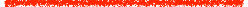 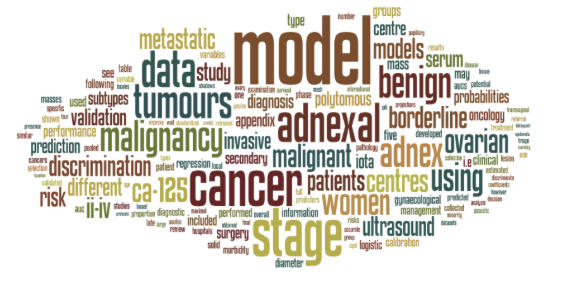 Van Calster 2014
ασκίτης
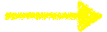 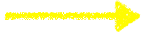 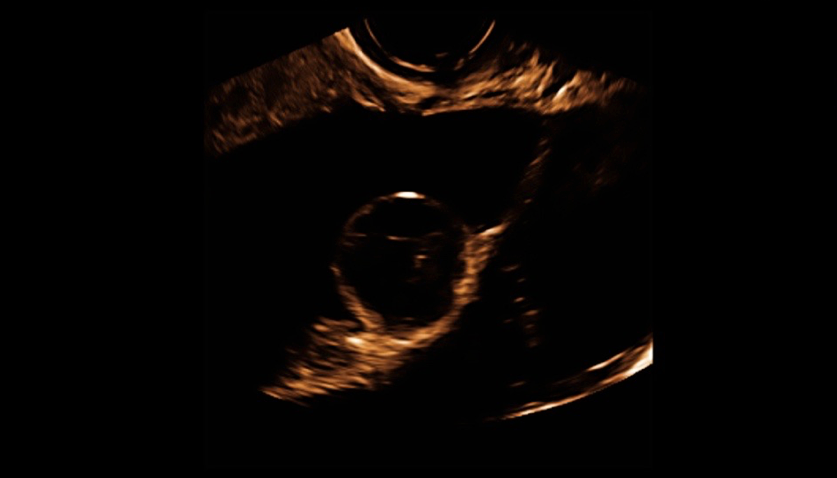 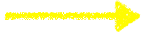 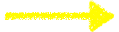 ADNEX risk model
είναι αξιόπιστο?
evidence based?
καλοήθεις βλάβες
οριακής κακοήθειας βλάβες
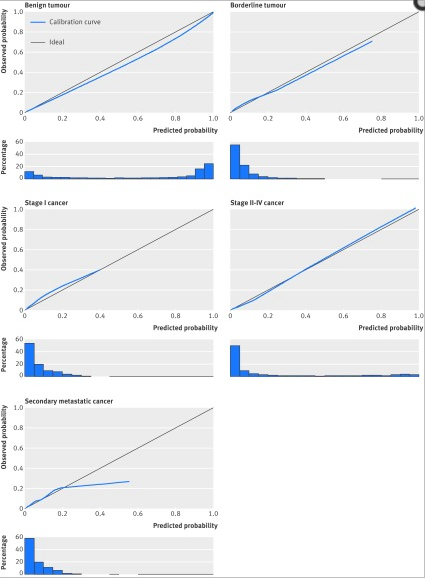 n=2403
κακοήθεις βλάβες:στάδιο I
κακοήθεις βλάβες:στάδιο II-IV
κακοήθεις βλάβες:δευτεροπαθείς μεταστατικές
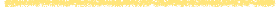 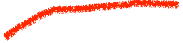 [Speaker Notes: The calibration plots for all five tumour types showed acceptable calibration of the estimated risks (fig 11).
High risks for secondary metastatic cancer were overestimated, but such high risks were uncommon. Calibration plots for oncology centres and other hospitals were similar (see supplementary figures S2 and S3).]
ADNEX risk model
πώς εφαρμόζεται?
επιλογή 1η
εφαρμογή στο κινητό μας τηλέφωνο
επιλογή 2η
εφαρμογή στον υπολογιστή μας
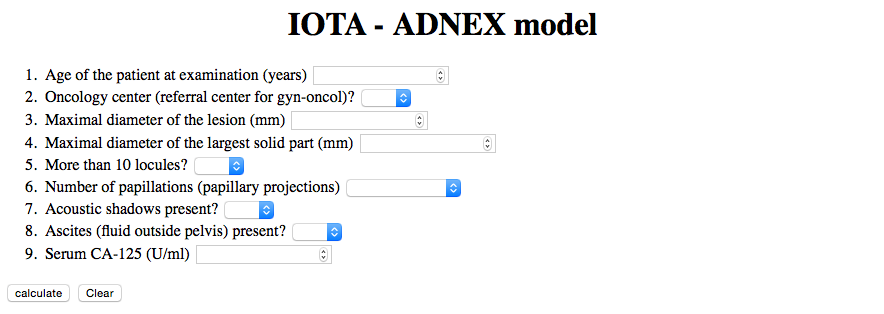 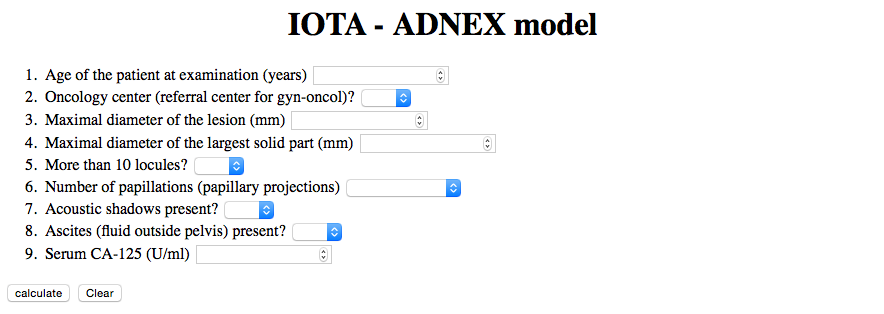 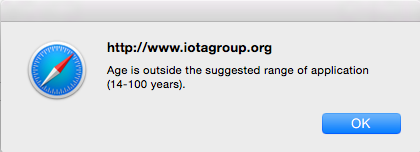 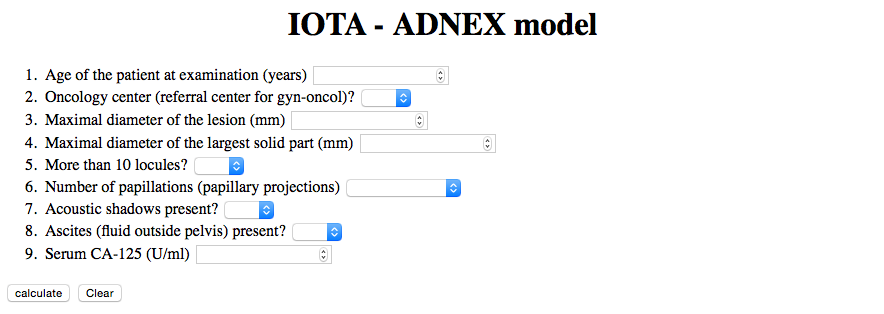 ναι / όχι
ανήκετε σε τριτοβάθμιο κέντρο 
με οργανωμένη ογκολογική μονάδα?
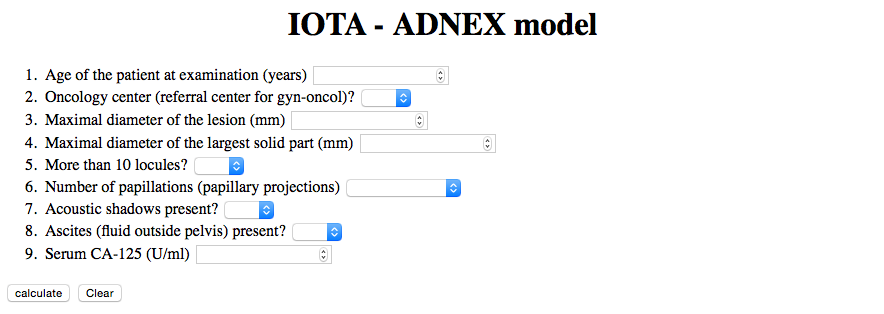 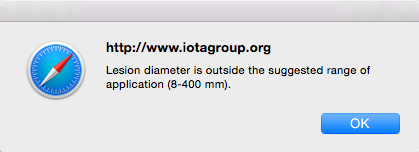 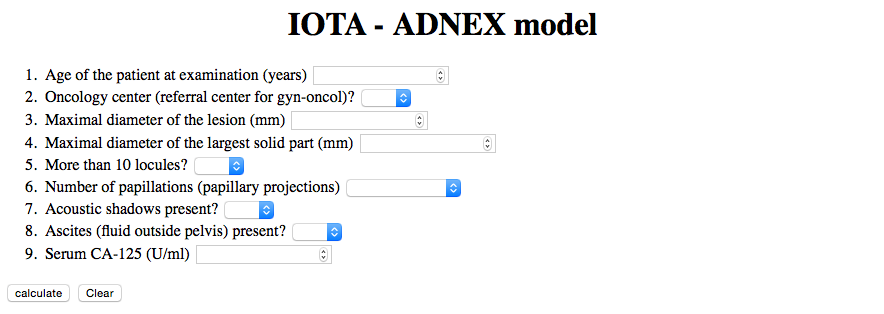 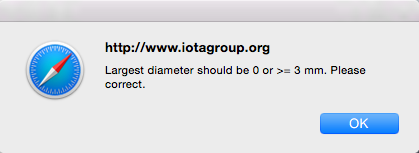 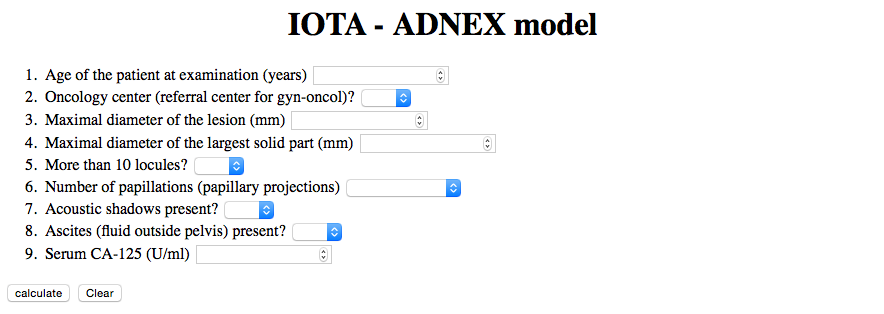 ναι / όχι
είναι η βλάβη πολύχωρη ή πολύχωρη-συμπαγής 
με >10 κυστικούς χώρους
οι οποίοι διαχωρίζονται με σαφή διαφραγμάτια?
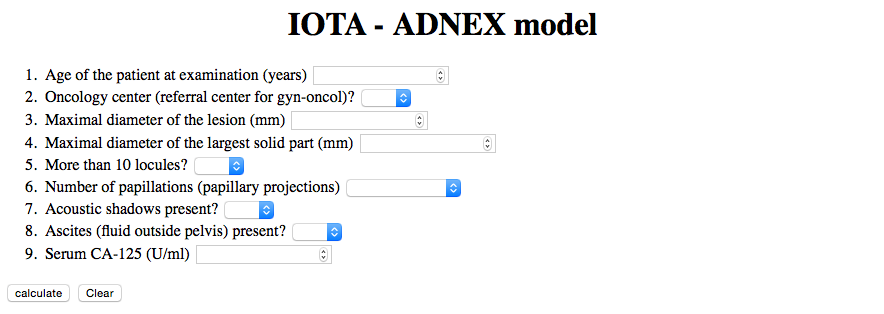 - καμία
- μία
δύο 
τρεις
- >τρεις
πρέπει να μετράται >3 mm
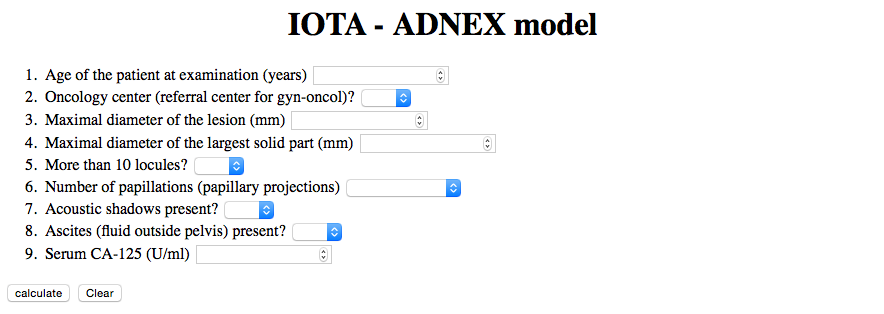 ναι / όχι
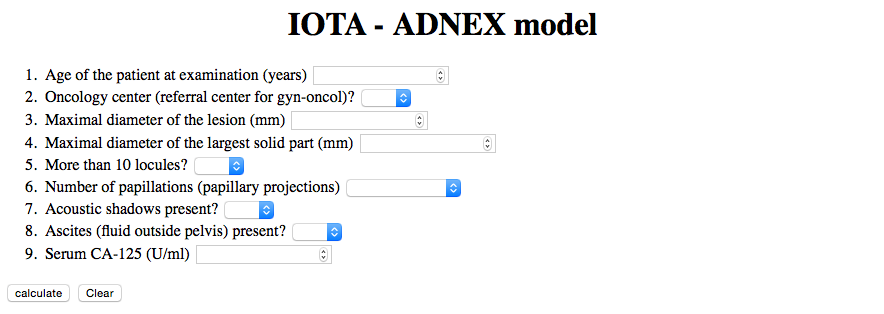 ναι / όχι
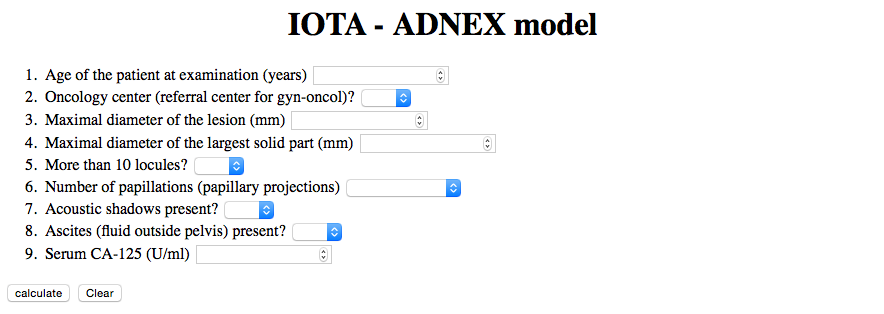 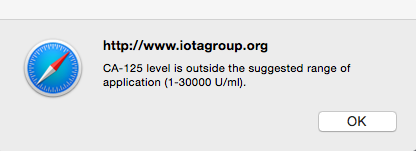 προαιρετικό
αλλά
με ισχυρή προγνωστική αξία
n=5.909
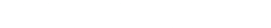 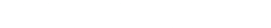 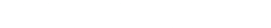 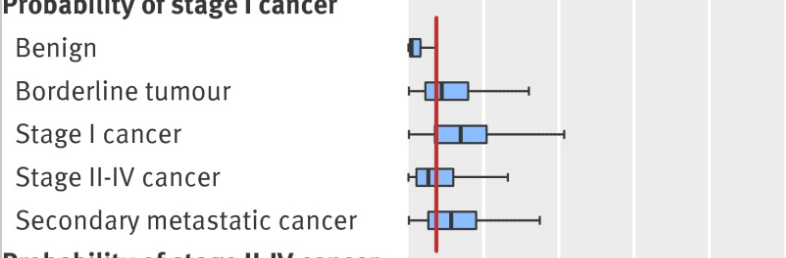 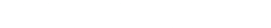 0
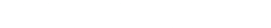 0
0
0
0.2
0.2
0.2
0.2
0.4
0.4
0.4
0.4
0.6
0.6
0.6
0.6
0.8
0.8
0.8
0.8
1
1
1
1
με βάση την ιστολογία
διάγραμμα διαχωρισμού υποομάδων
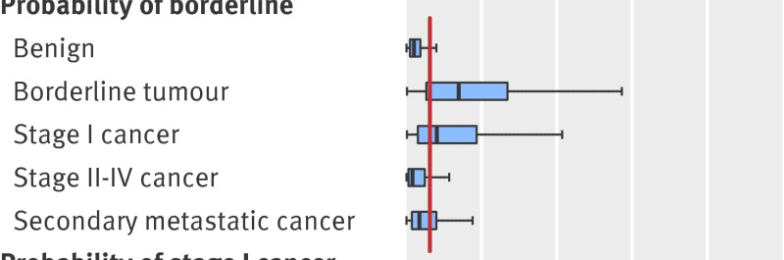 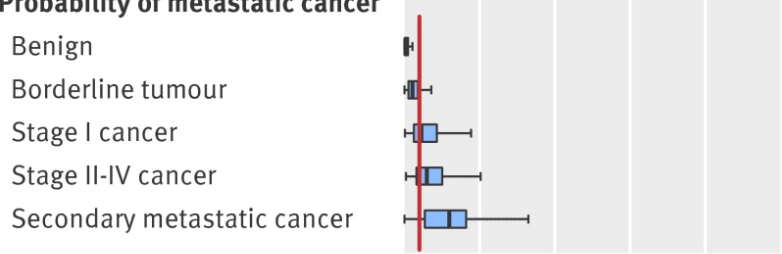 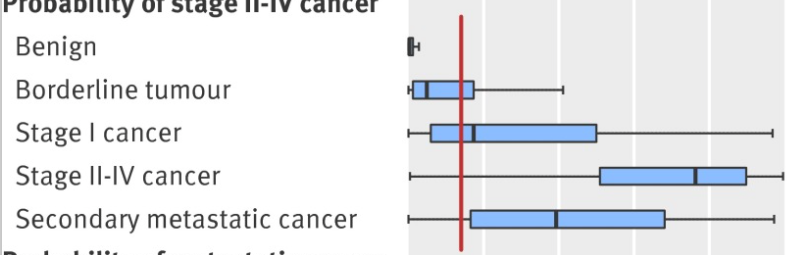 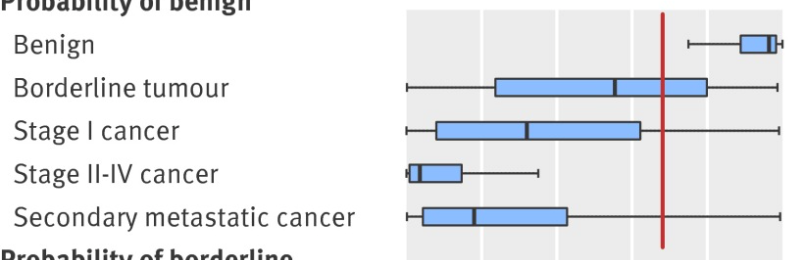 καλοήθεια
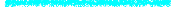 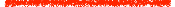 >0.9
0.68
νεο (στάδιο I)
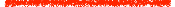 οριακή κακοήθεια
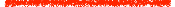 νεο (στάδιο II / IV )
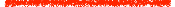 μετάσταση
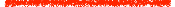 [Speaker Notes: Fig 2 Discrimination plot of ADNEX model after it was updated on pooled dataset (n=5909). 
For each predicted tumour type, box plots of probabilities are presented for each confirmed tumour type (reference standard). Red vertical lines show baseline probabilities for each type of tumour. For example, the baseline probability of a benign tumour is 0.681; for most women with a benign tumour the predicted probability of a benign tumour was higher than 0.9, whereas most women with an ovarian malignancy (most notably stage II-IV cancer) had clearly lower predicted probabilities of a benign tumour]
ADNEX risk model
μοιάζει αξιόπιστο
είναι αποτελεσματικό στην κλινική πράξη?
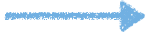 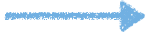 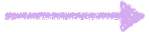 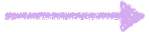 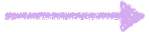 Van Calster 2015
[Speaker Notes: is interesting to look at the final histological outcome in relation to the average predicted risks for the five ADNEX groups because this illustrates the relative difficulty of classifying different types of adnexal masses (Fig. 2). As might be expected, benign teratomas and simple cysts were given the highest likelihood of being benign tumors. On average, the predicted probability of being benign was around 90% or higher for eight of eleven benign histologies. 
The ADNEX model had more difficulties with abscesses, rare benign tumors, and fibromas, with average predicted probabilities of being benign of around 70%. Regarding malignant masses, the average risk of being classified as an advanced stage cancer by the ADNEX model increased with FIGO stage. Conversely, the predicted risk of borderline or stage I ovarian cancer decreased with increasing FIGO stage. Finally, the average predicted risk of secondary metastatic cancer is highest for histologically proven metastatic cancers, but notice that also fibromas, rare benign tumors and invasive ovarian cancers were assigned rather high risks of metastatic cancer.]
περιστατικά
περιστατικό 1
- γυναίκα 48 ετών
- G2P2A0
- ωχρινική φάση
- βύθιο συνεχές αίσθημα κοιλιακού άλγους από 2μήνου
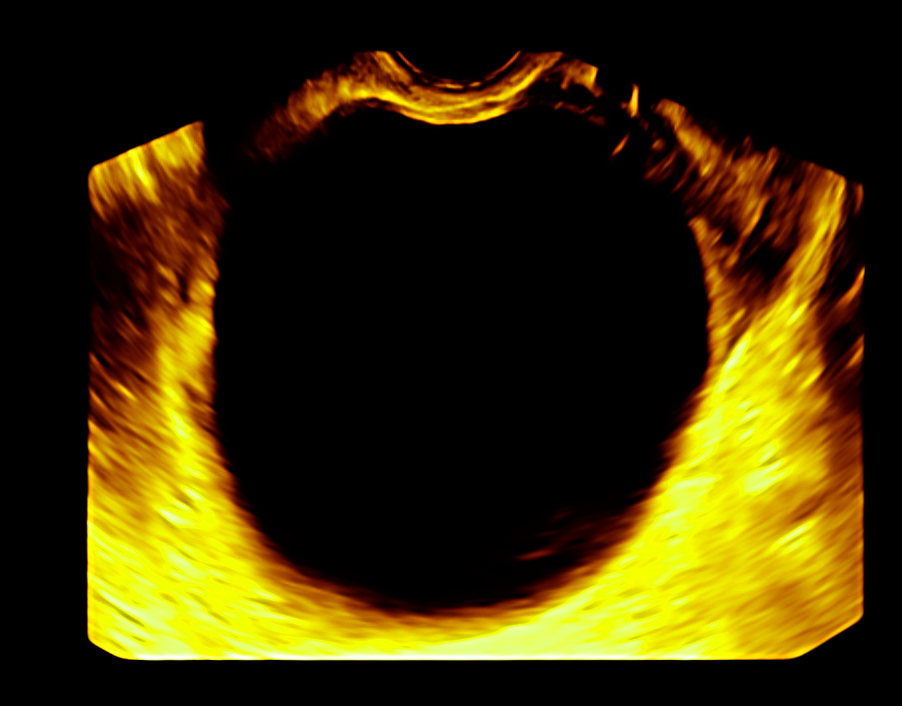 - γυναίκα 48 ετών
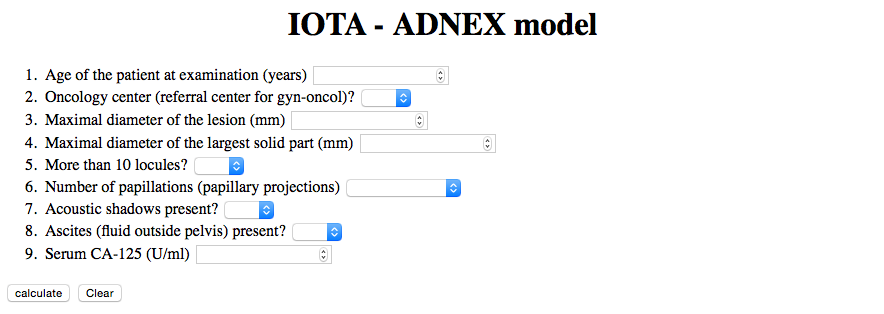 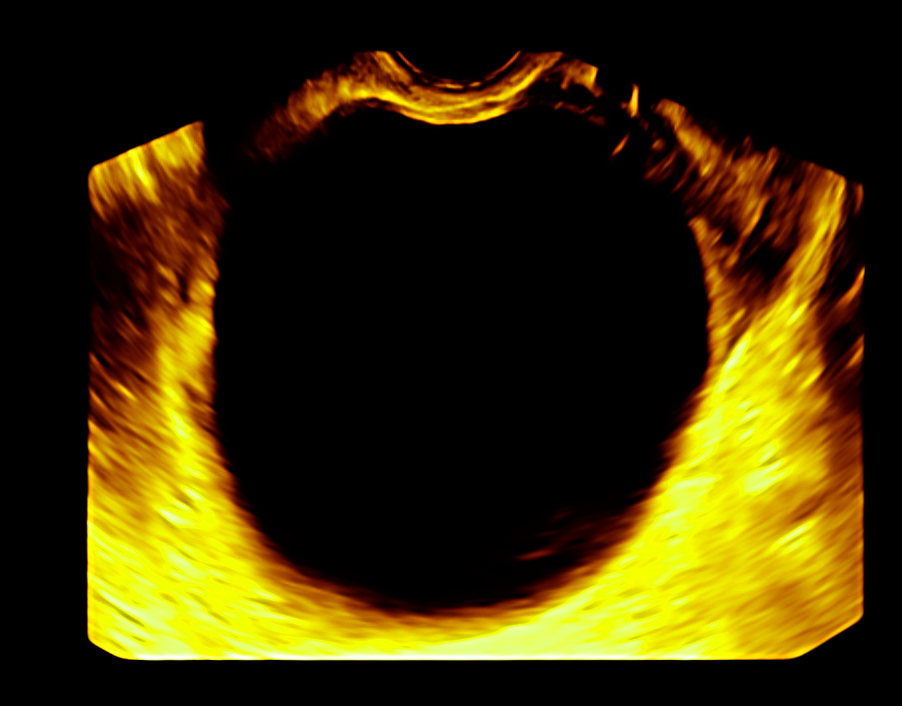 48
yes
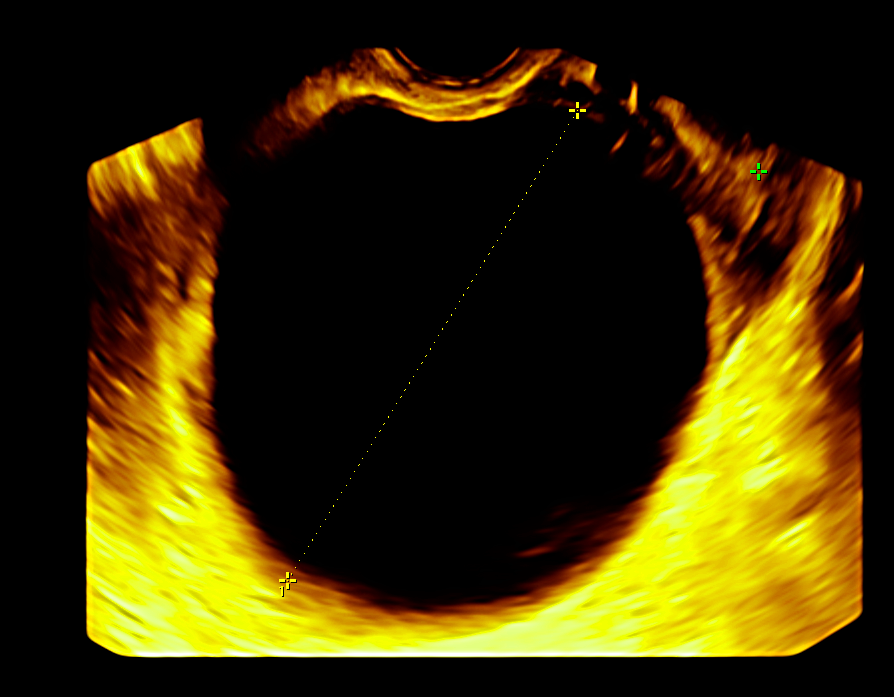 92.5 mm
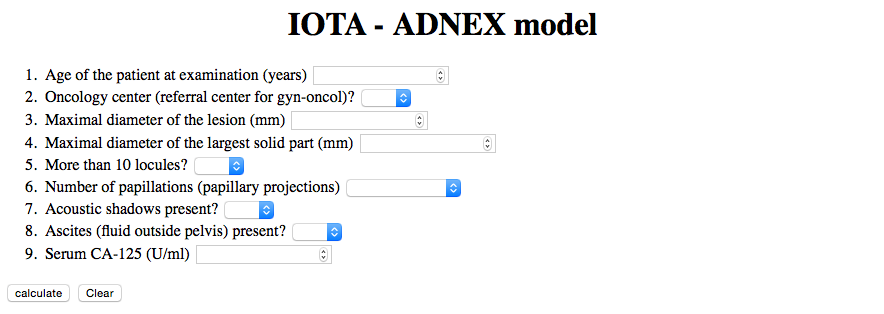 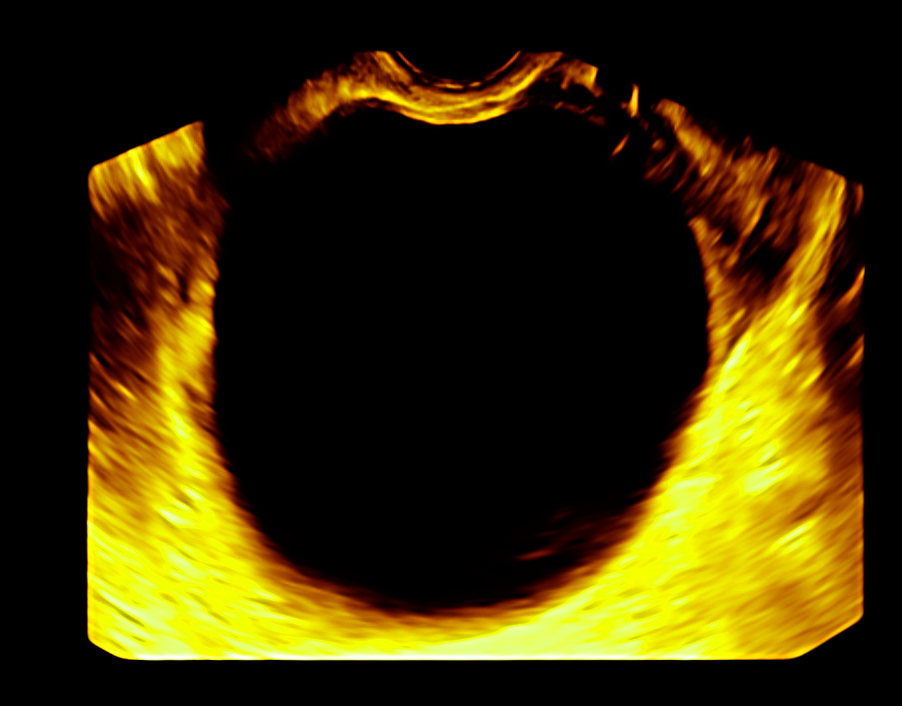 48
yes
93
0
no
0
no
no
23
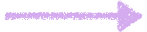 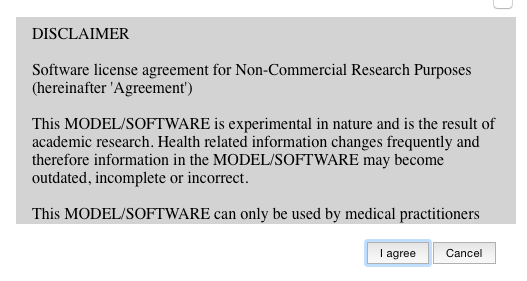 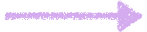 95.1
5
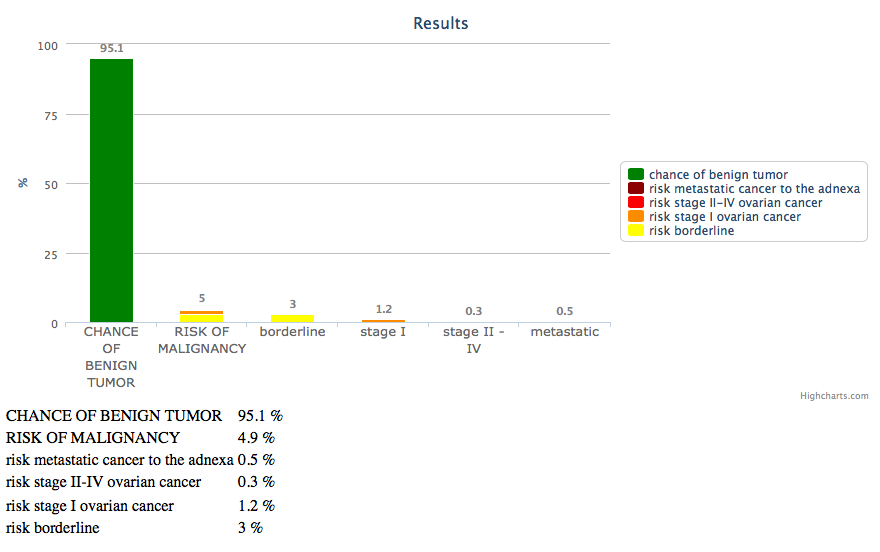 3
1.2
0.3
0.5
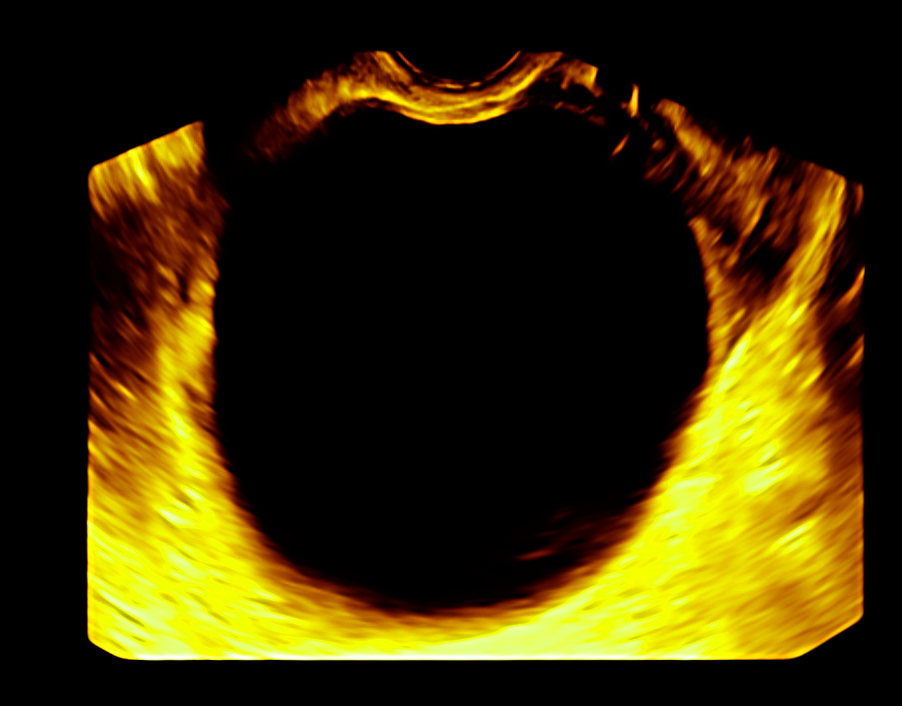 περιστατικό 2
- γυναίκα 28 ετών
- G0P0A0
- ωχρινική φάση
- έντονο κοιλιακό άλγος
- ωοθηκεκτομία αριστερά προ 6ετίας
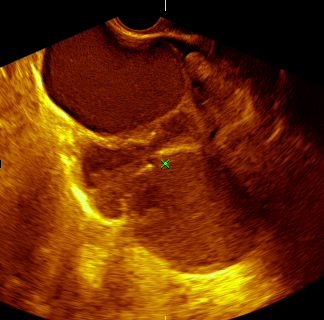 - γυναίκα 28 ετών
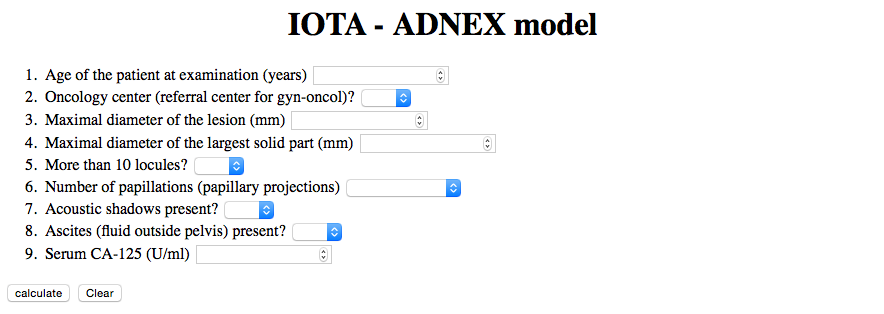 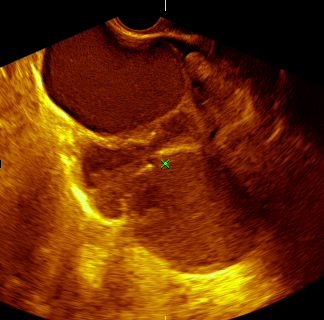 28
yes
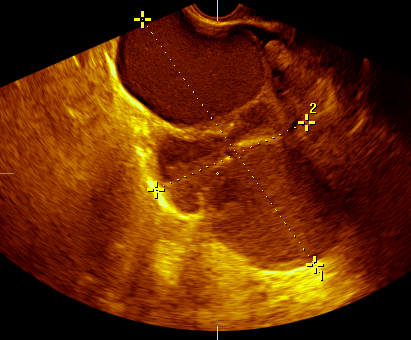 151.9 mm
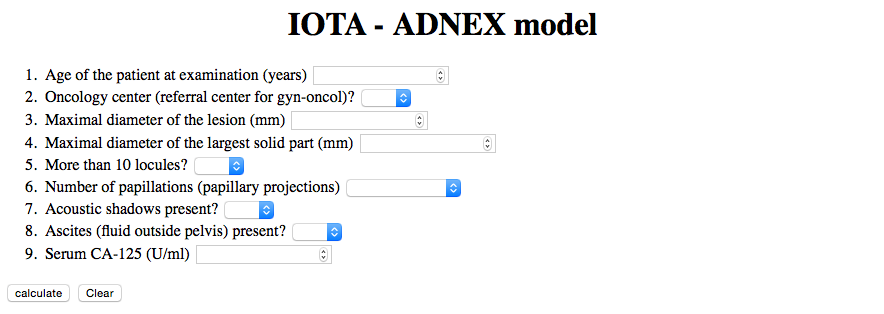 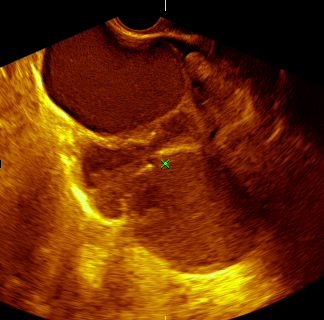 28
yes
152
0
no
0
no
no
462
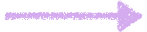 86.7
13.3
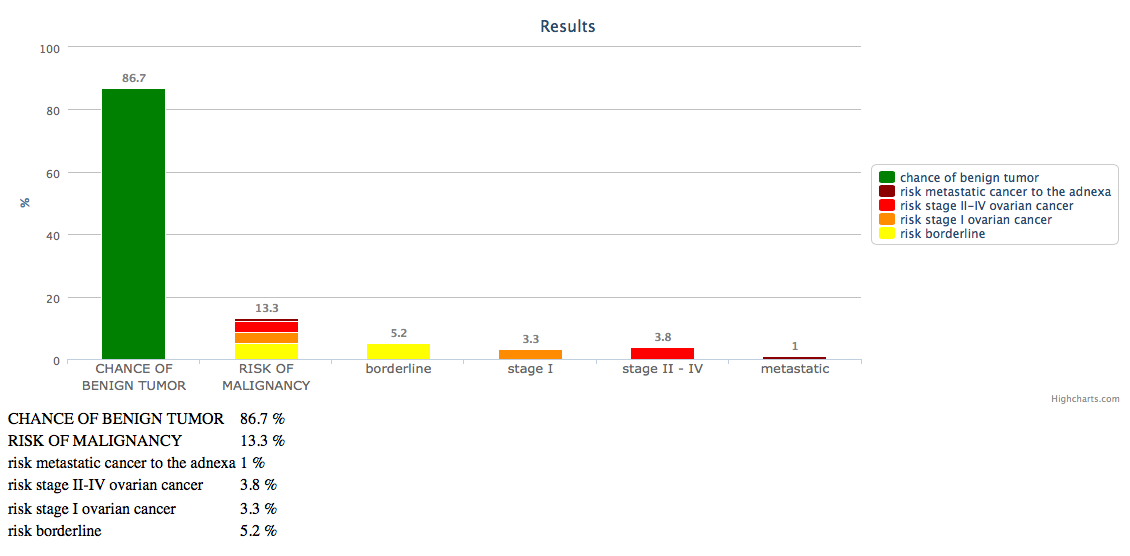 5.2
3.3
3.8
1
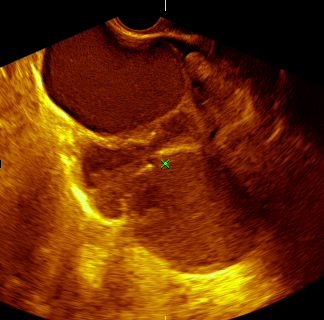 περιστατικό 3
- γυναίκα 36 ετών
- G3P2A1
- ωοθυλακική φάση
- έντονο κοιλιακό άλγος
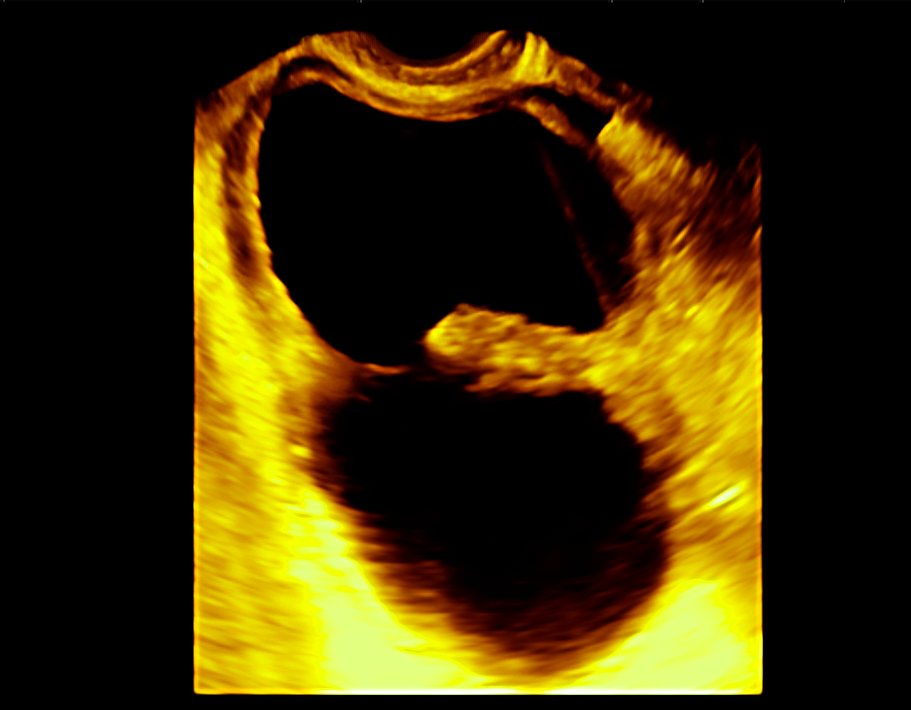 - γυναίκα 36 ετών
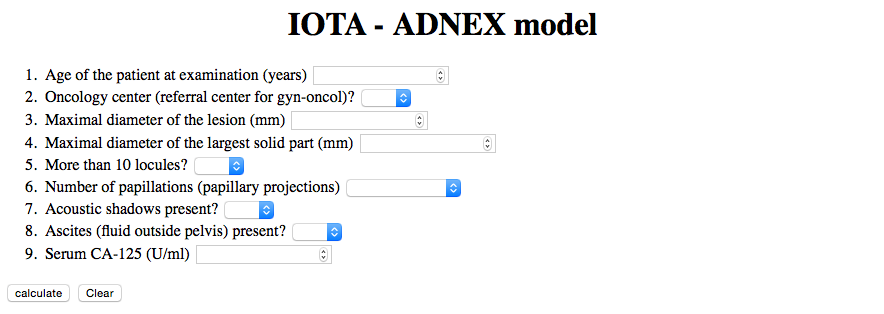 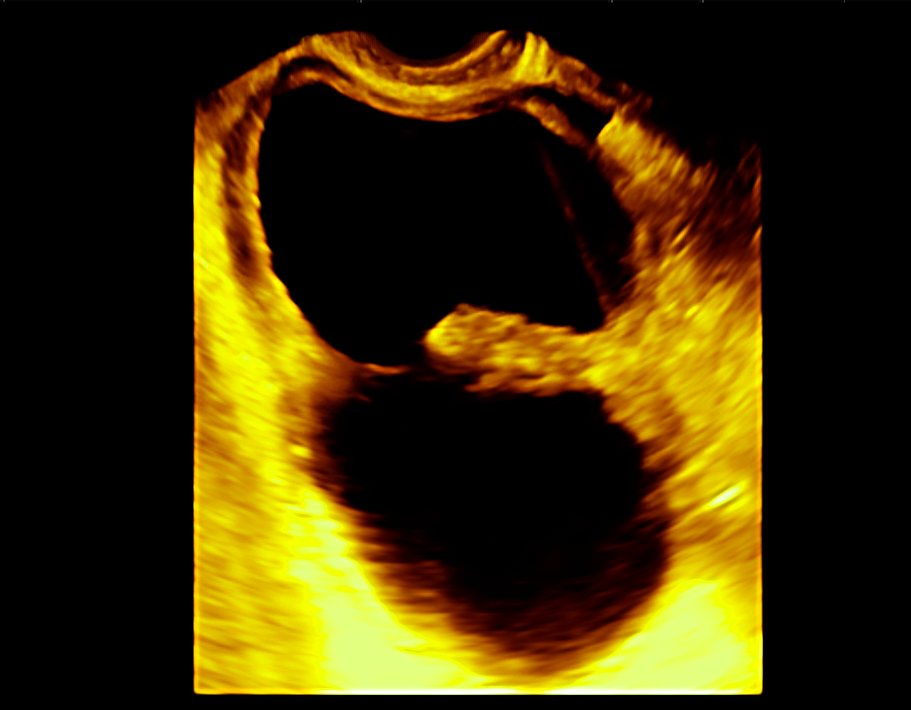 36
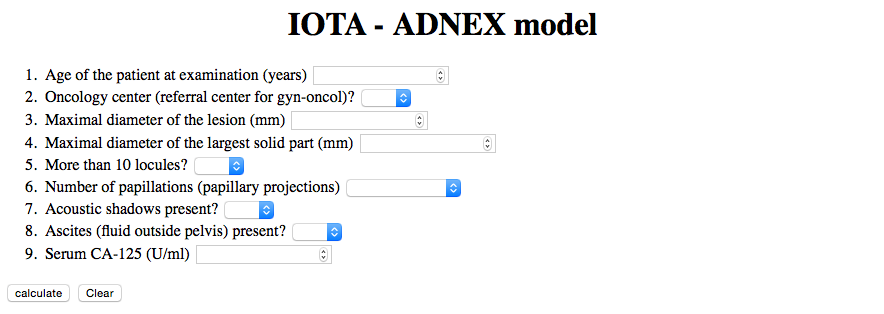 - γυναίκα 36 ετών
36
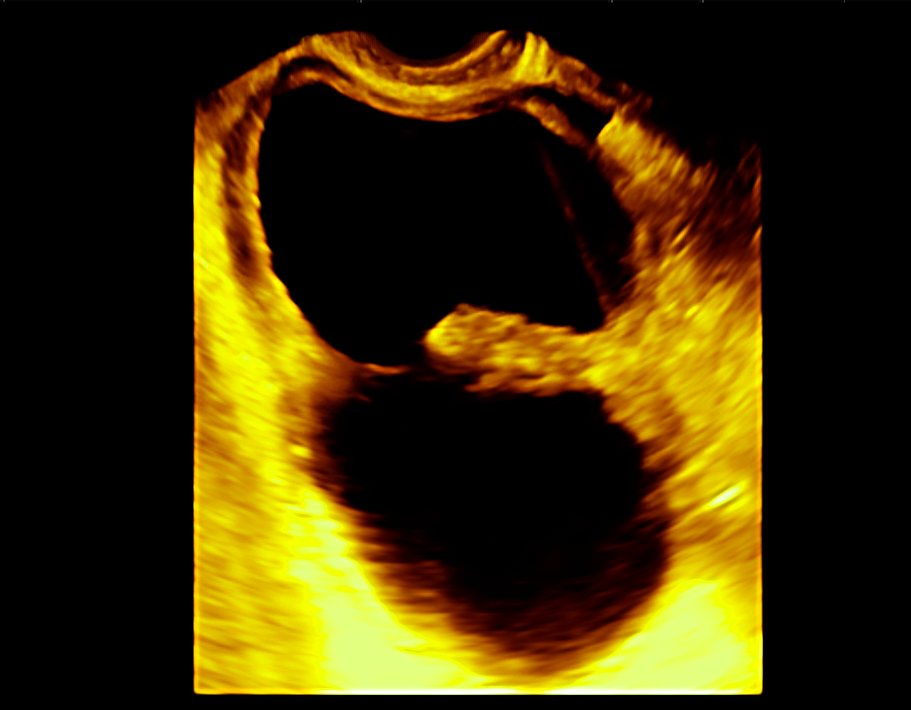 yes
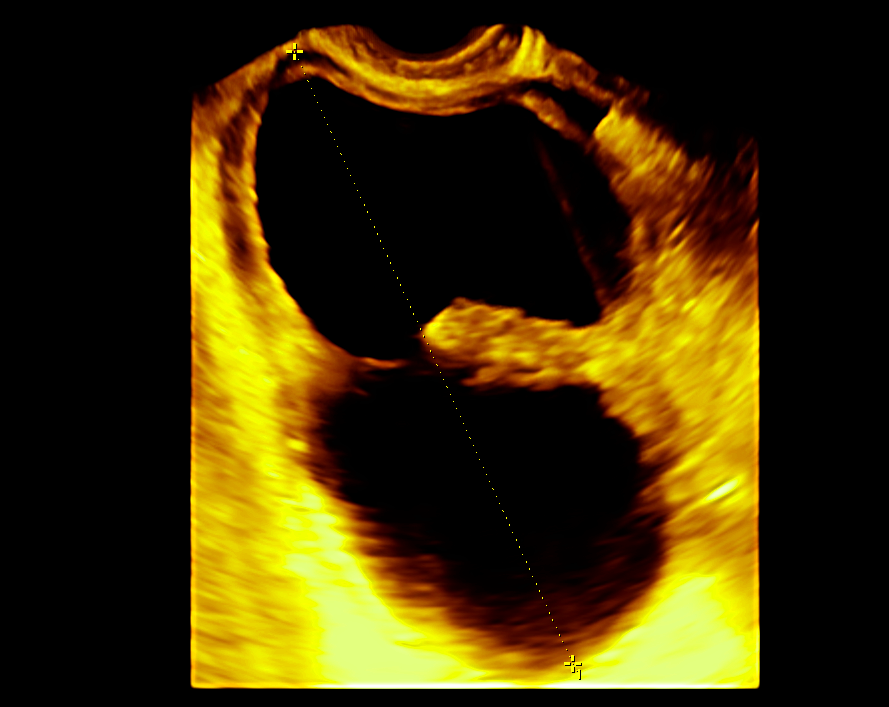 159 mm
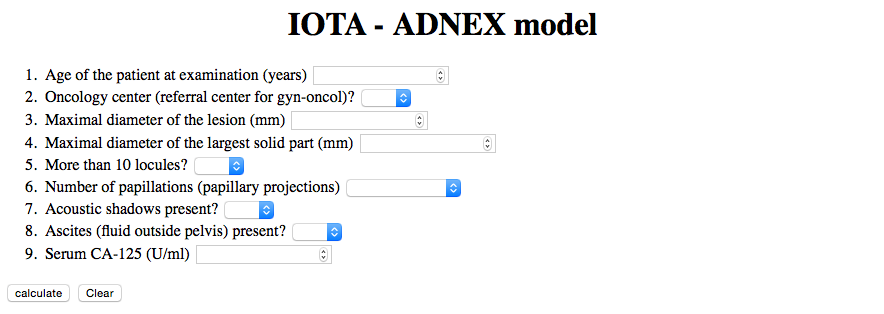 - γυναίκα 36 ετών
36
yes
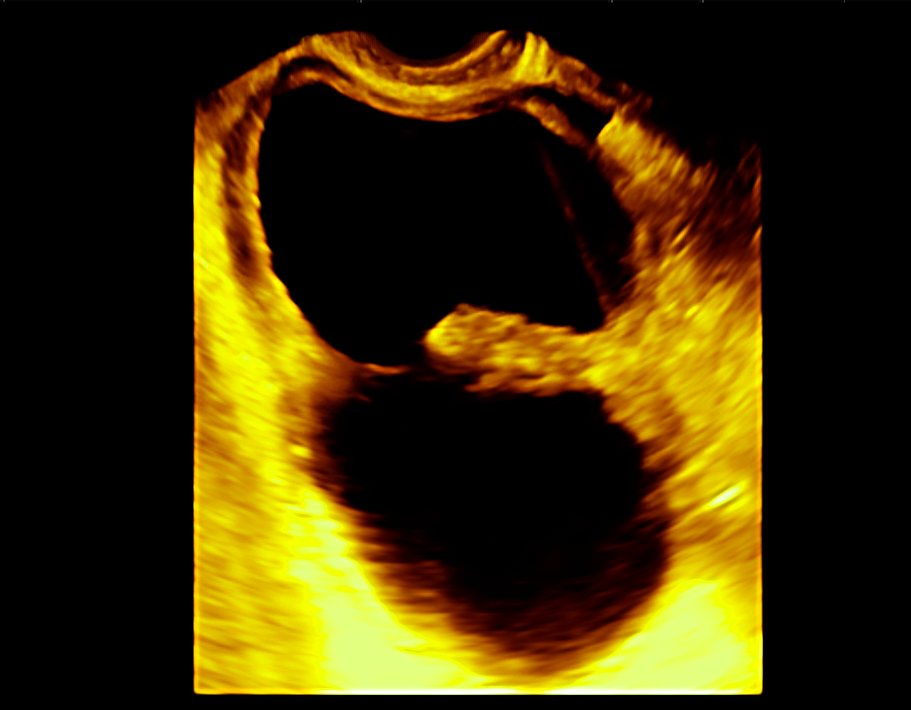 159
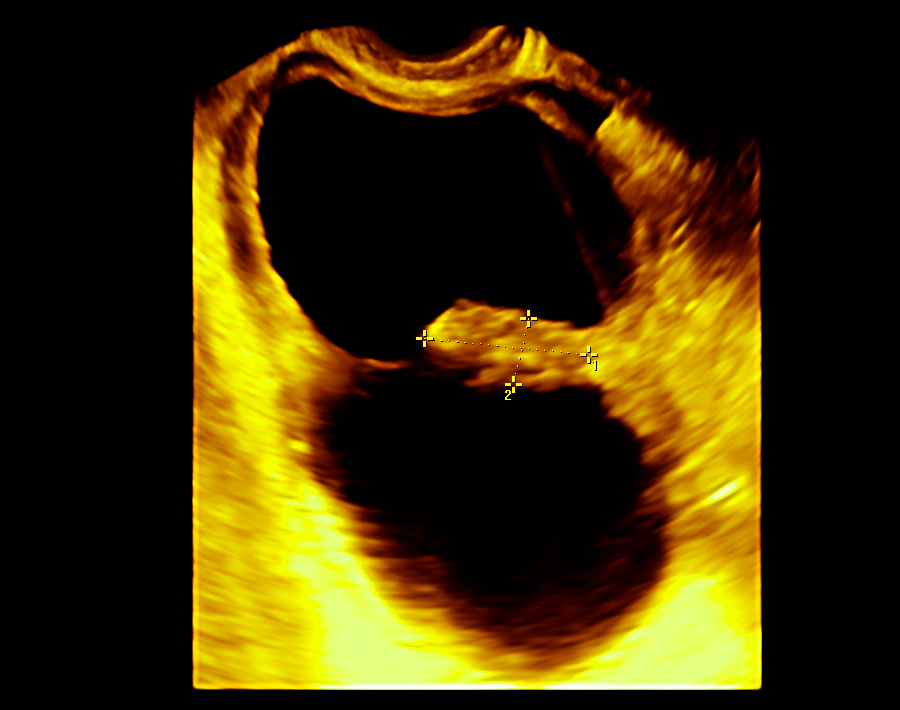 27x14 mm
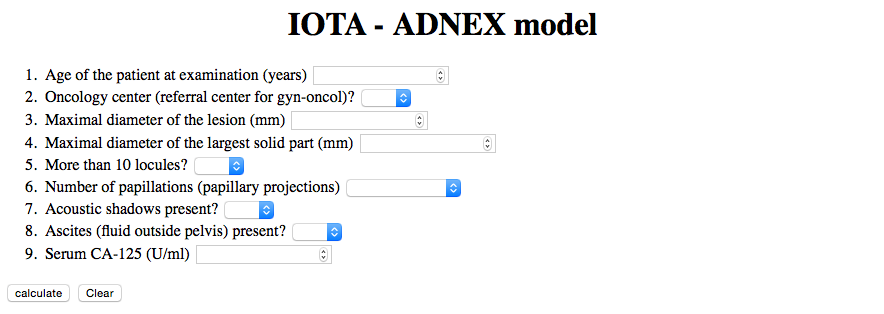 - γυναίκα 36 ετών
36
yes
159
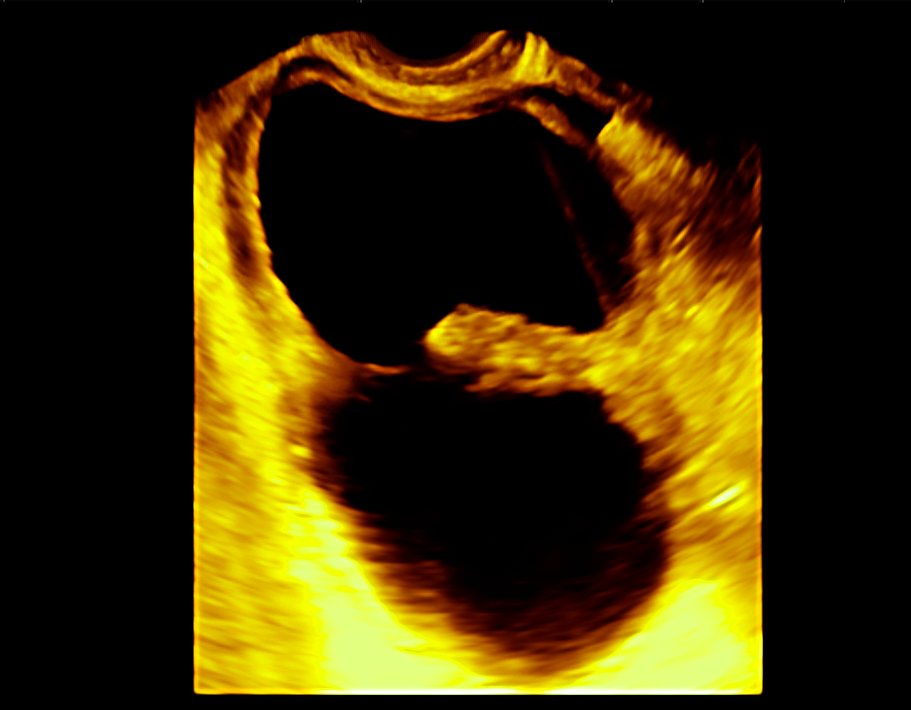 27
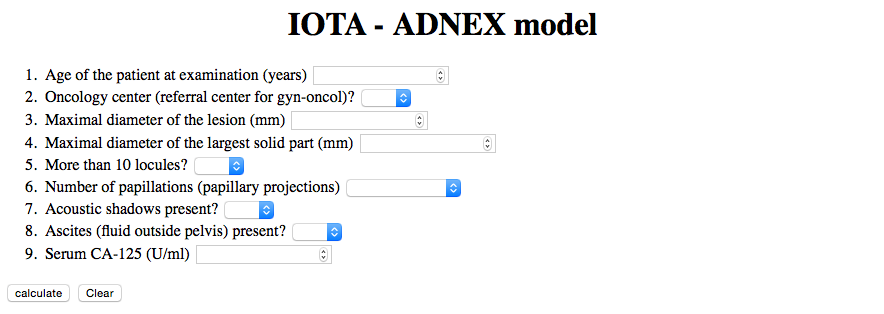 - γυναίκα 36 ετών
36
yes
159
27
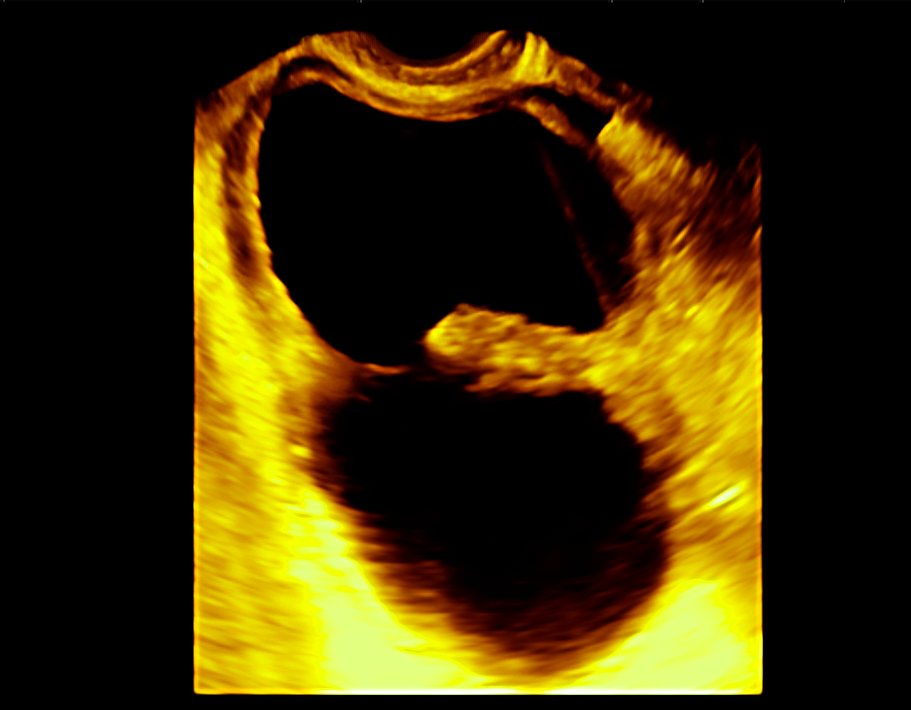 no
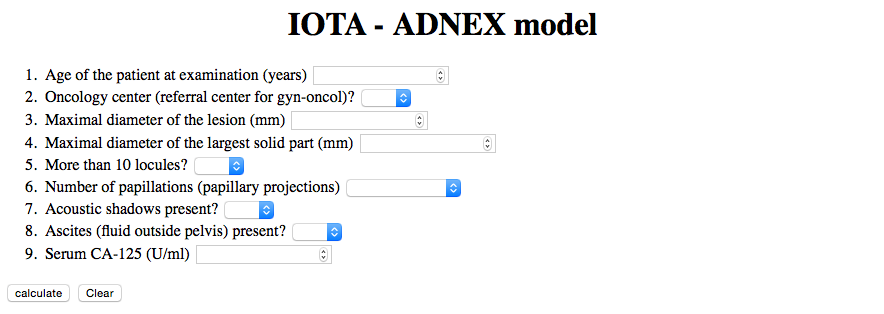 - γυναίκα 36 ετών
36
yes
159
27
no
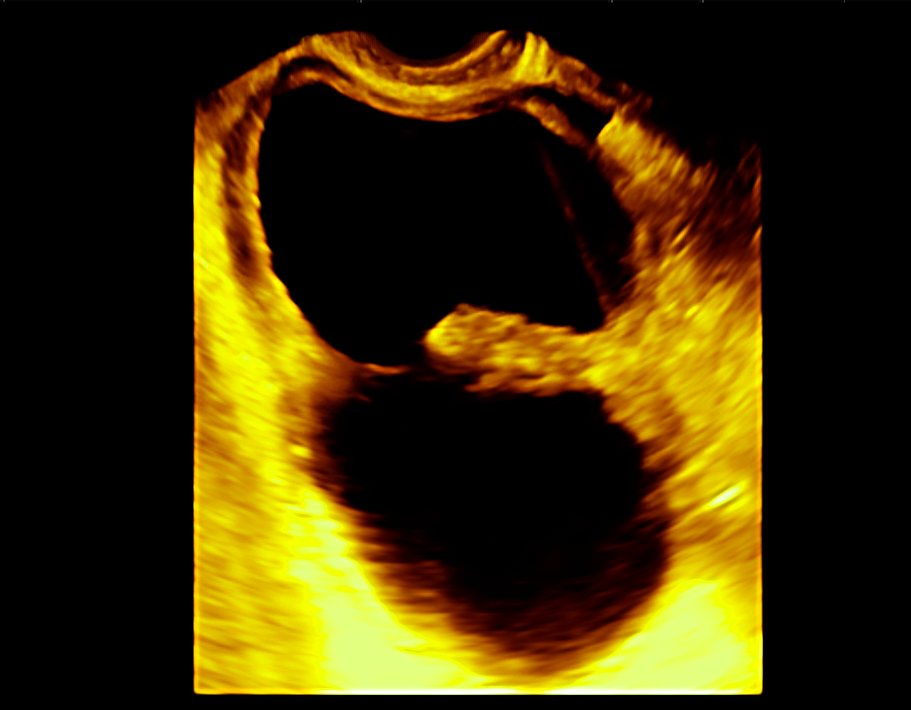 1
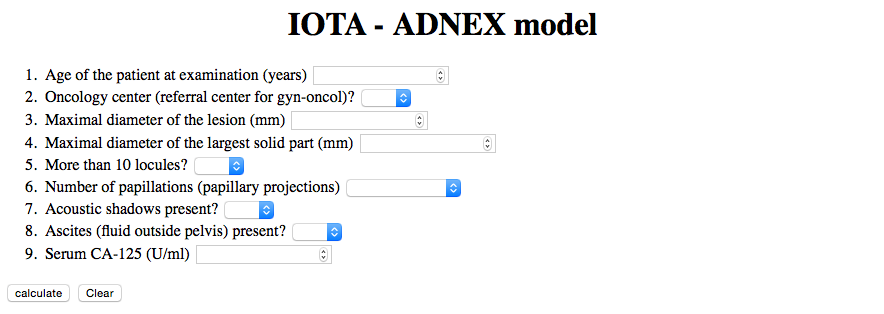 - γυναίκα 36 ετών
36
yes
159
27
no
1
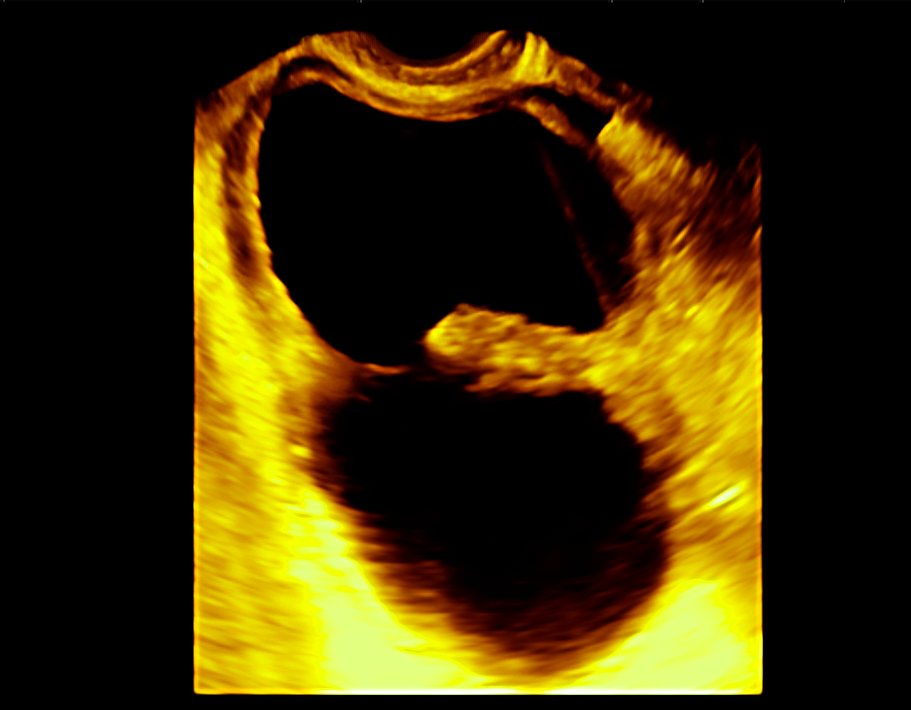 no
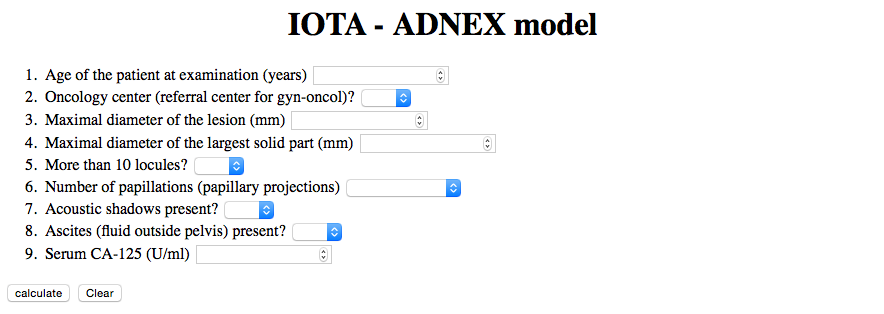 - γυναίκα 36 ετών
36
yes
159
27
no
1
no
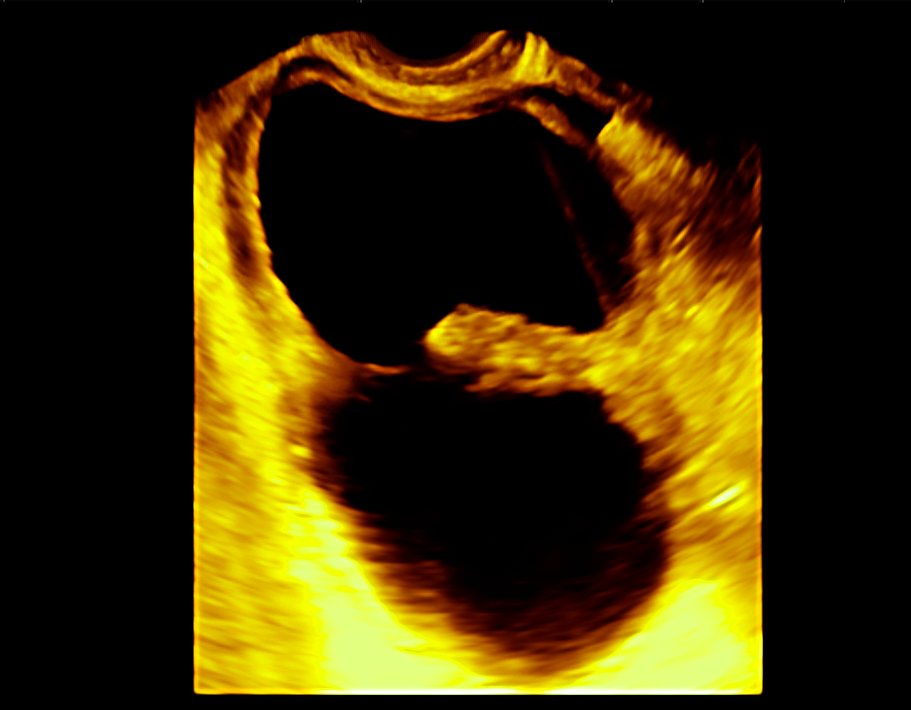 no
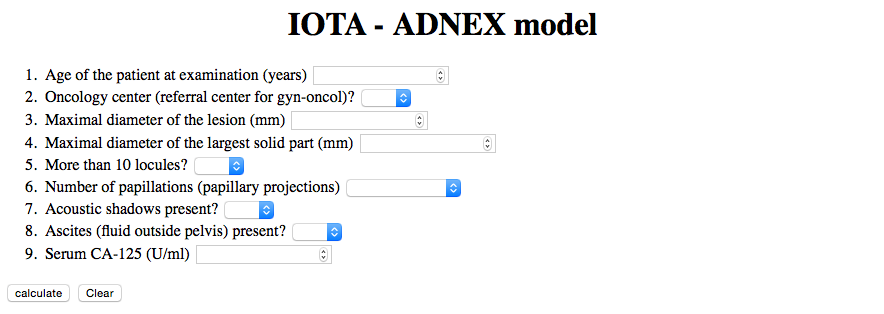 - γυναίκα 36 ετών
36
yes
159
27
no
1
no
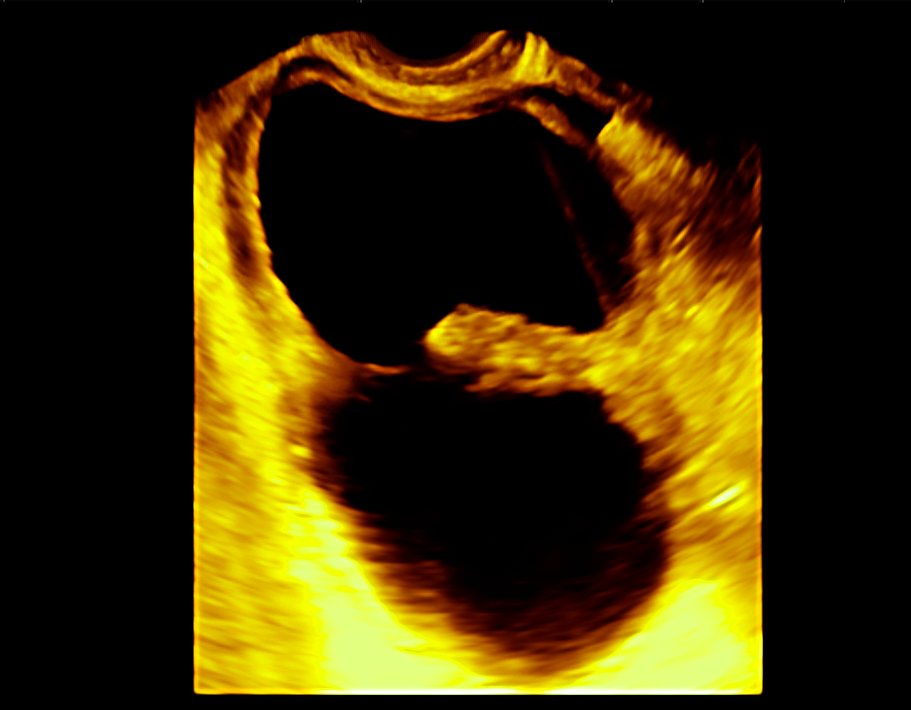 no
8
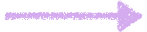 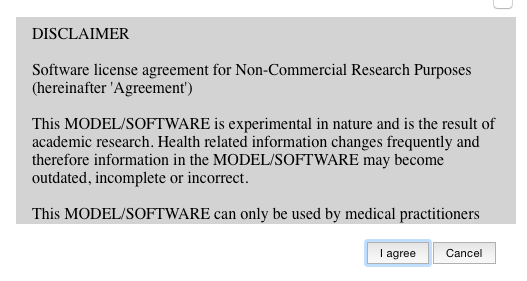 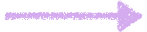 78.2
21.9
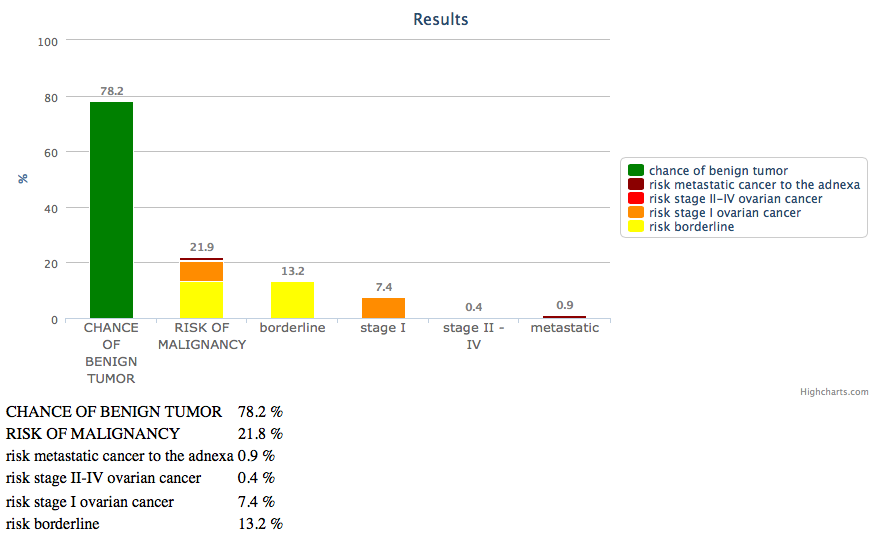 13.2
7.4
0.9
0.4
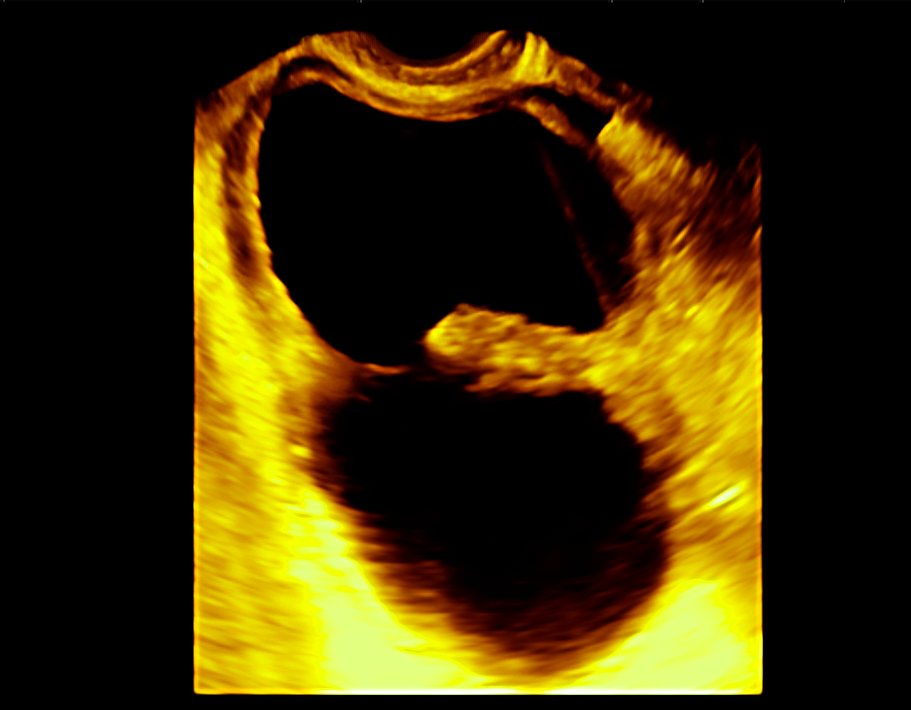 περιστατικό 4
- γυναίκα 73 ετών
- G4P2A2
- εμμηνόπαυση
- αίσθημα βάρους στην κοιλιακή χώρα
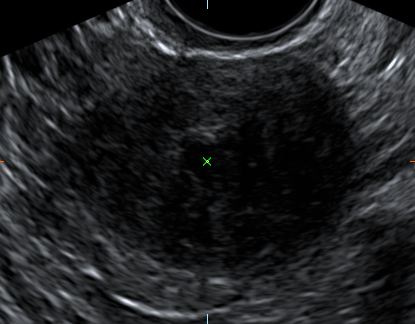 - γυναίκα 73 ετών
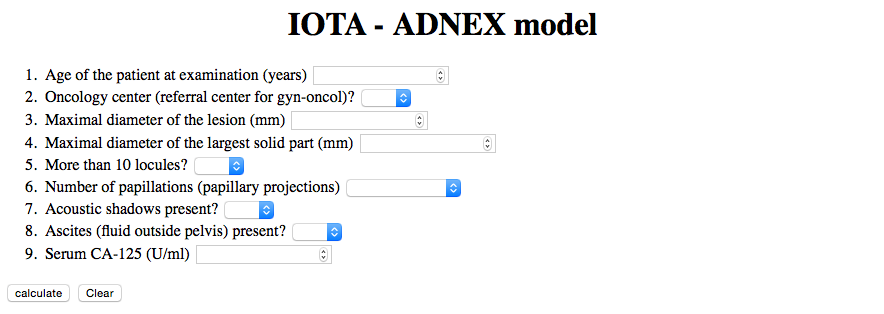 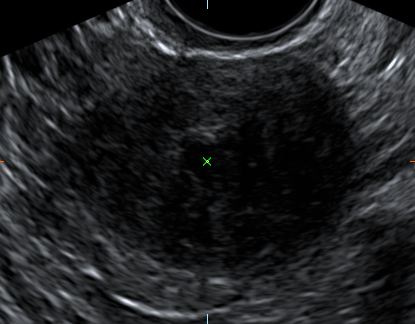 73
yes
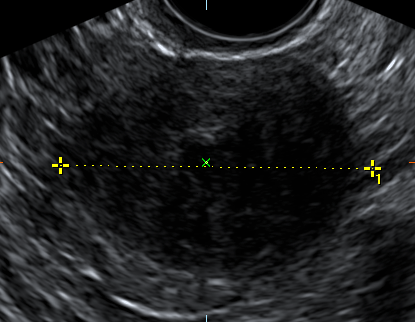 46.2 mm
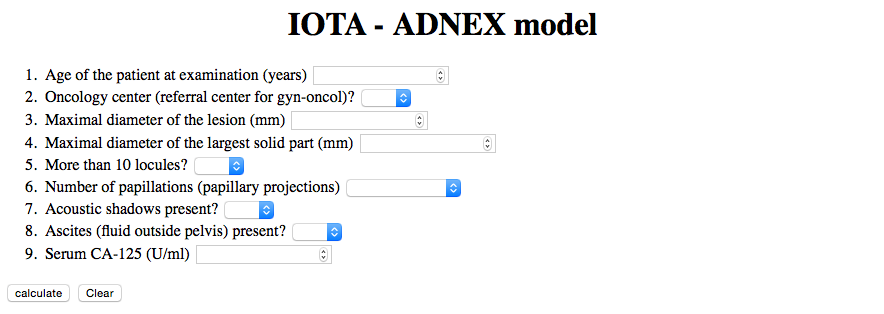 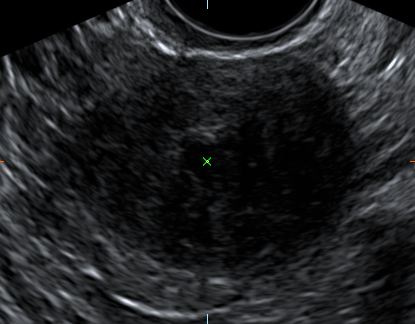 73
yes
46
46
0
0
0
no
4
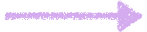 60
40.1
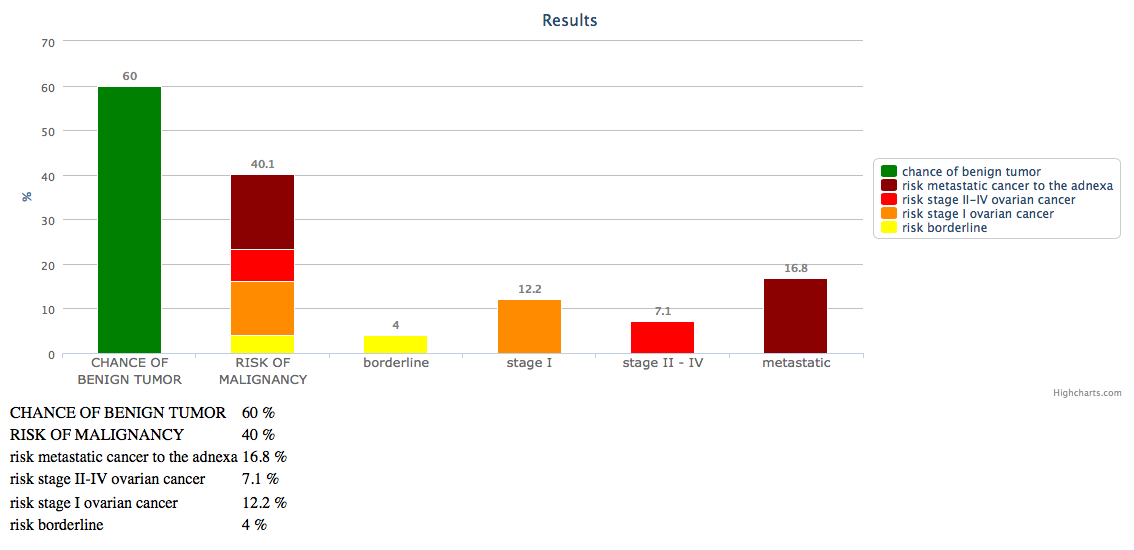 16.8
12.2
7.1
4
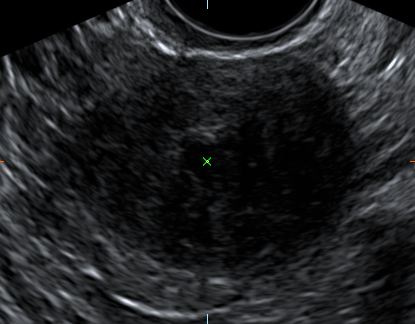 περιστατικό 5
- γυναίκα 69 ετών
- G3P3A0
- εμμηνόπαυση
διάταση κοιλιακής χώρας
βύθιο άλγος
συχνουρία
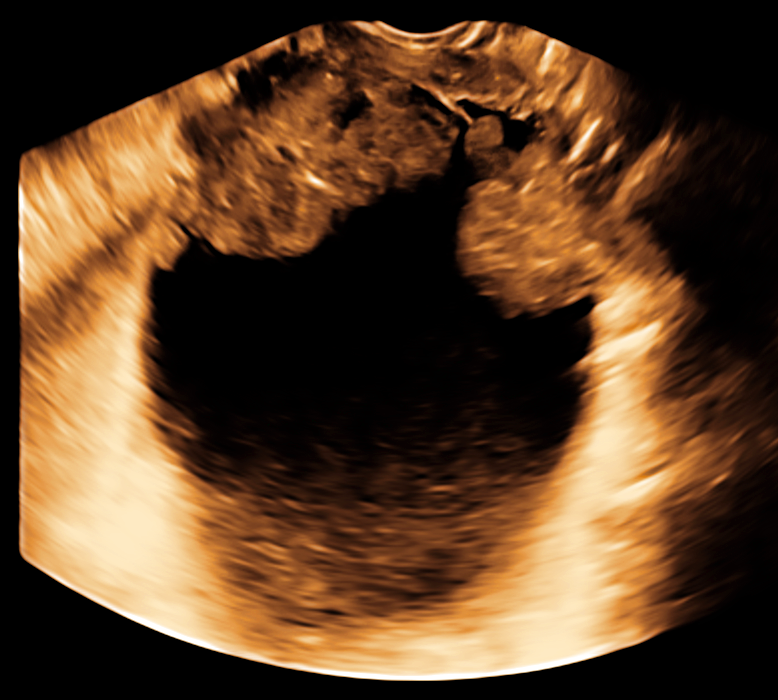 - γυναίκα 69 ετών
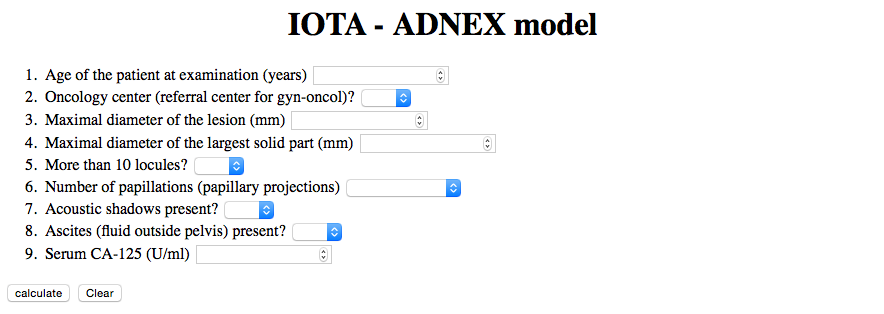 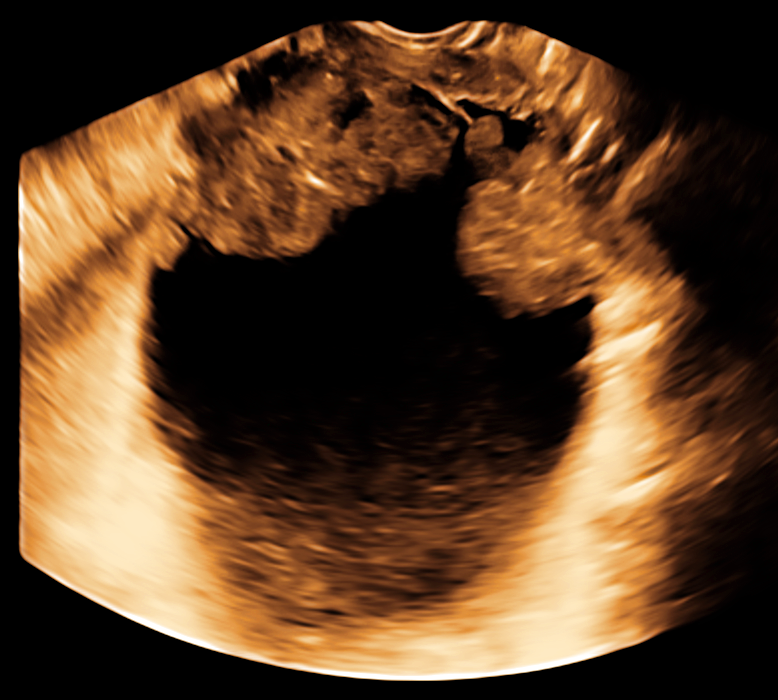 69
yes
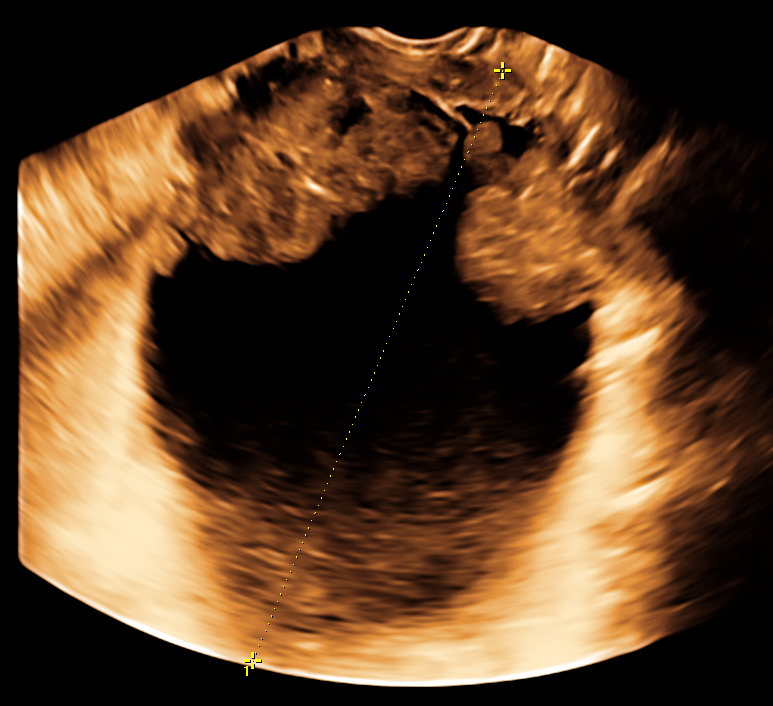 159.1 mm
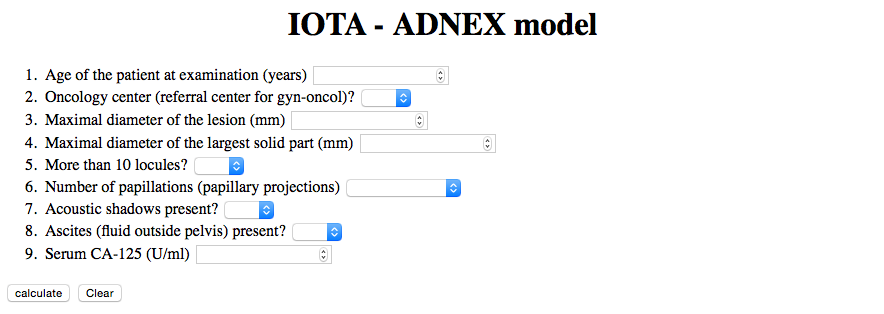 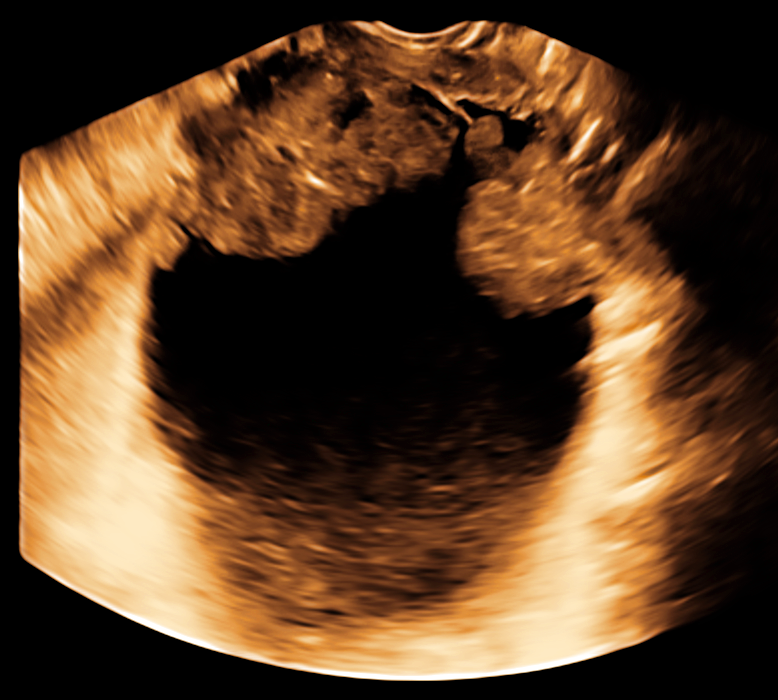 69
yes
159
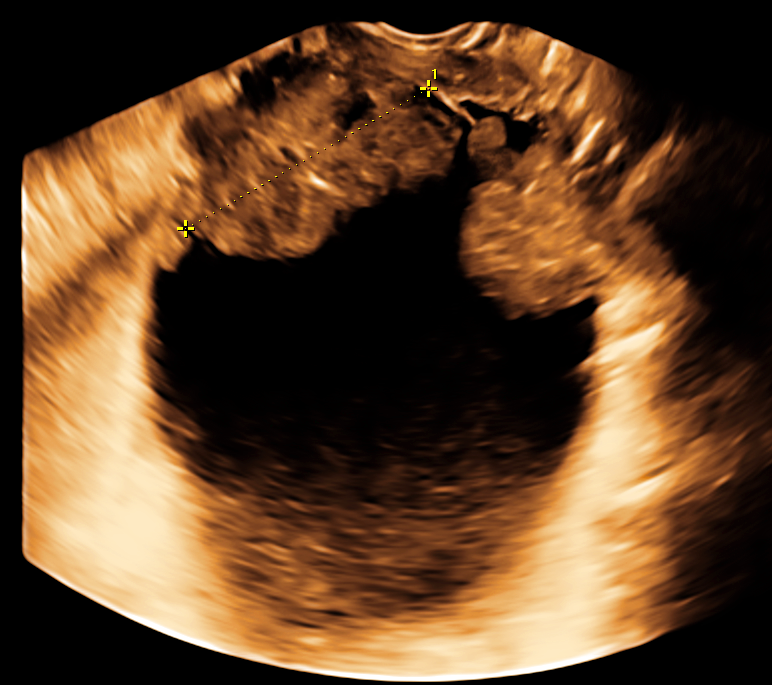 68.6 mm
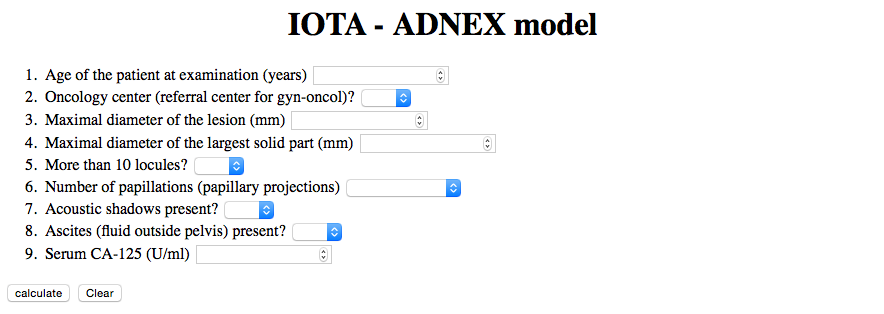 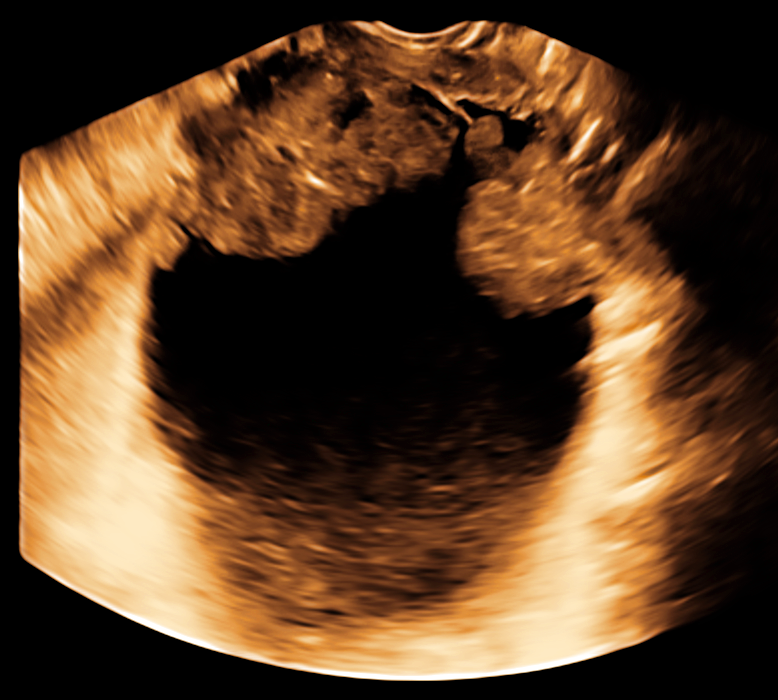 69
yes
159
69
no
3
no
no
72
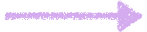 39.1
91.6
28.6
19.8
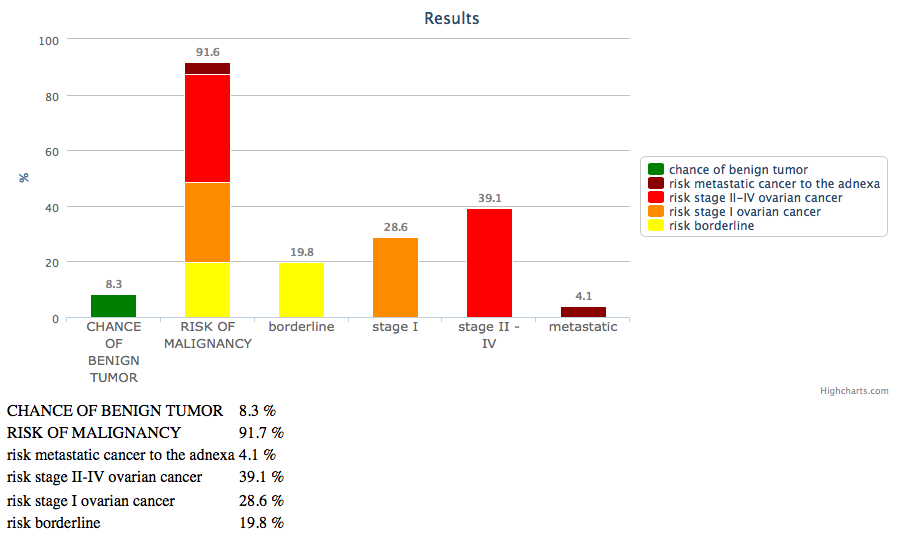 8.3
4.1
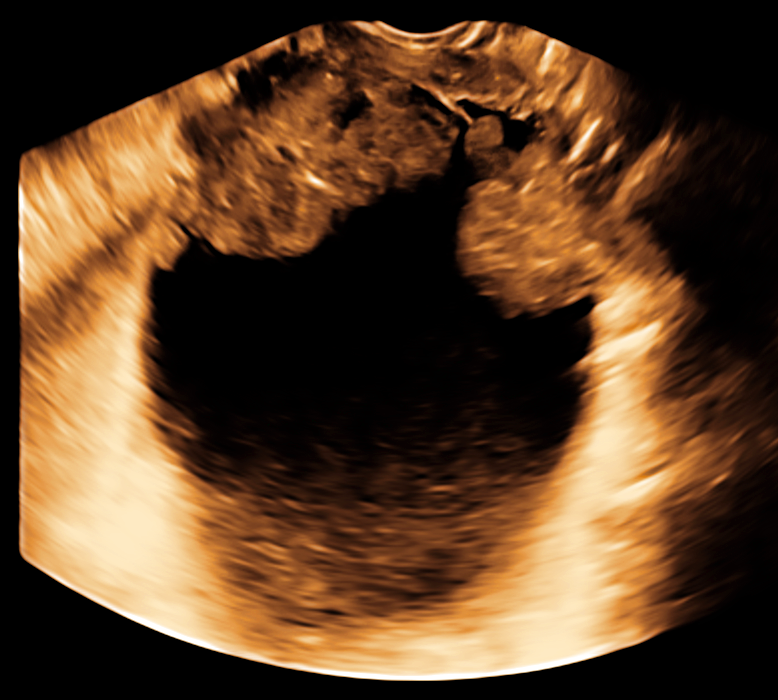 περιστατικό 6
- γυναίκα 29 ετών
- G0P0A0
- ωοθυλακική φάση
έλεγχος υπογονιμότητας
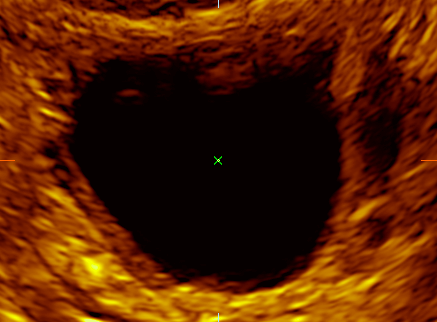 - γυναίκα 29 ετών
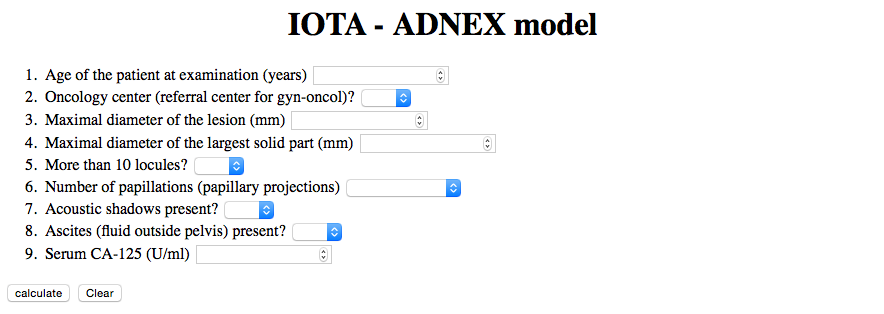 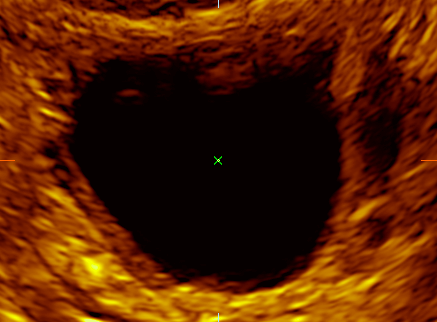 29
yes
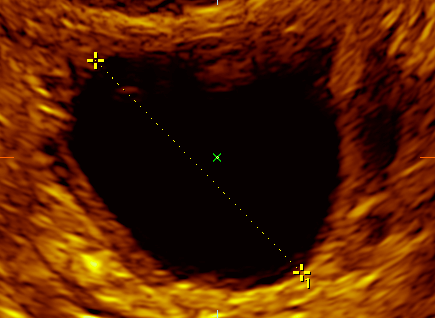 24.0 mm
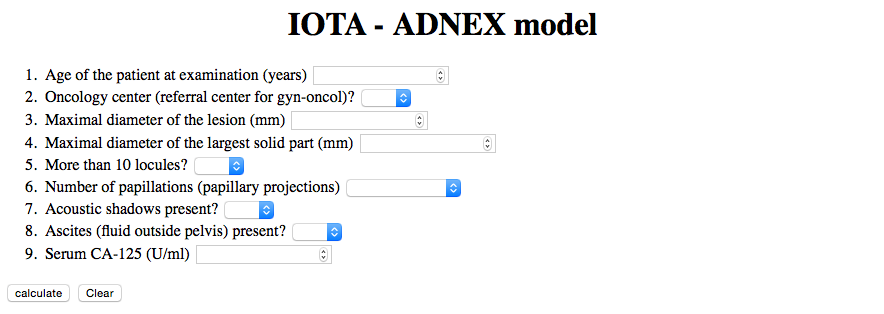 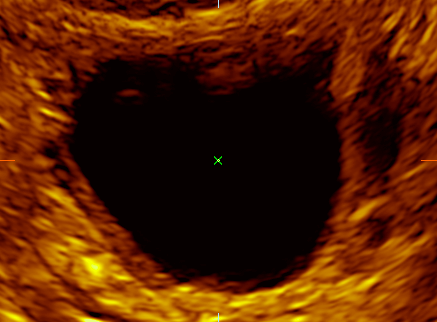 29
yes
24
0
no
no
no
no
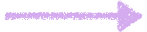 98.4
1.6
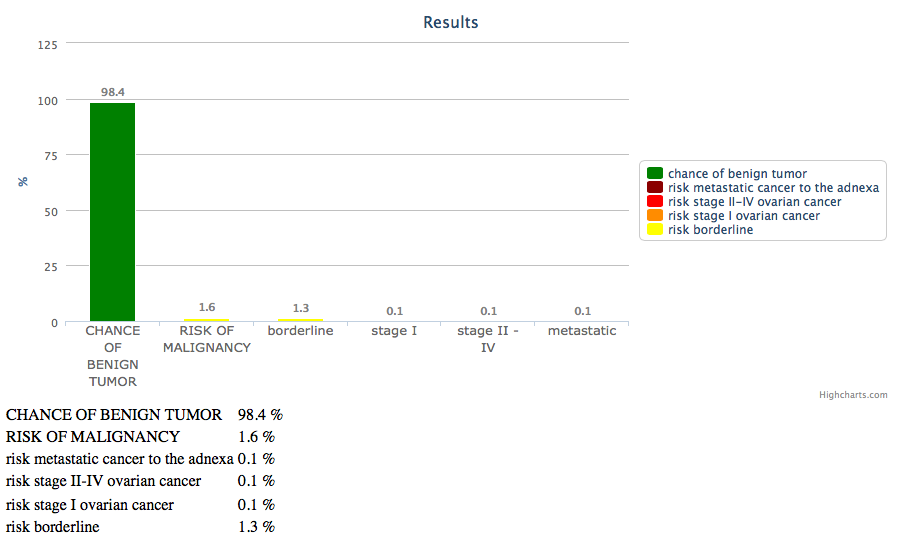 1.3
0.1
0.1
0.1
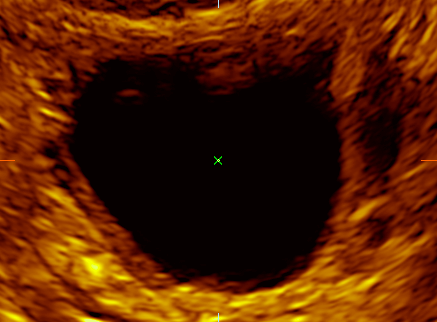 περιστατικό 7
- γυναίκα 32 ετών
- G1P0A1
- ωοθυλακική φάση
έλεγχος ετήσιος
κυστεκτομία προ 5ετίας
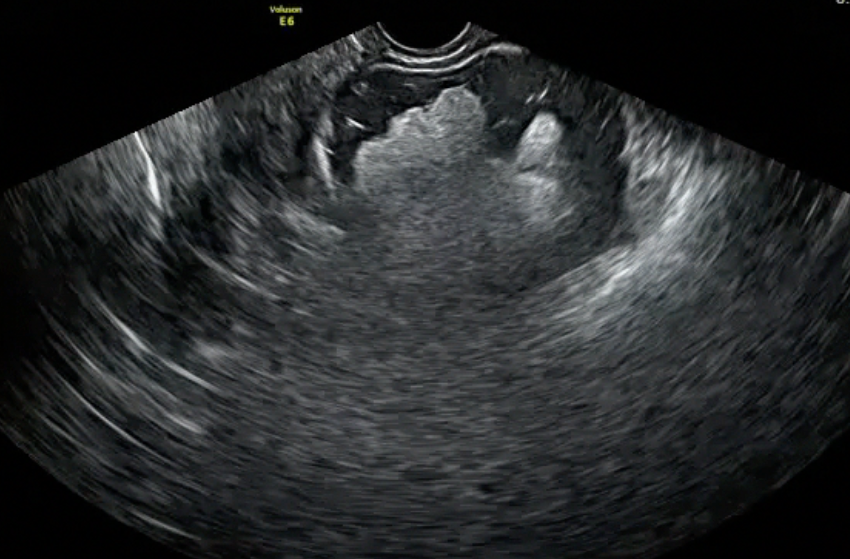 - γυναίκα 32 ετών
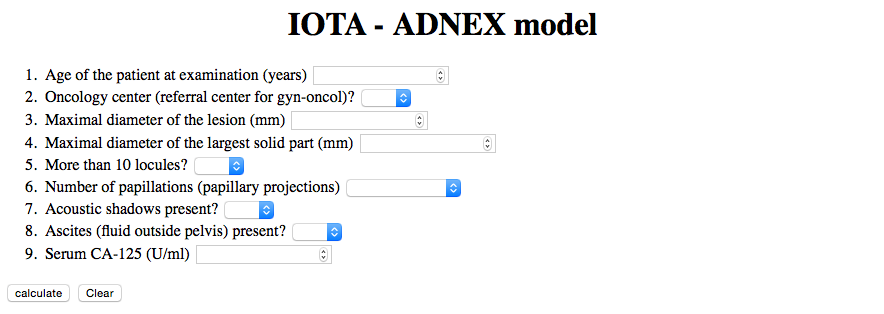 32
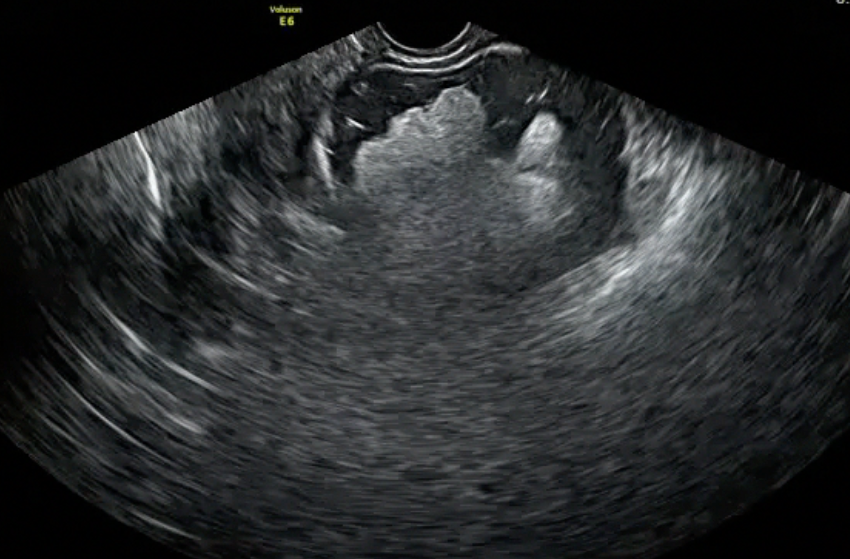 yes
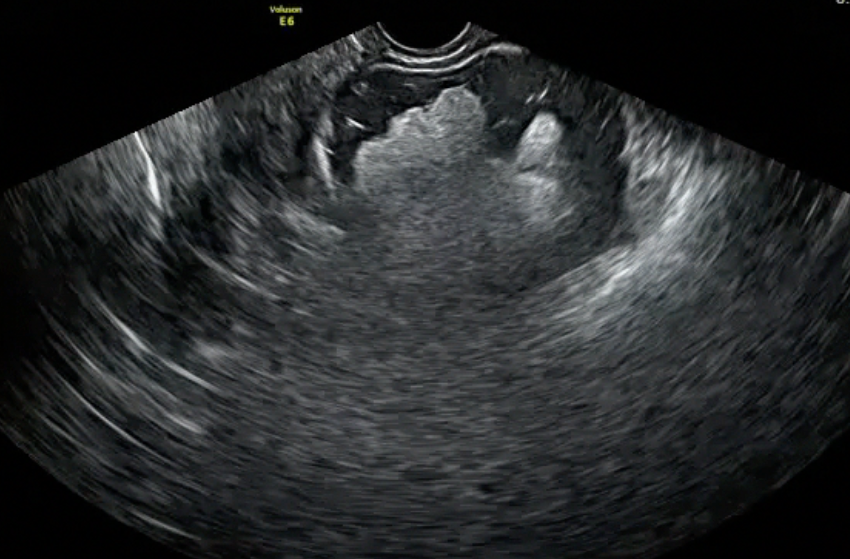 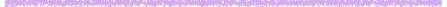 61.9 mm
- γυναίκα 32 ετών
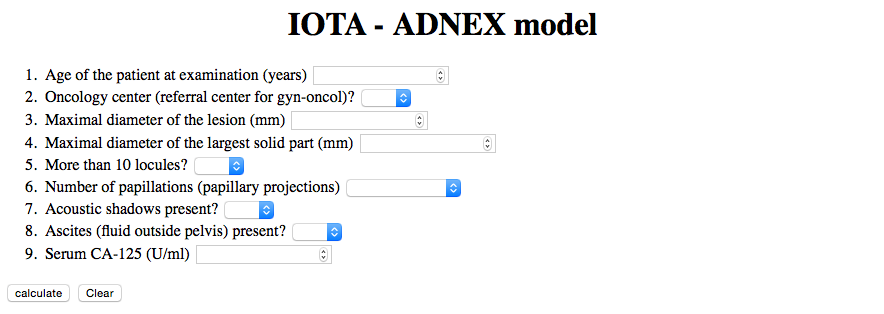 32
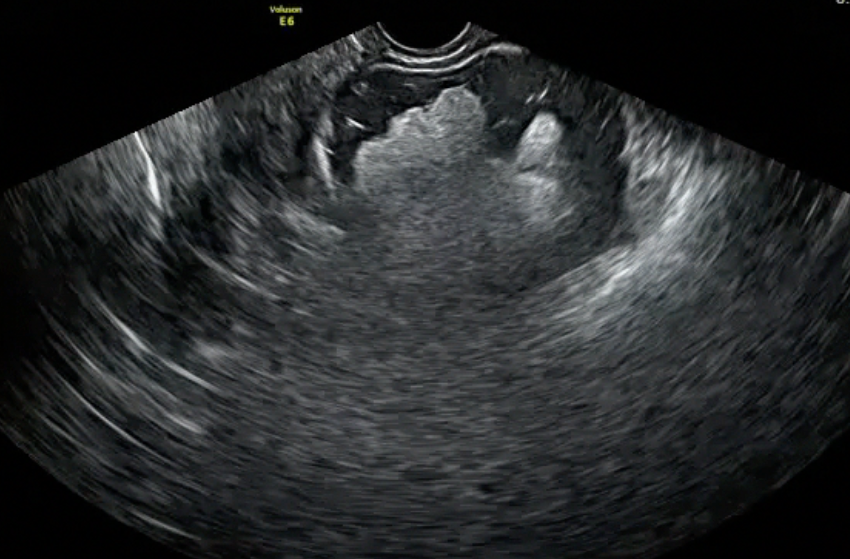 yes
62
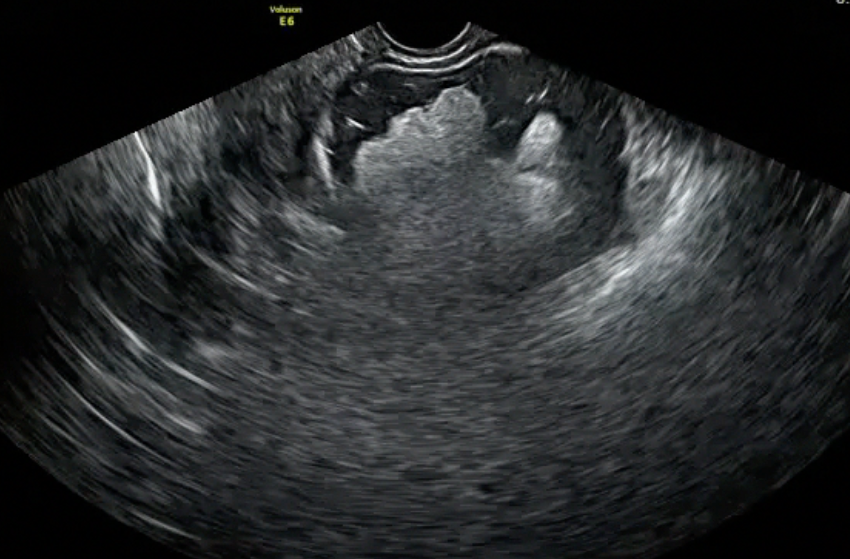 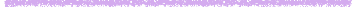 47.6 mm
- γυναίκα 32 ετών
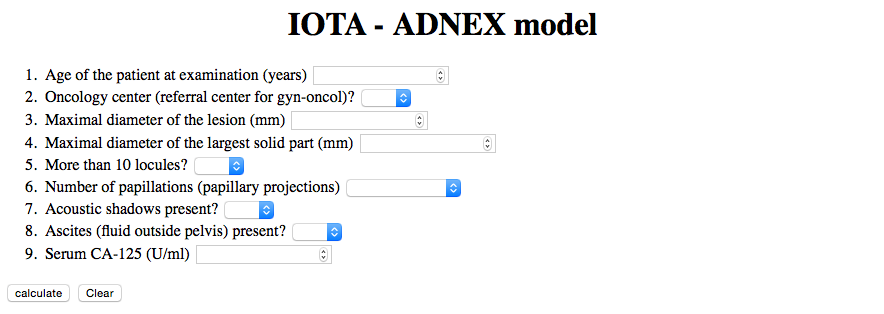 32
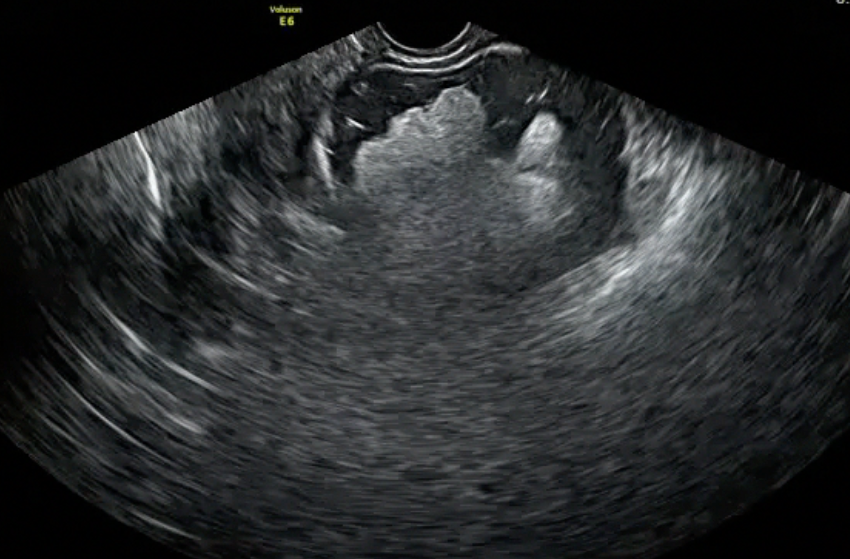 yes
62
48
no
1
yes
no
11
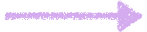 90.6
9.4
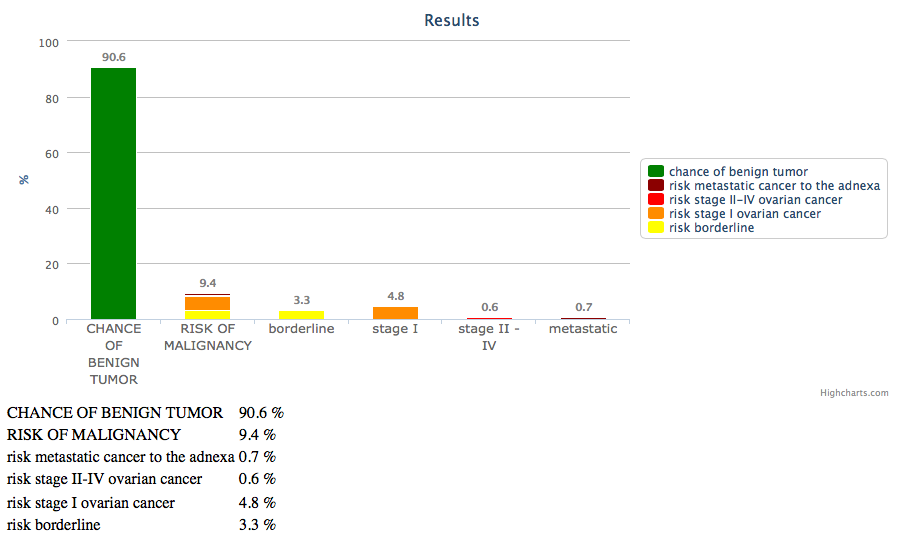 3.3
4.8
0.6
0.7
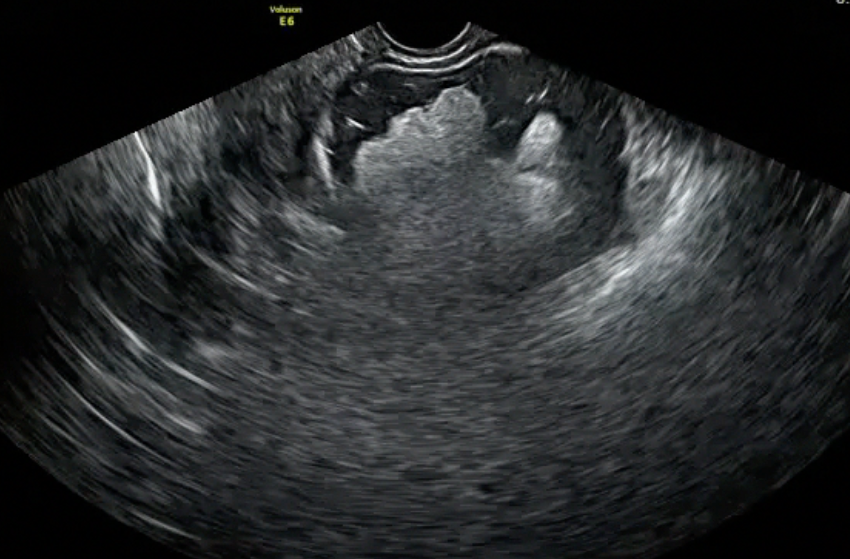 περιστατικό 8
- γυναίκα 56 ετών
- G3P3A0
- εμμηνόπαυση
- αίσθημα διάτασης της κοιλιακής χώρας
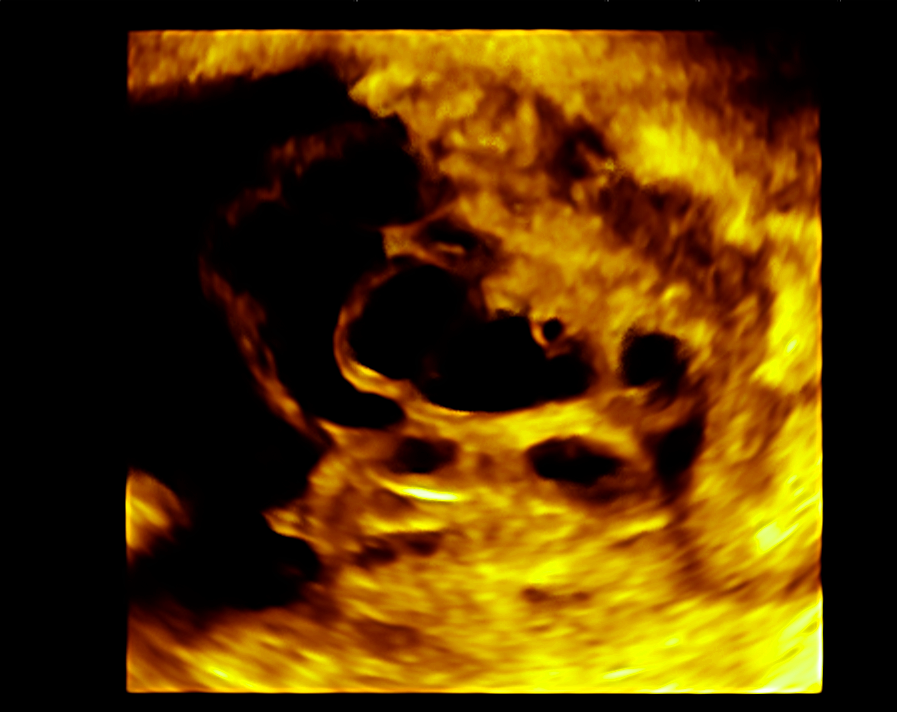 - γυναίκα 56 ετών
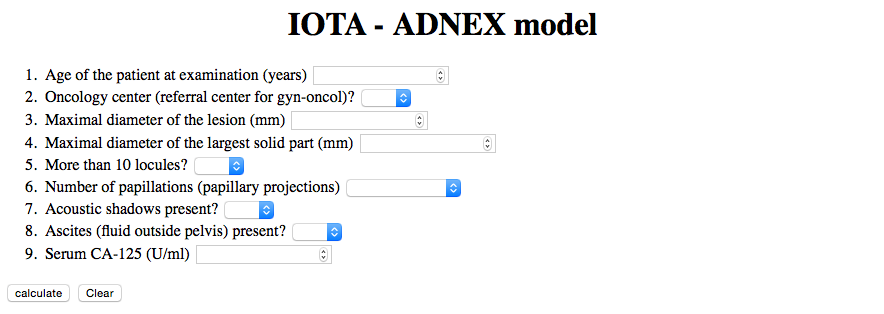 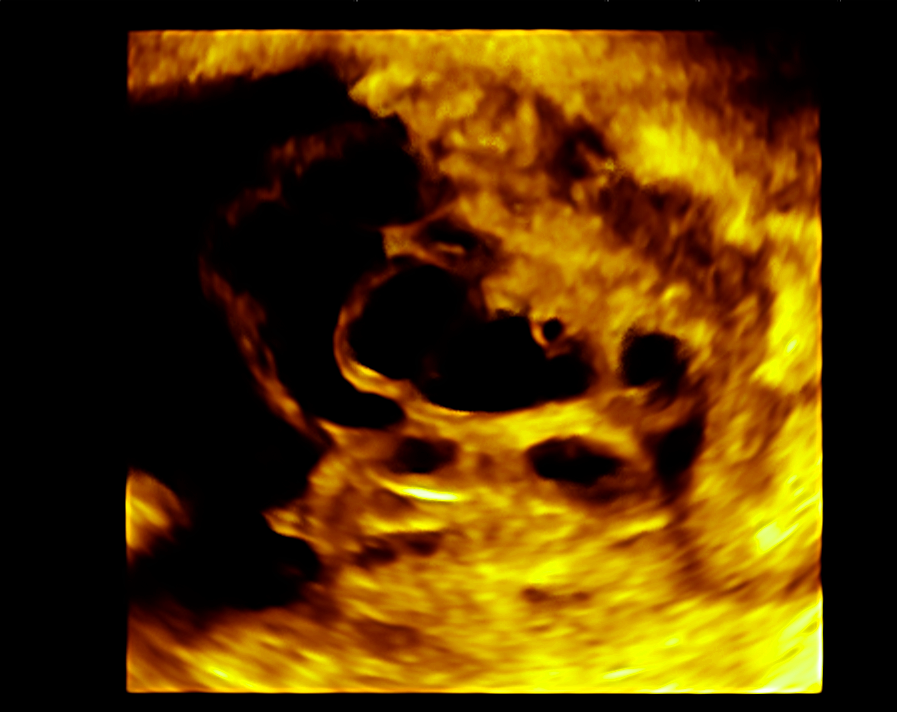 56
yes
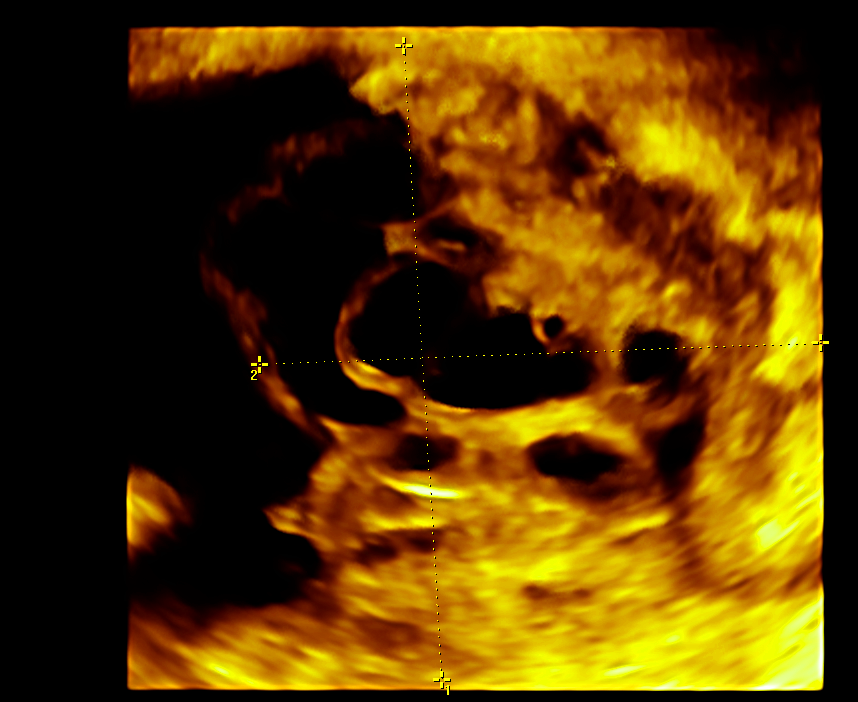 84x74mm
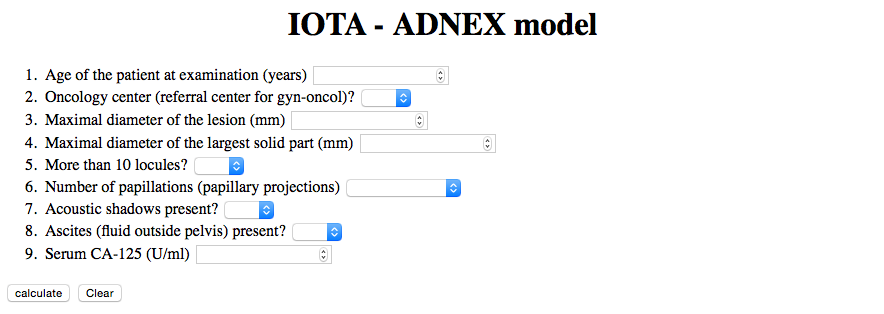 56
- γυναίκα 56 ετών
yes
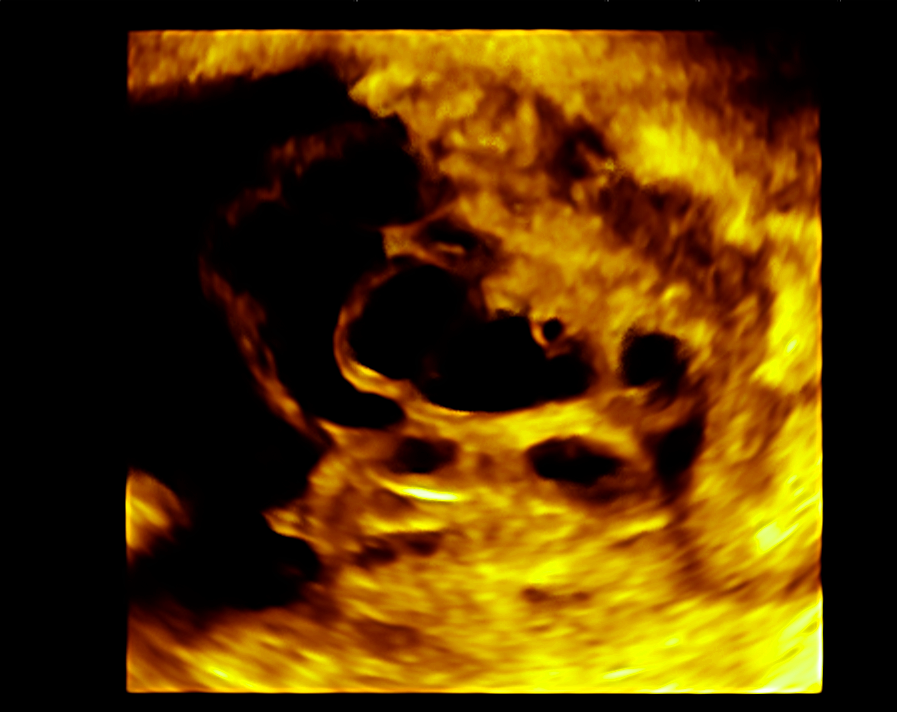 84
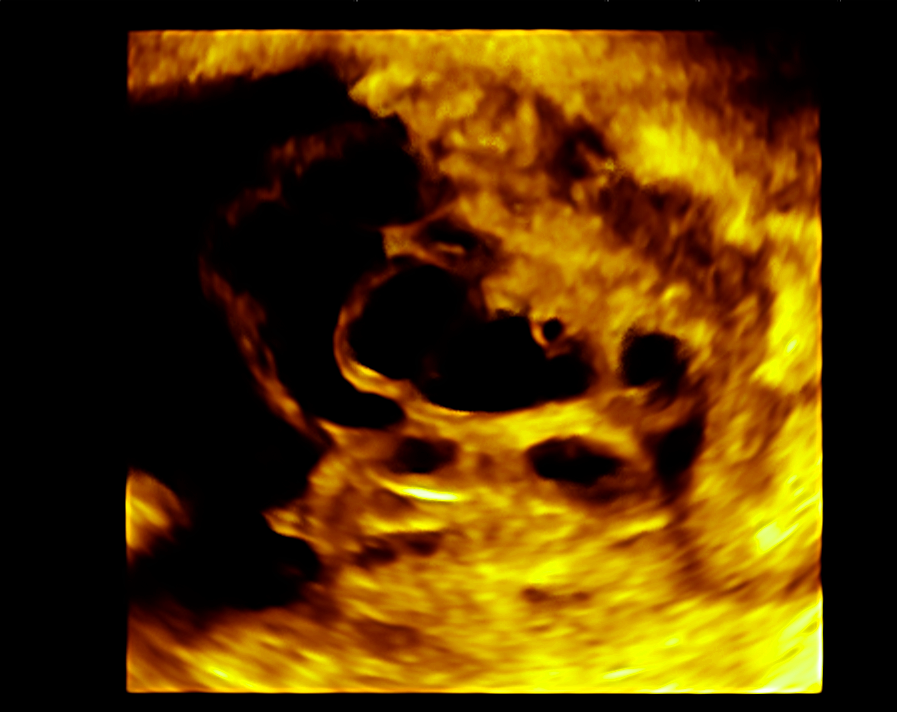 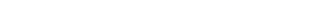 42 mm
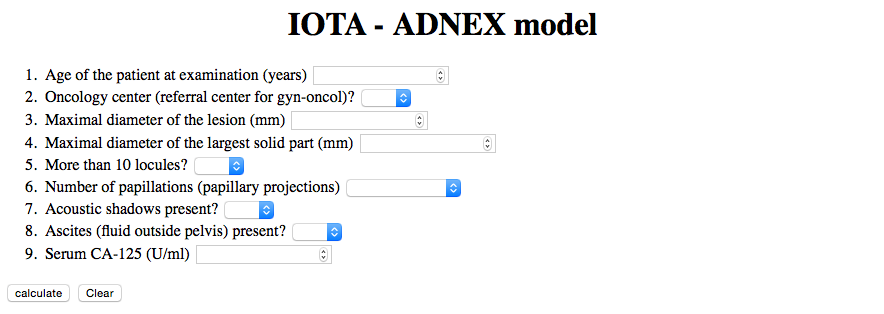 56
- γυναίκα 56 ετών
yes
84
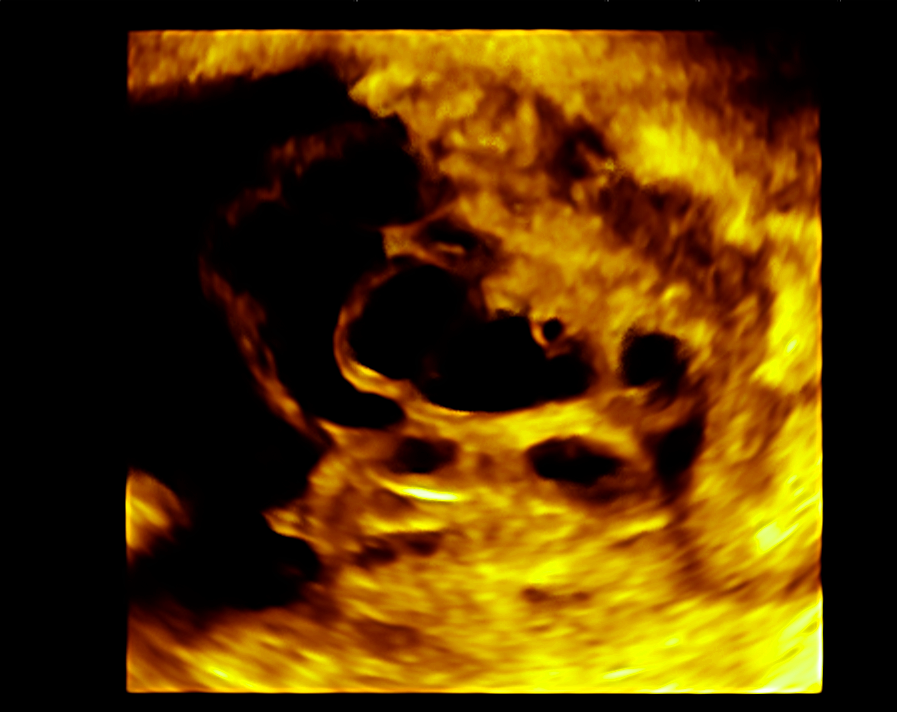 42
2
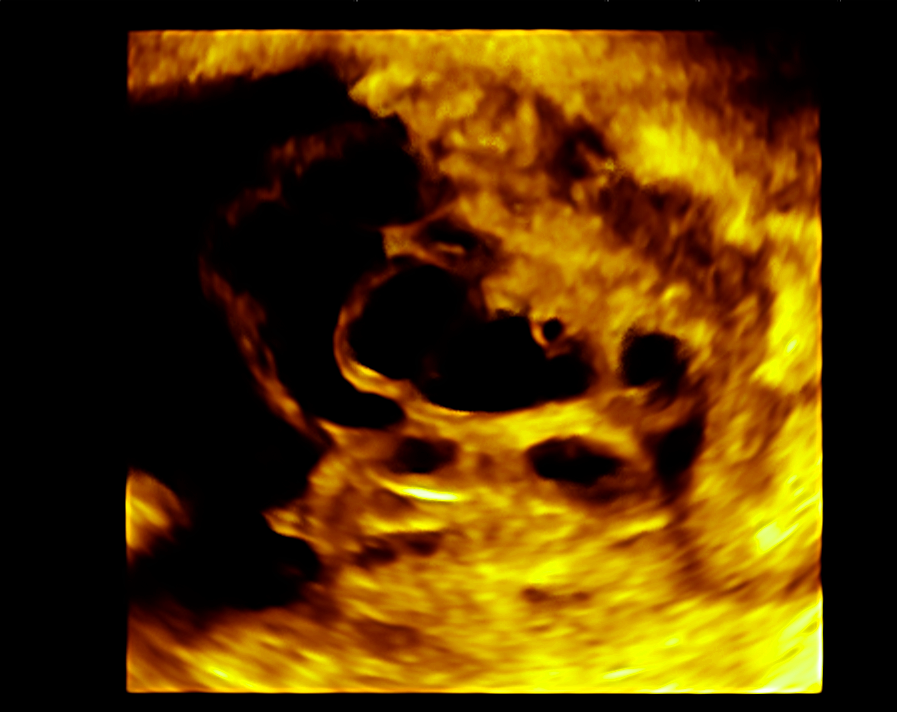 1
3
4
5
6
8
7
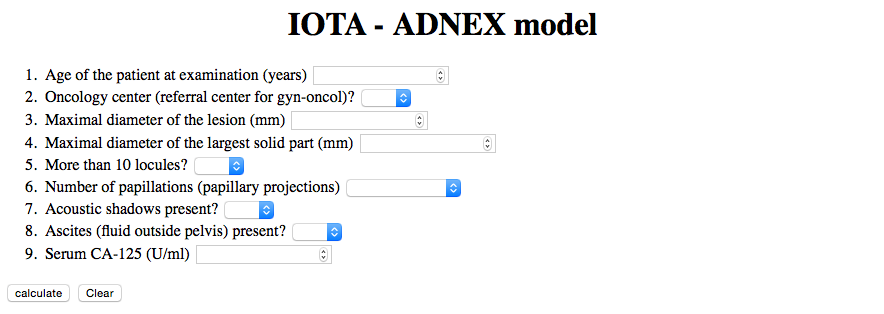 56
- γυναίκα 56 ετών
yes
84
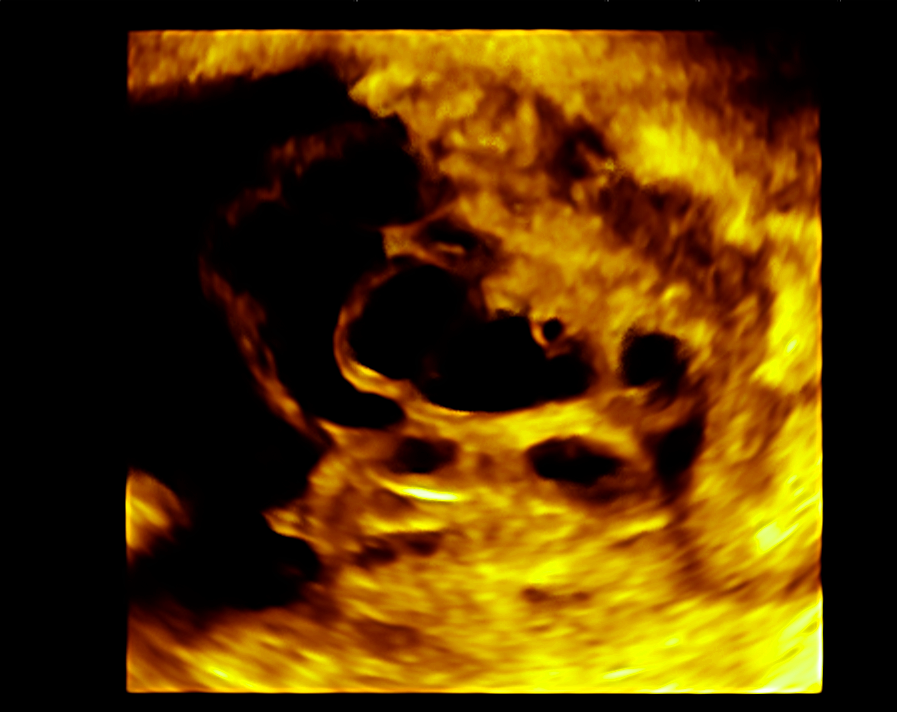 42
no
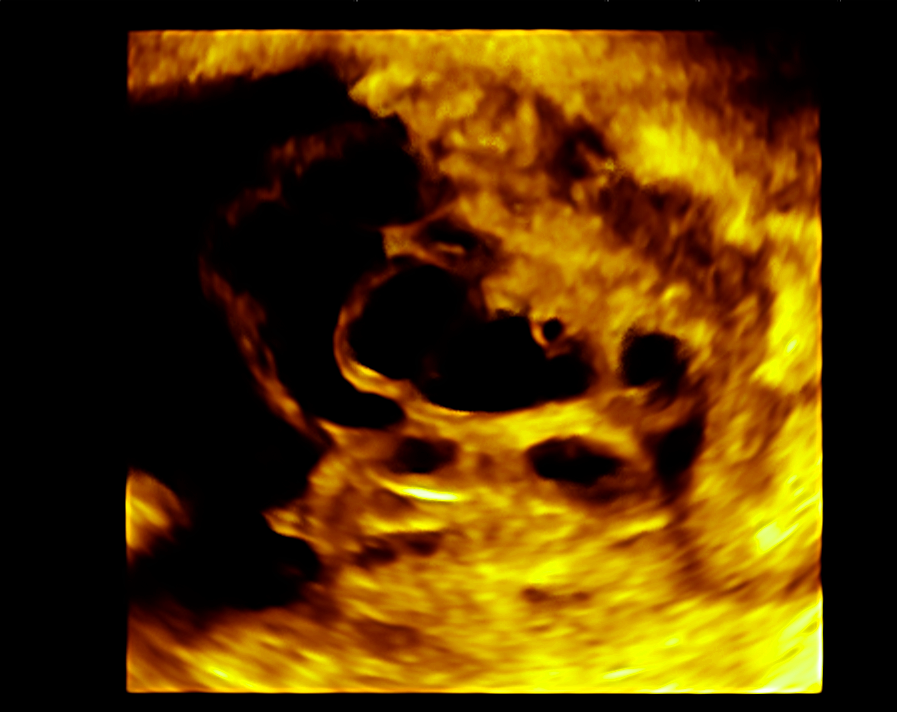 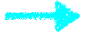 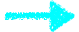 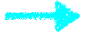 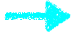 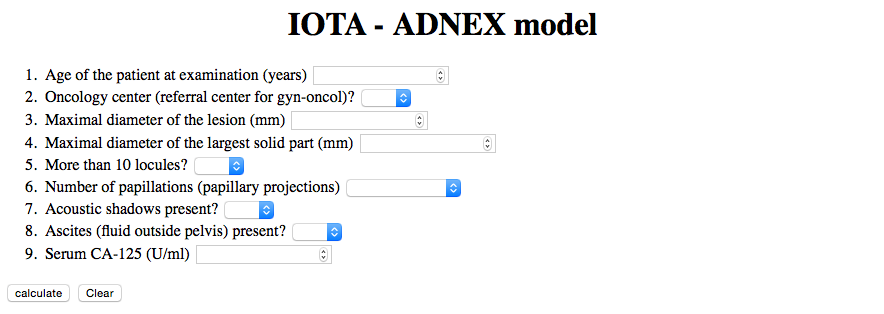 56
- γυναίκα 56 ετών
yes
84
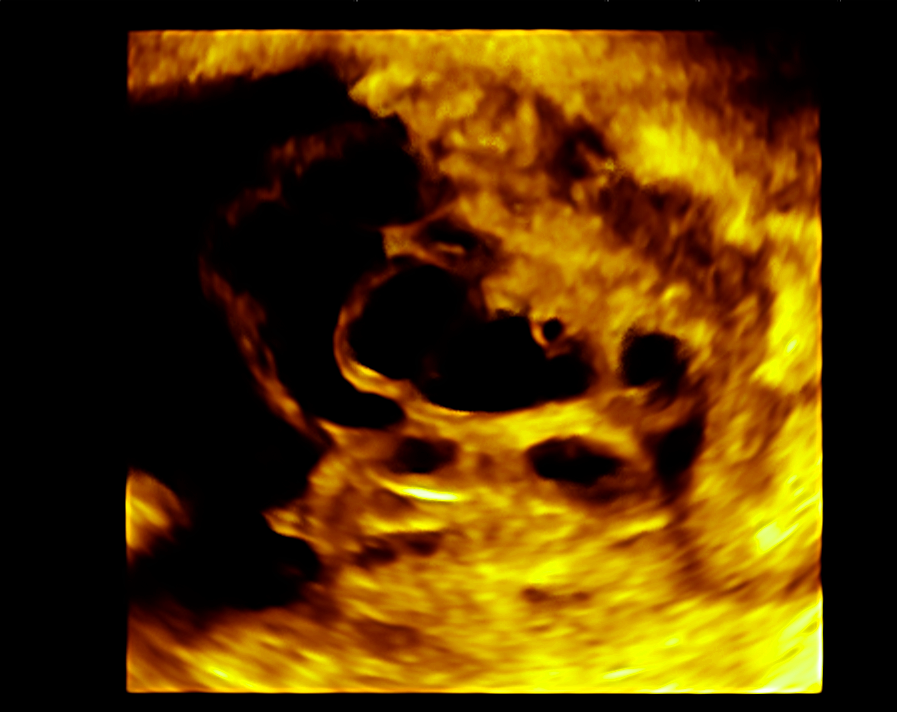 42
no
>3
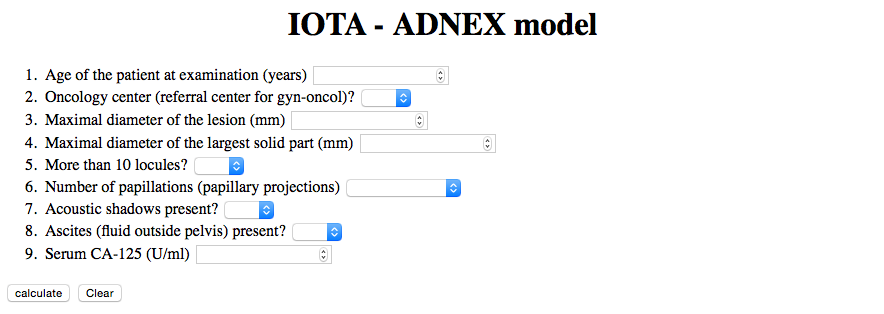 56
- γυναίκα 56 ετών
yes
84
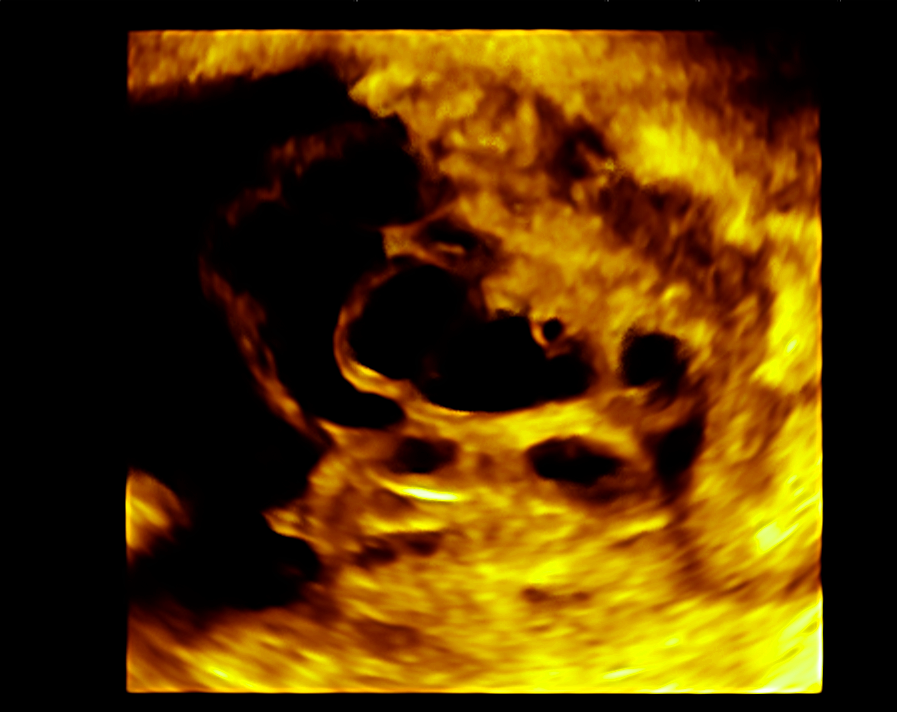 42
no
>3
no
yes
49
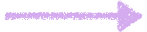 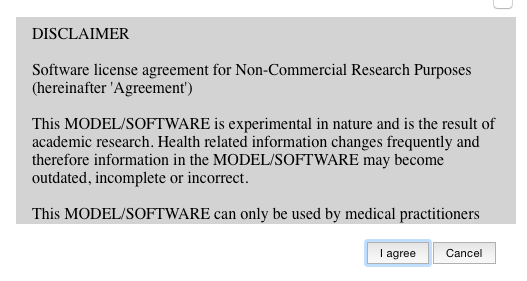 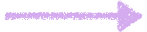 36
37.5
95.6
15.1
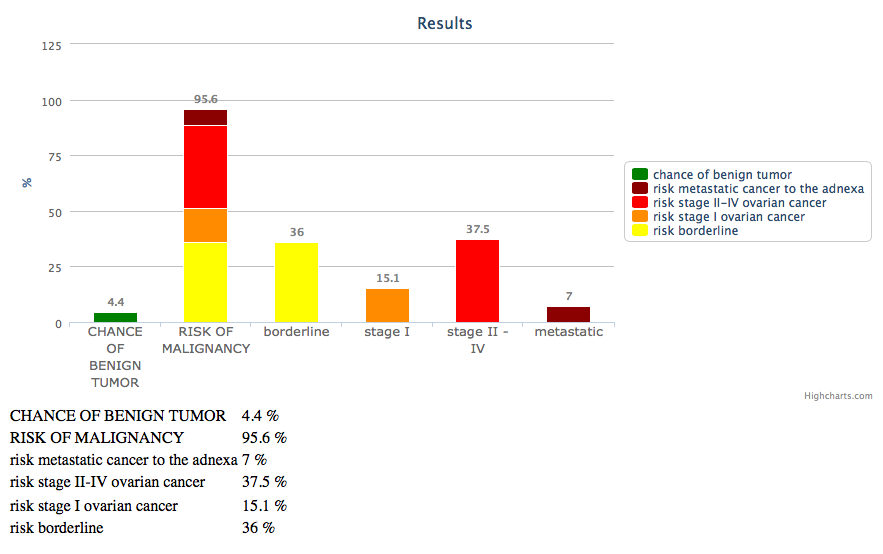 7
4.4
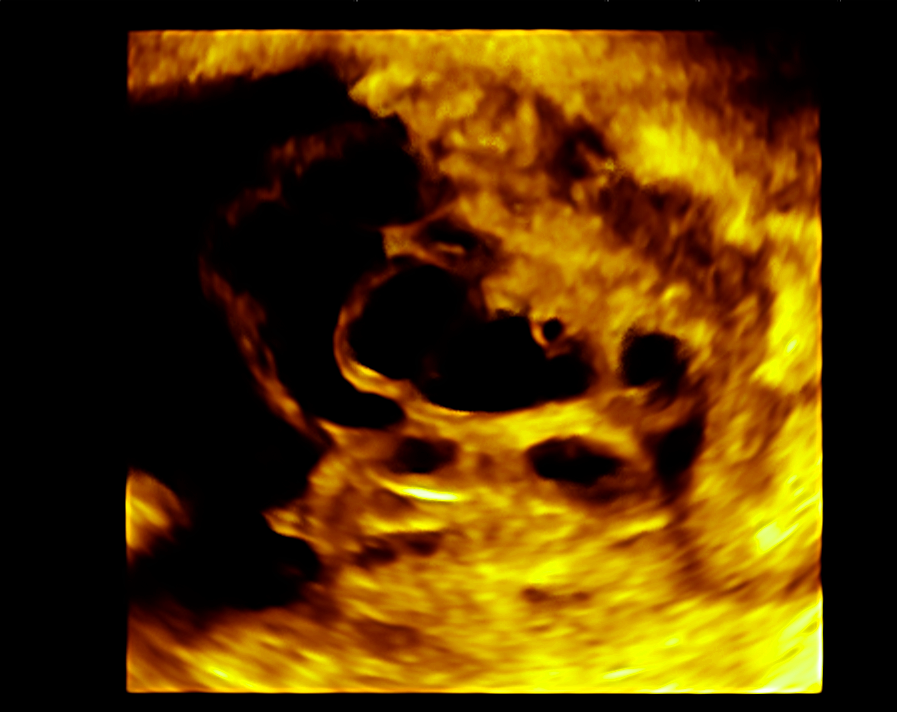 περιστατικό 9
- γυναίκα  46 ετών
- G2P2A0
- αίσθημα διάτασης της κοιλιακής χώρας
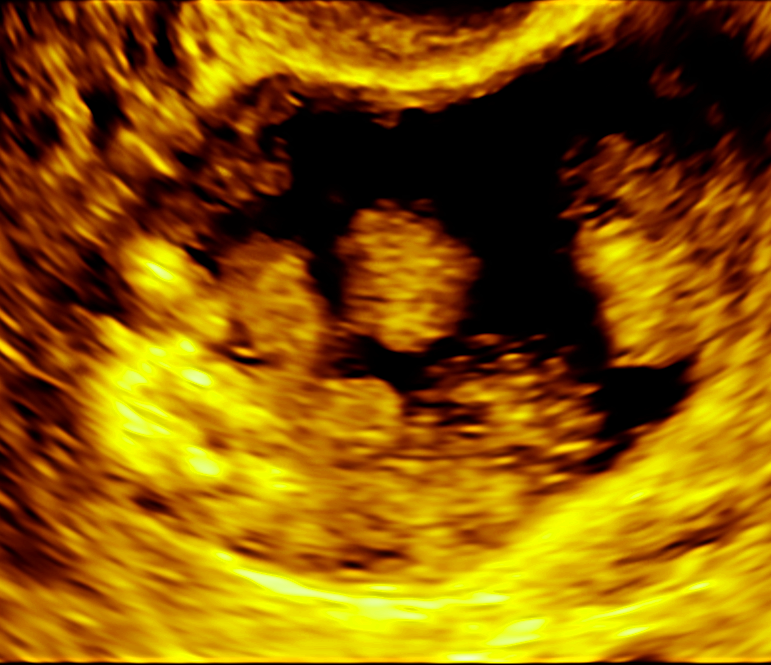 - γυναίκα 46 ετών
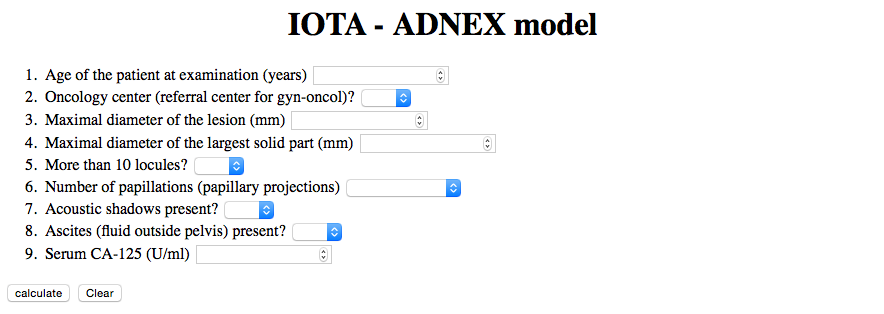 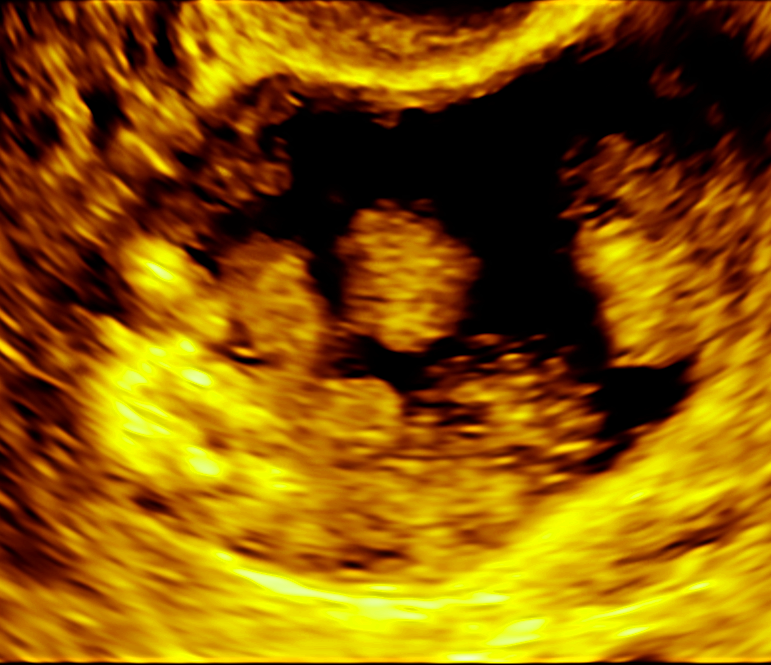 46
yes
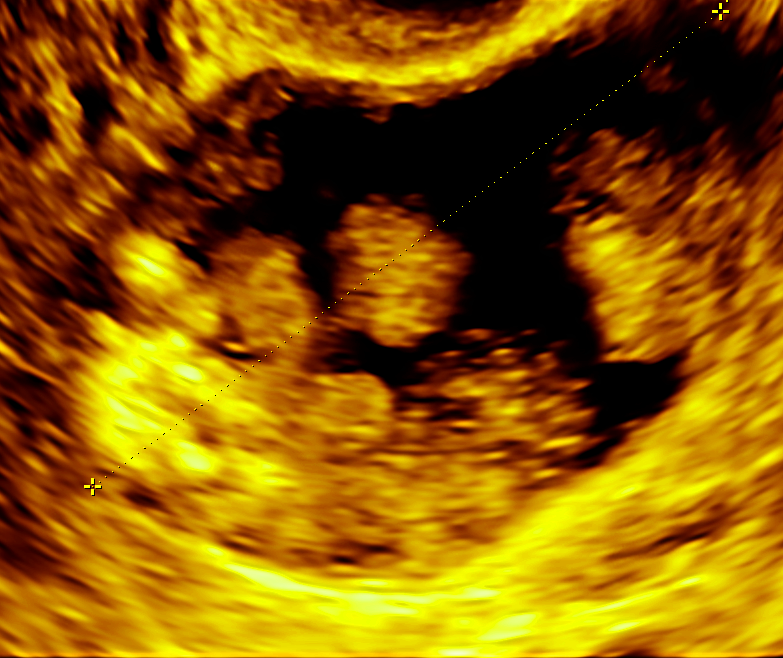 58.1 mm
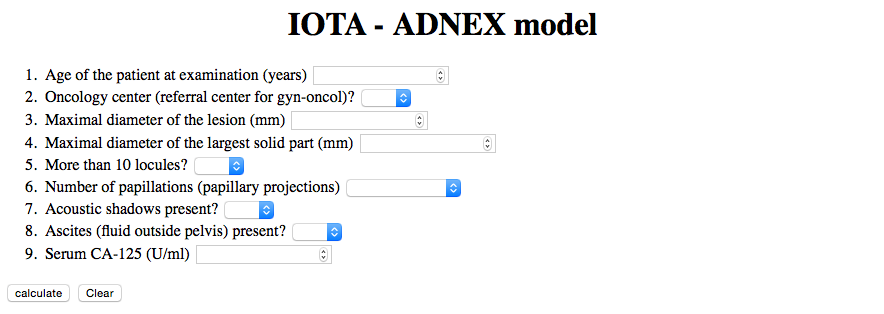 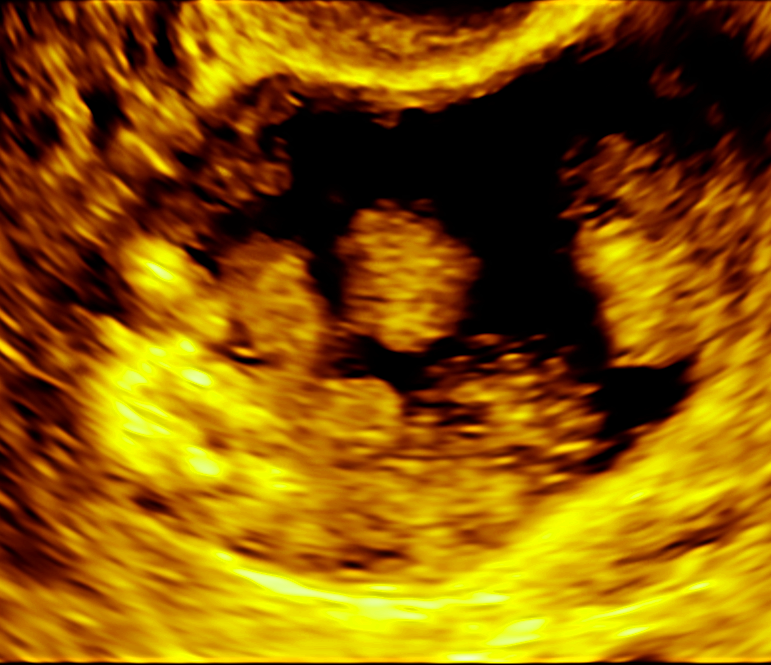 46
yes
58
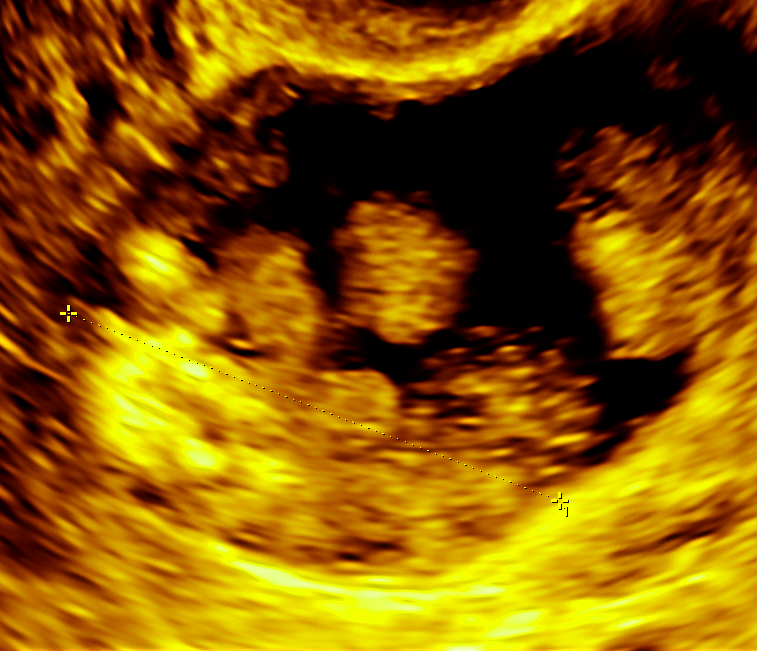 38.8 mm
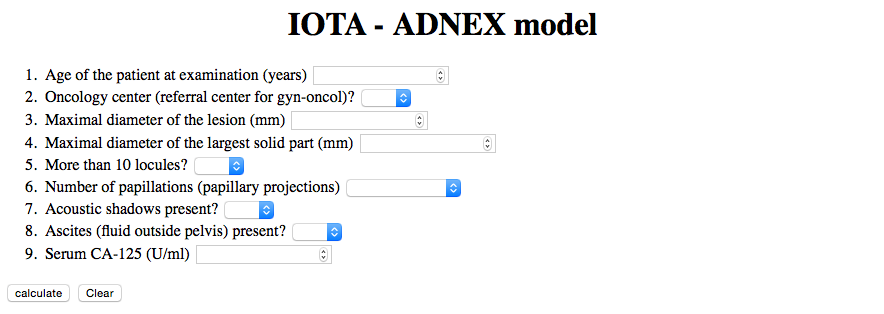 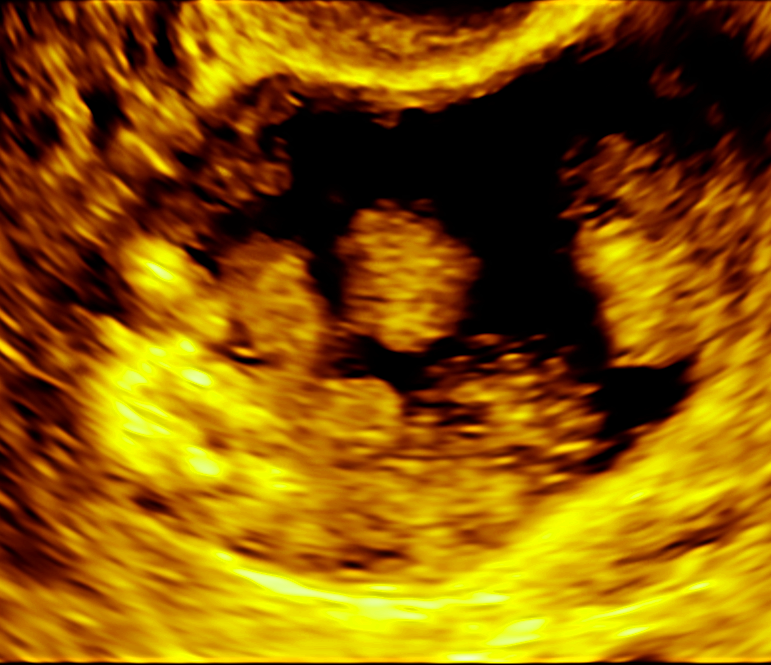 46
yes
58
39
no
>3
no
no
41.0
89.6
25.4
19.8
10.4
3.4
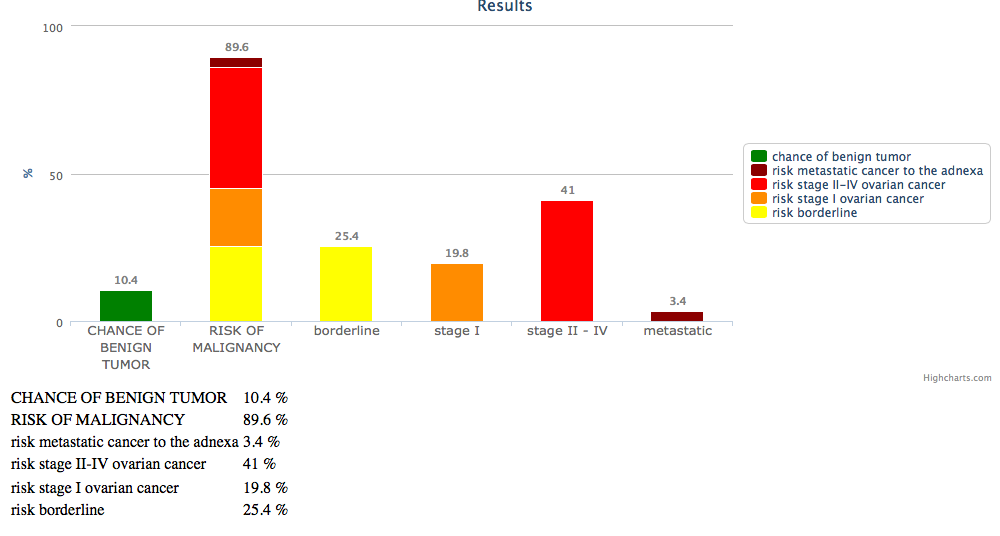 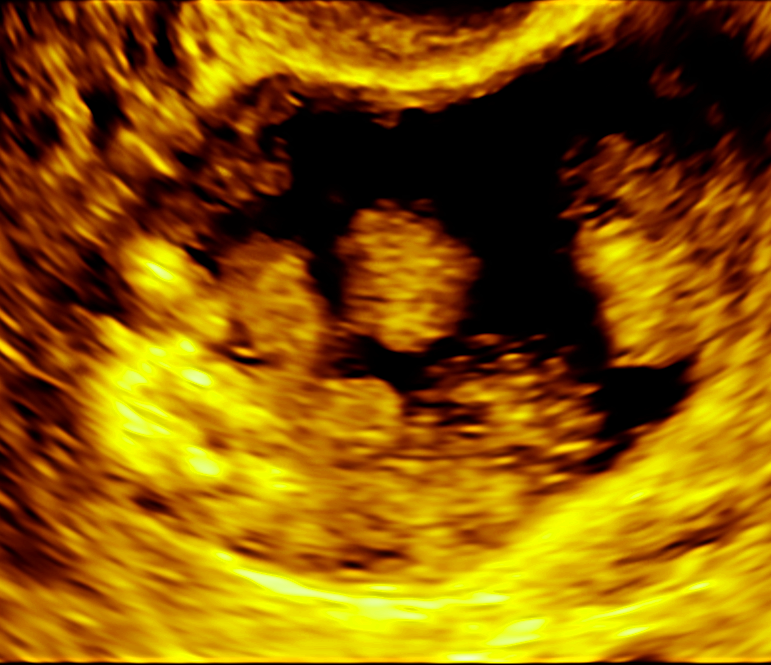 περιστατικό 9
- γυναίκα  71 ετών
- G2P2A0
- αίσθημα διάτασης της κοιλιακής χώρας
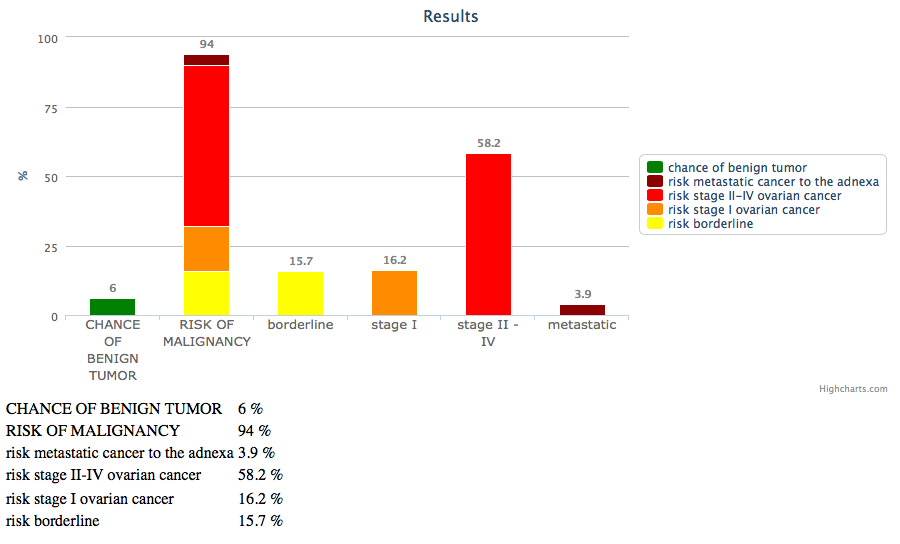 94.0
58.2
15.7
16.2
6.0
3.9
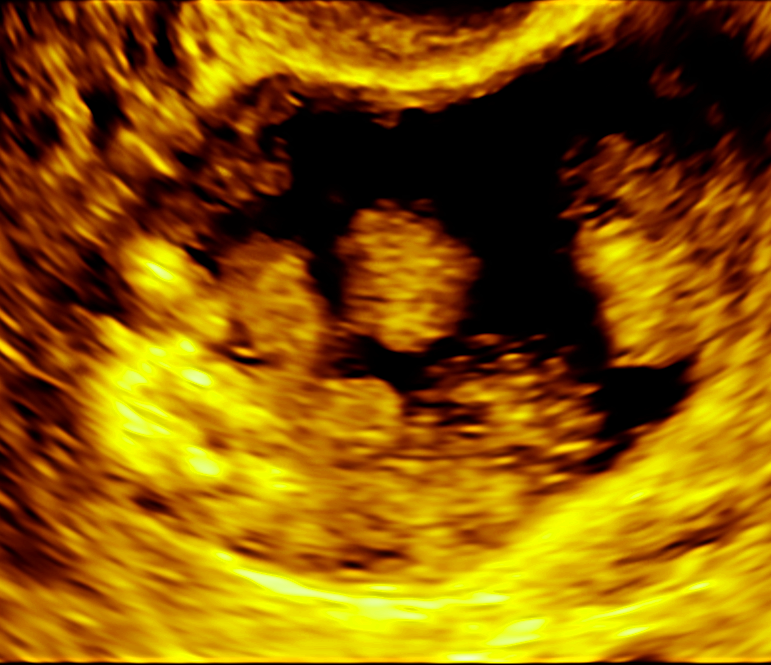 περιστατικό 10
- γυναίκα 73 ετών
- G2P2A0
- αίσθημα διάτασης της κοιλιακής χώρας
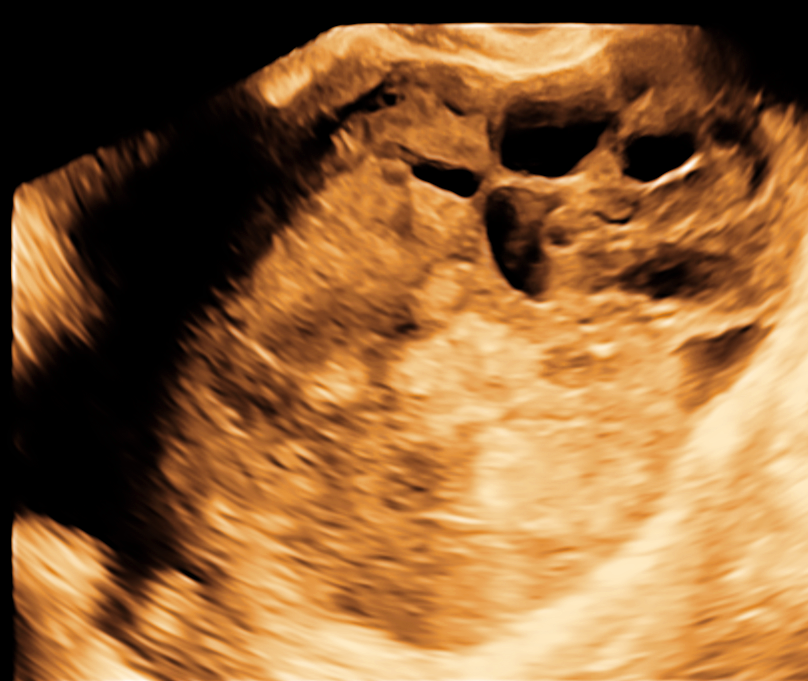 - γυναίκα 73 ετών
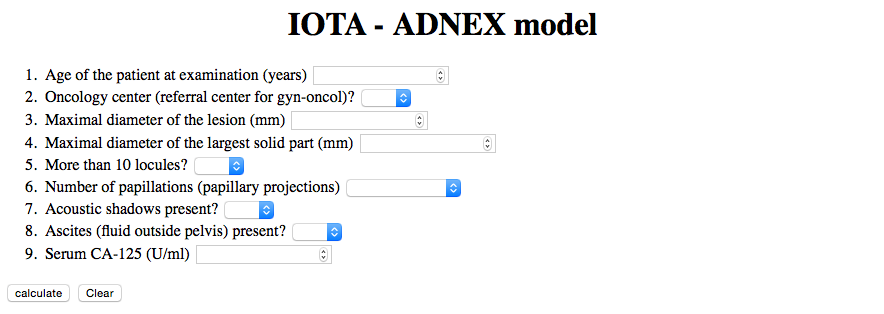 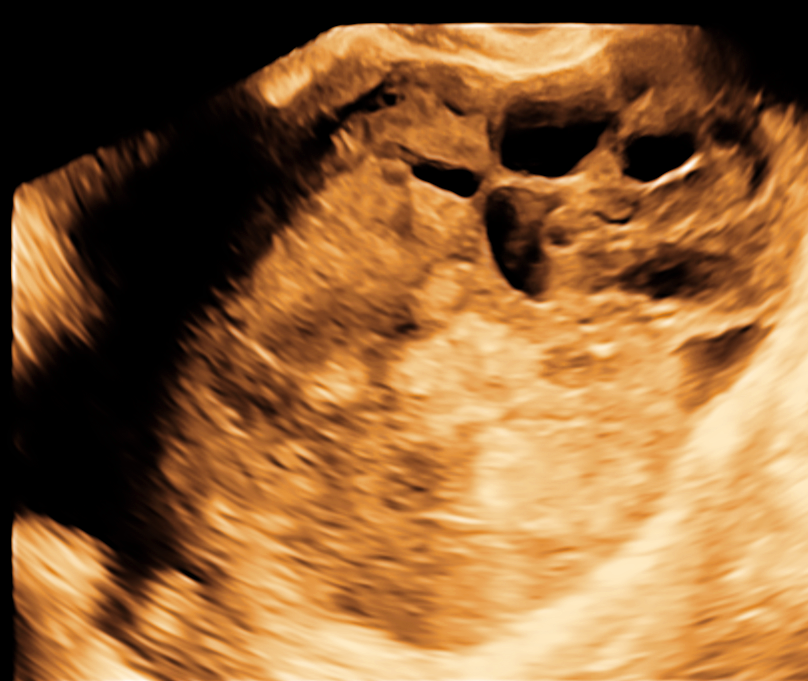 73
yes
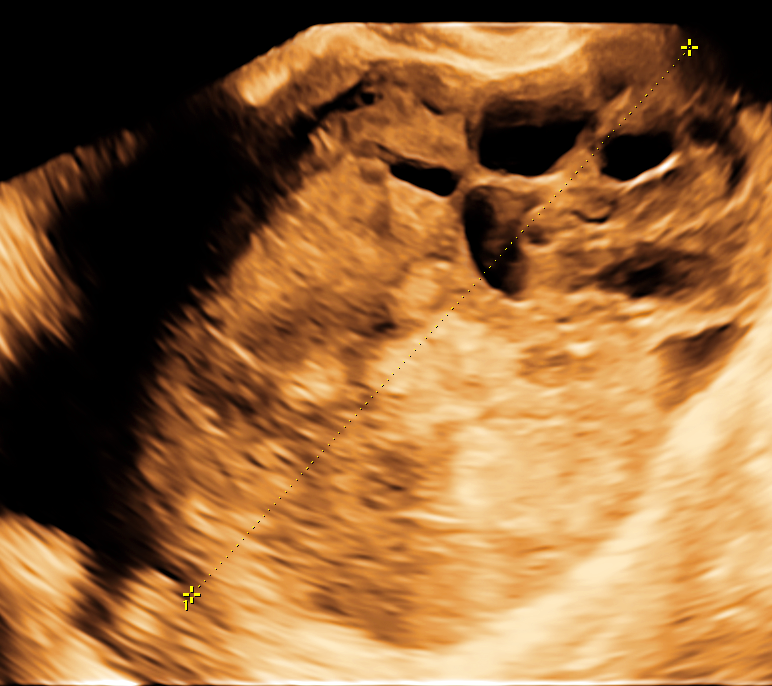 132.6 mm
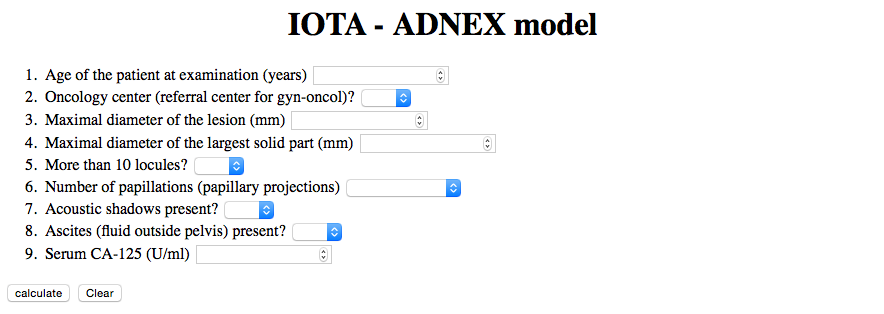 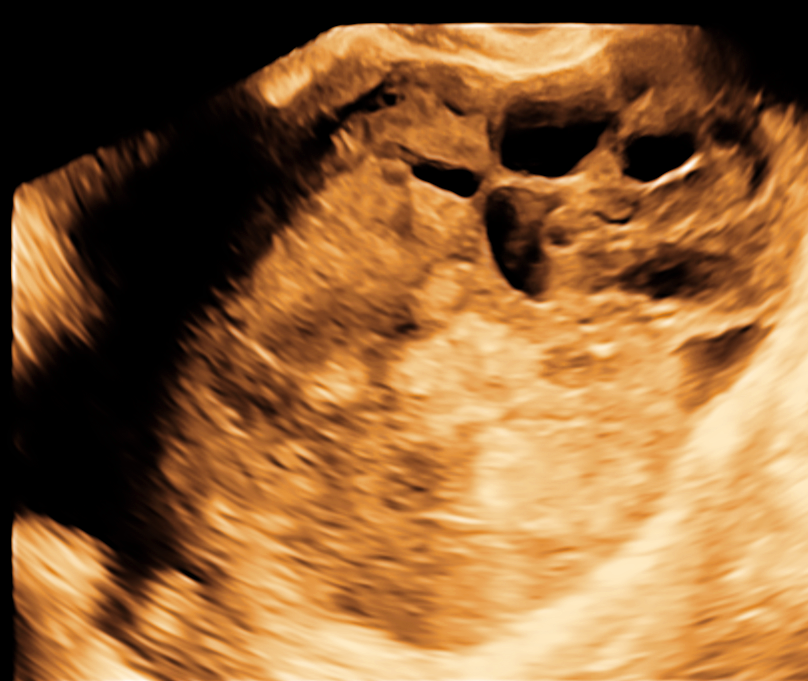 73
yes
133
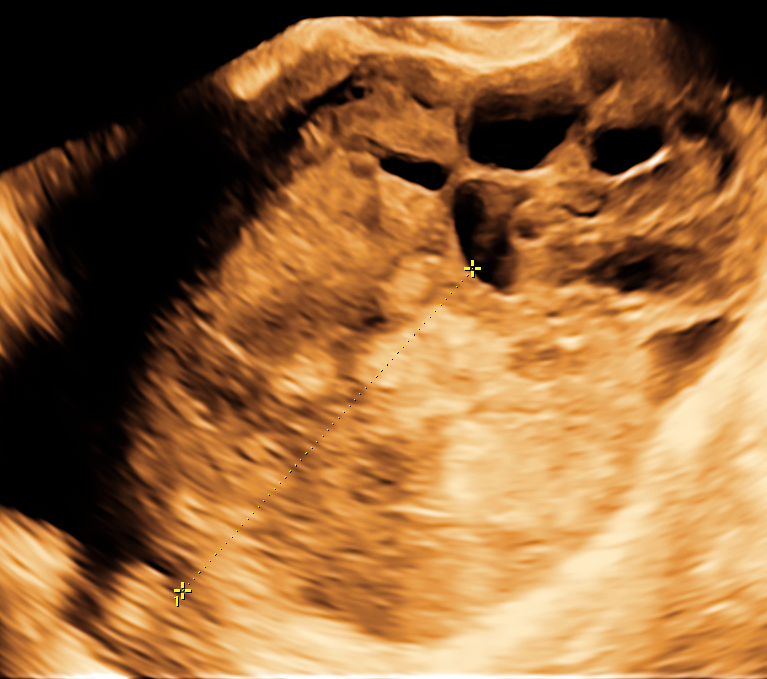 77.7 mm
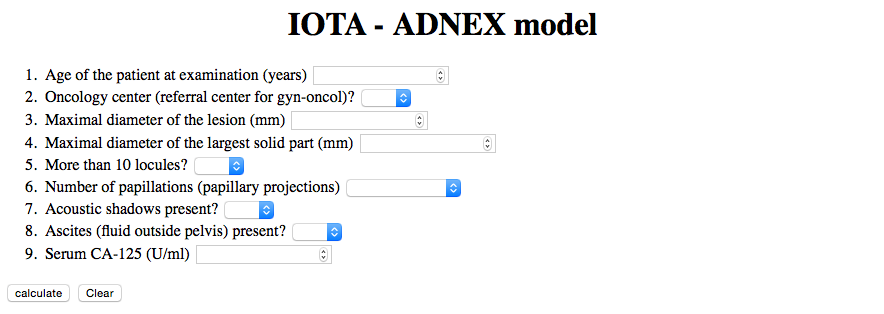 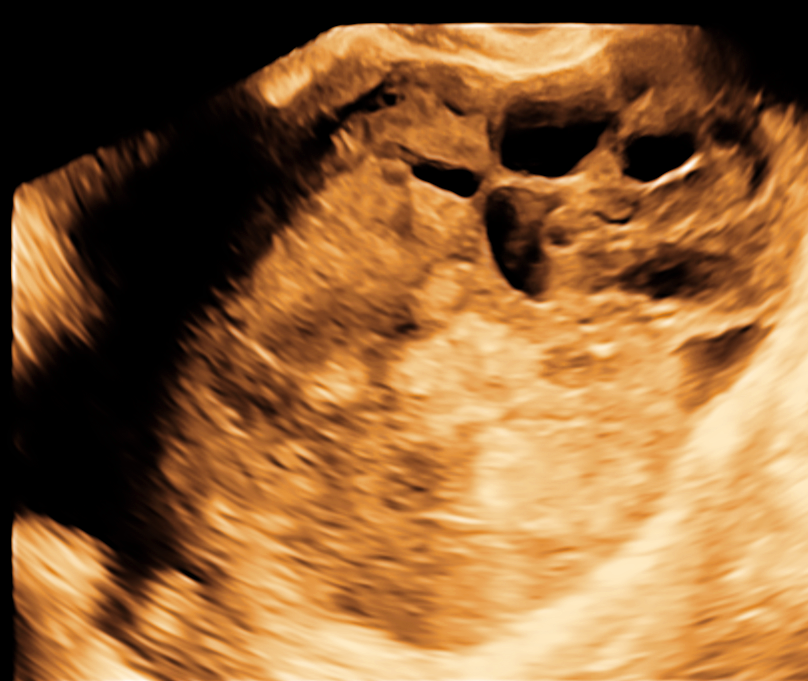 73
yes
133
78
no
0
no
yes
67
61.8
94.5
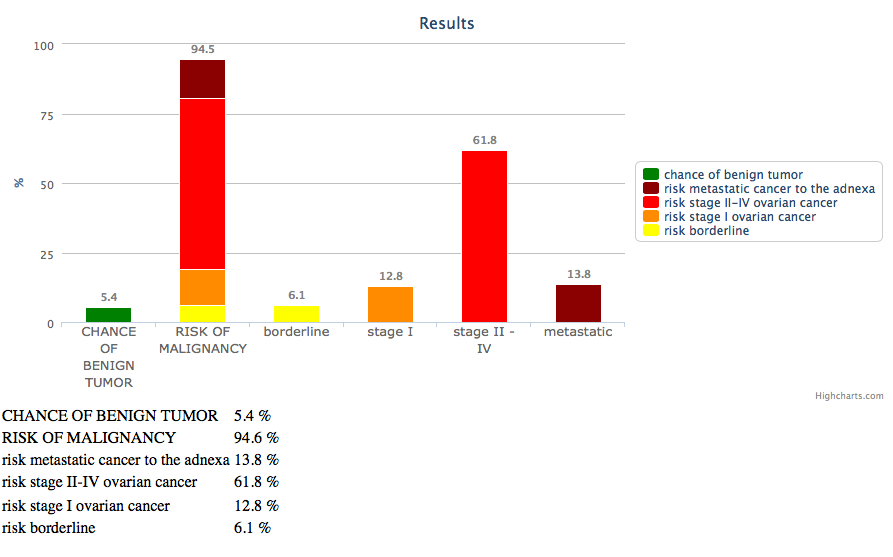 12.8
13.8
5.4
6.1
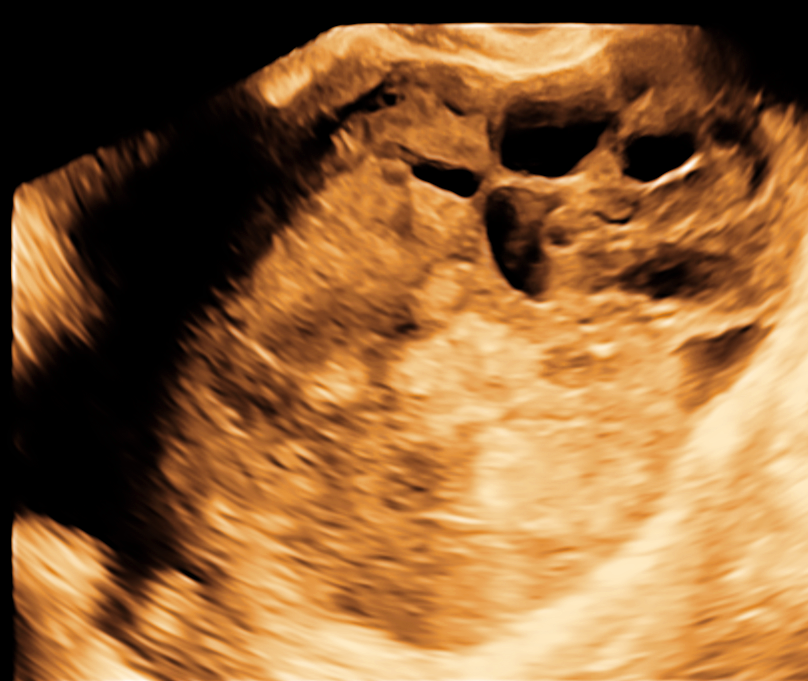 περιστατικό 11
- γυναίκα 42 ετών
- G0P0A0
αίσθημα διάτασης της κοιλιακής χώρας
αδυναμία
ανορεξία
αναιμία
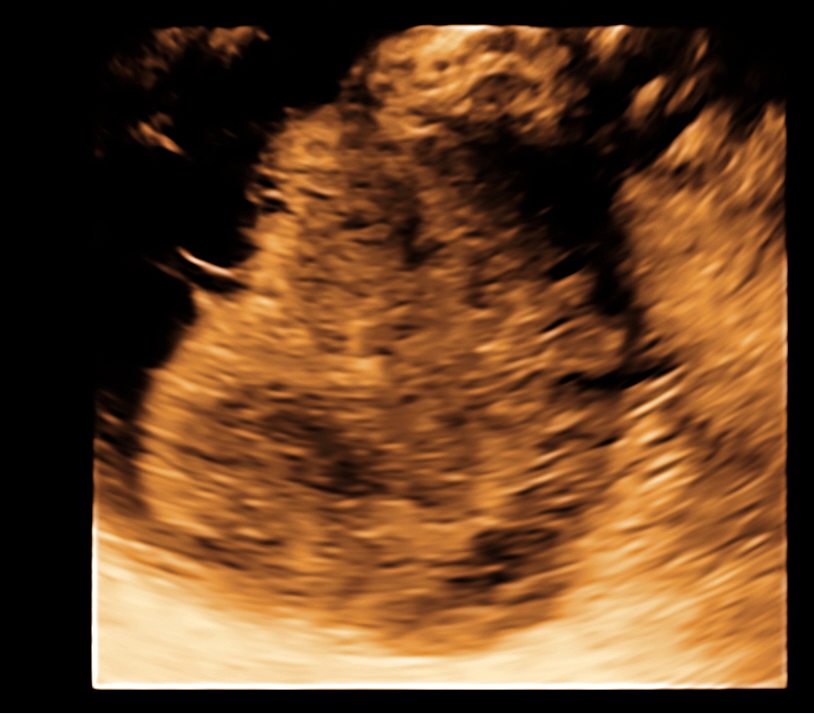 - γυναίκα 42 ετών
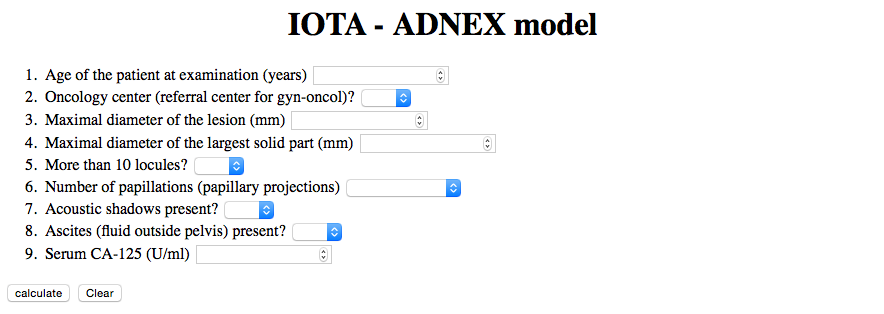 42
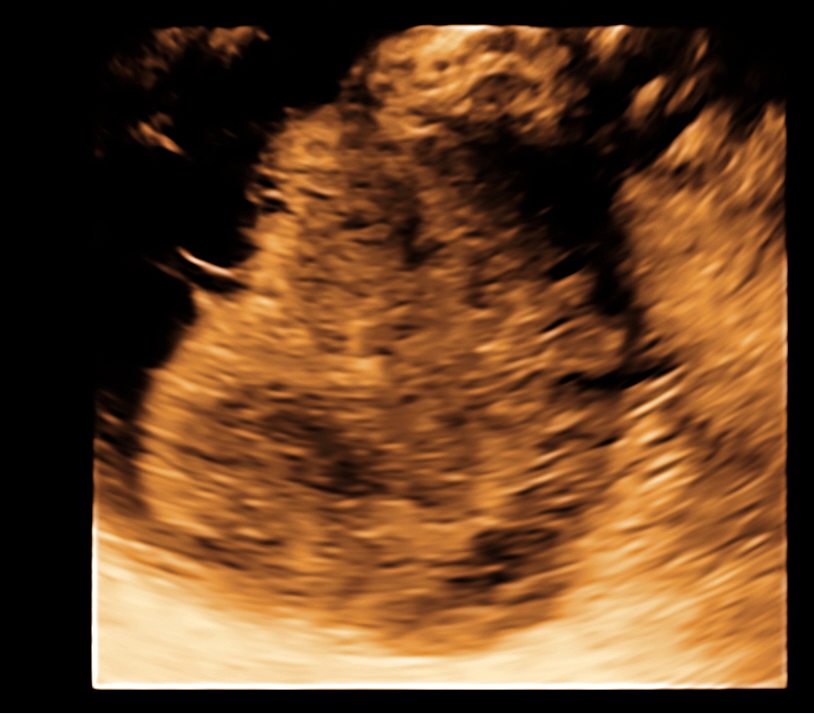 yes
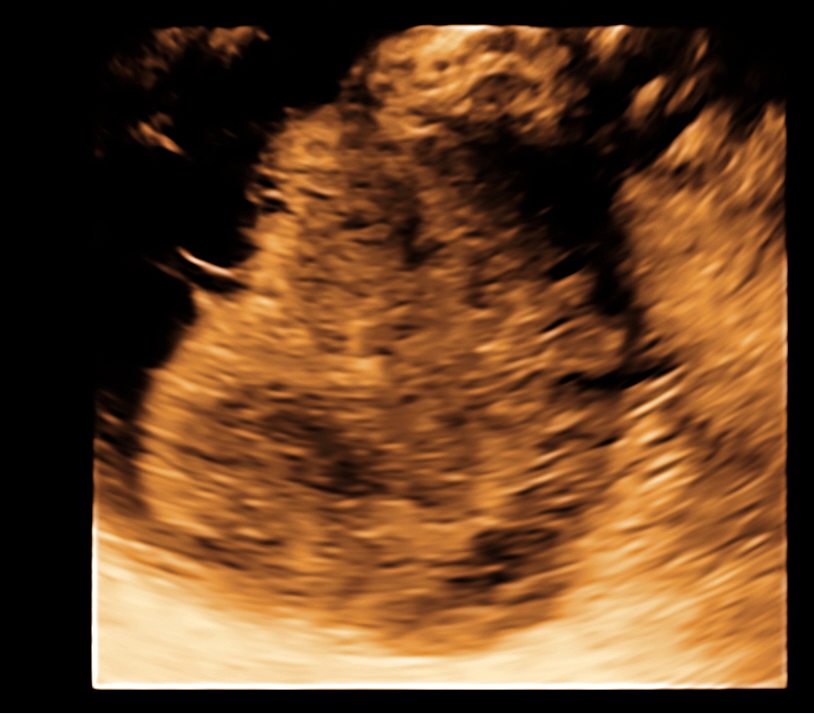 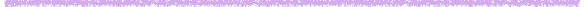 52 mm
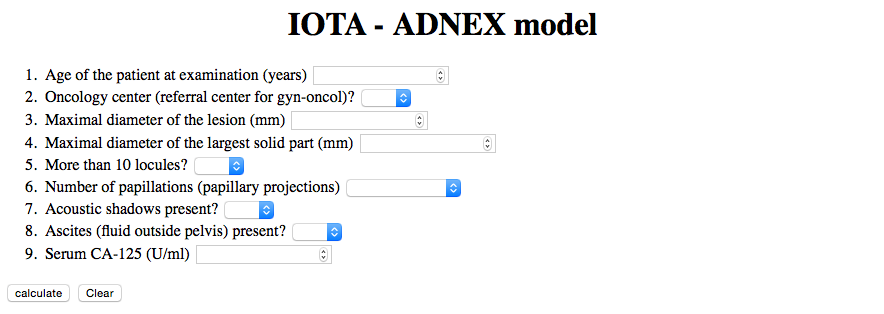 42
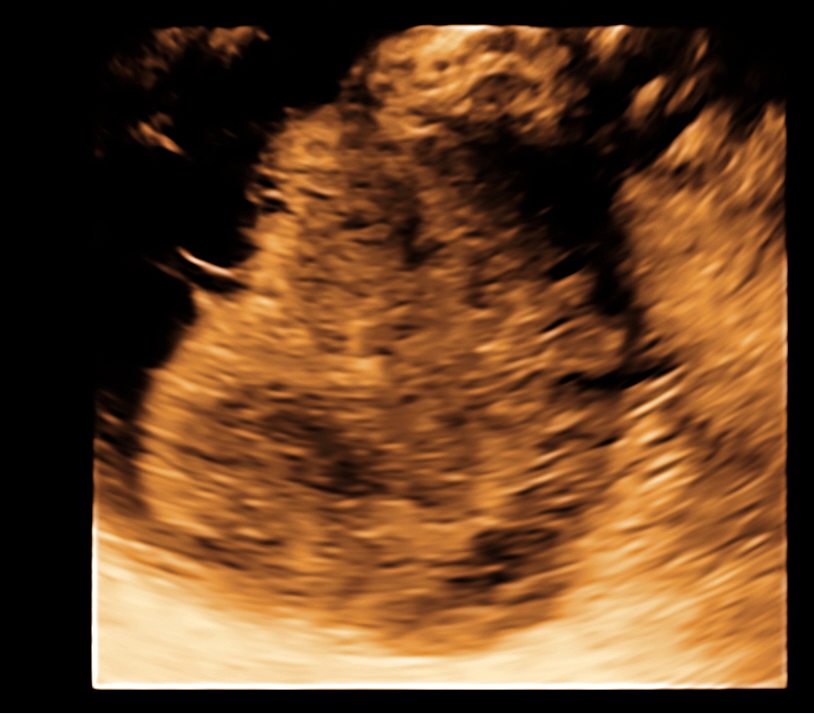 yes
52
52
no
0
no
yes
69.8
92.3
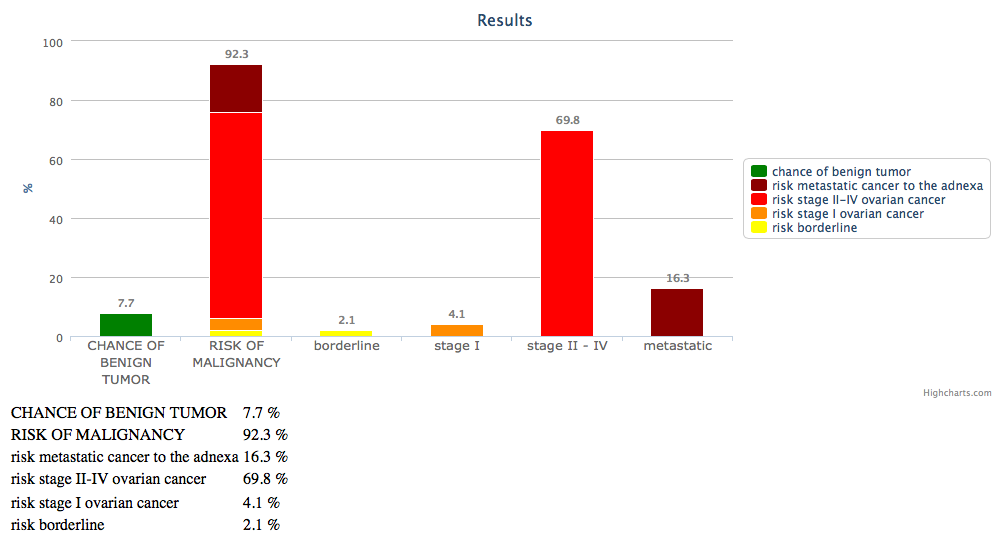 16.3
7.7
4.1
2.1
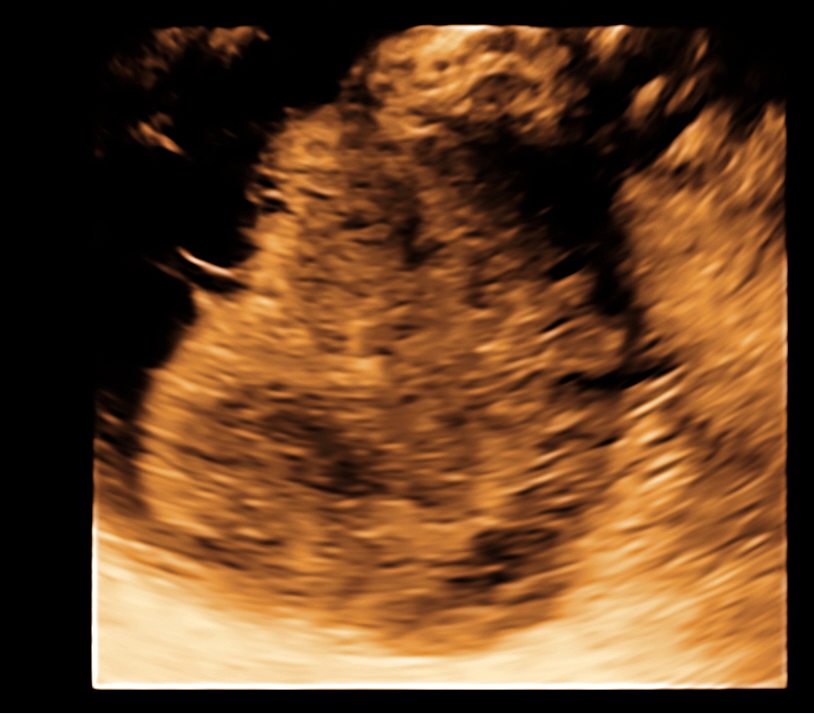 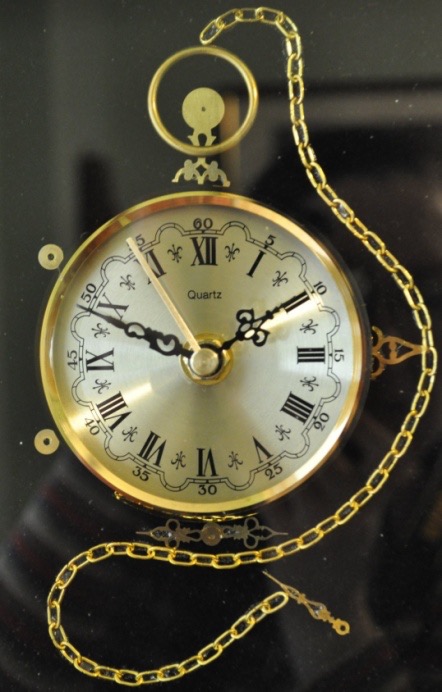 ADNEX risk model
σας ευχαριστώ